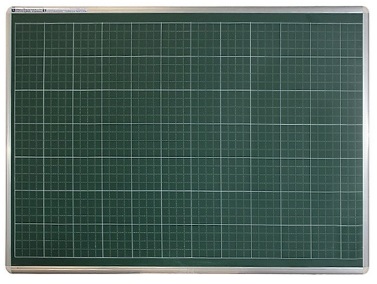 Thứ năm, ngày 27 tháng 2 năm 2025
Tiếng việt
Cô gái nhỏ hoá “kình ngư“
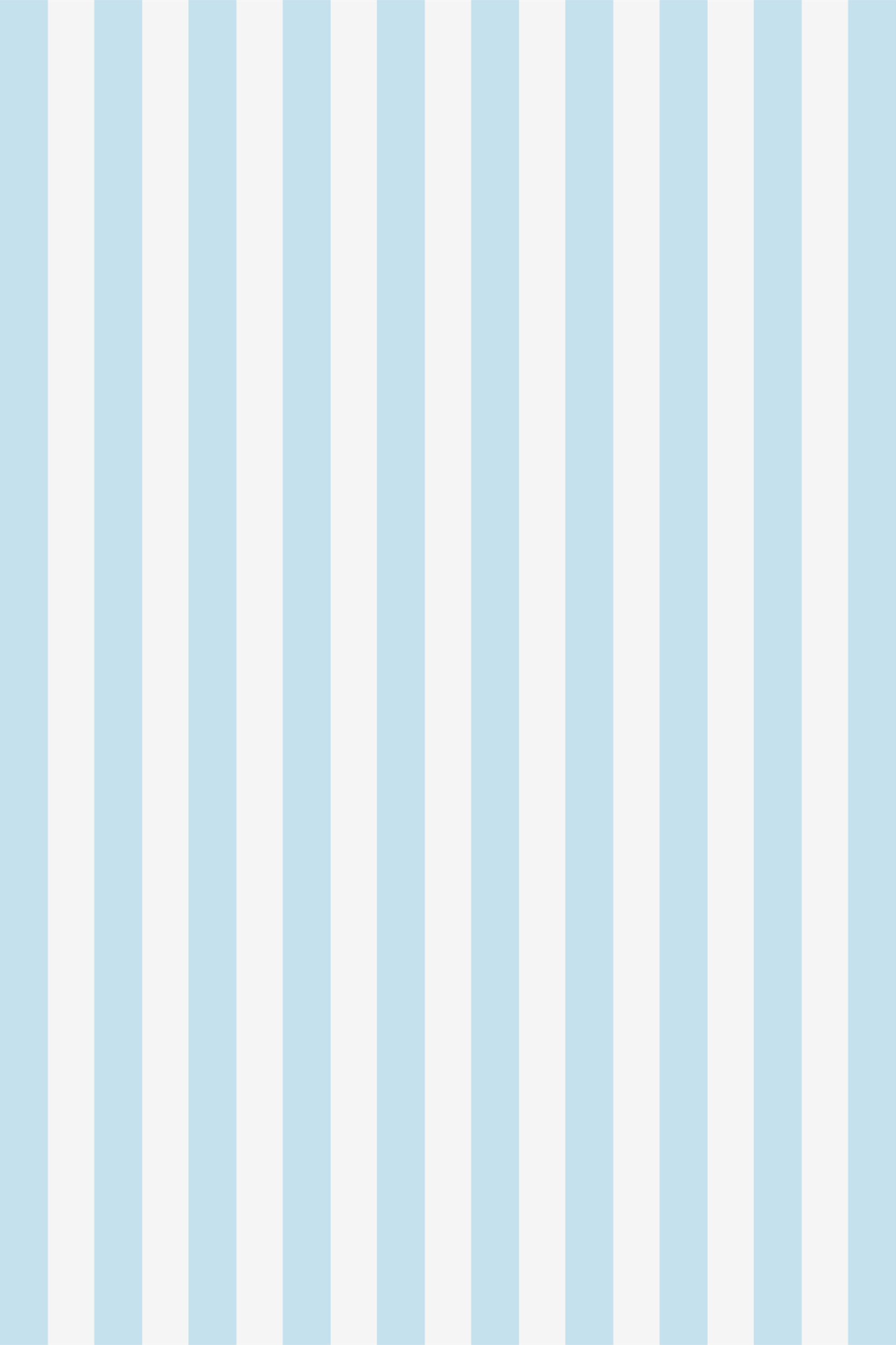 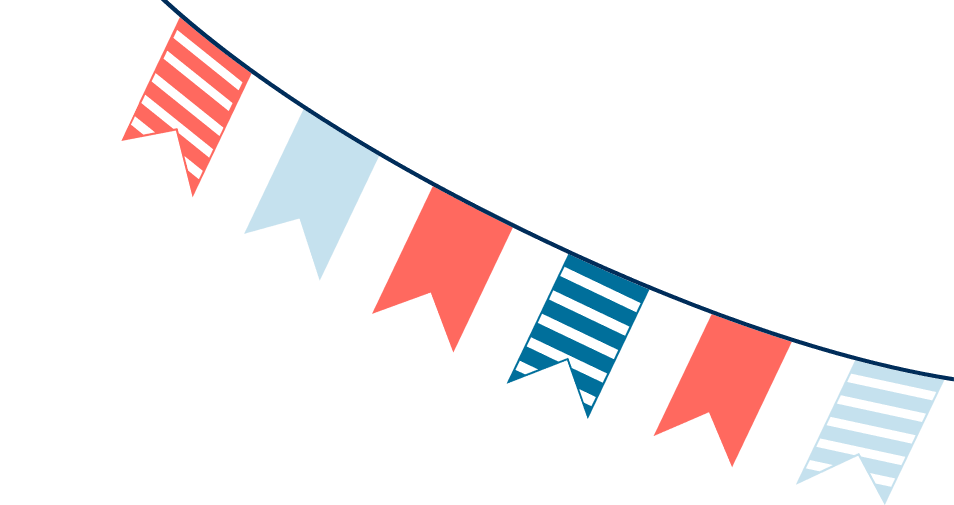 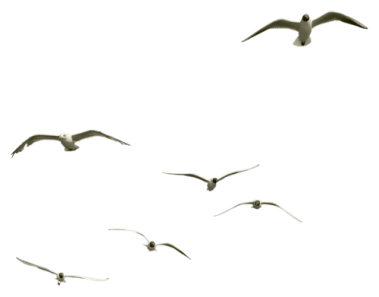 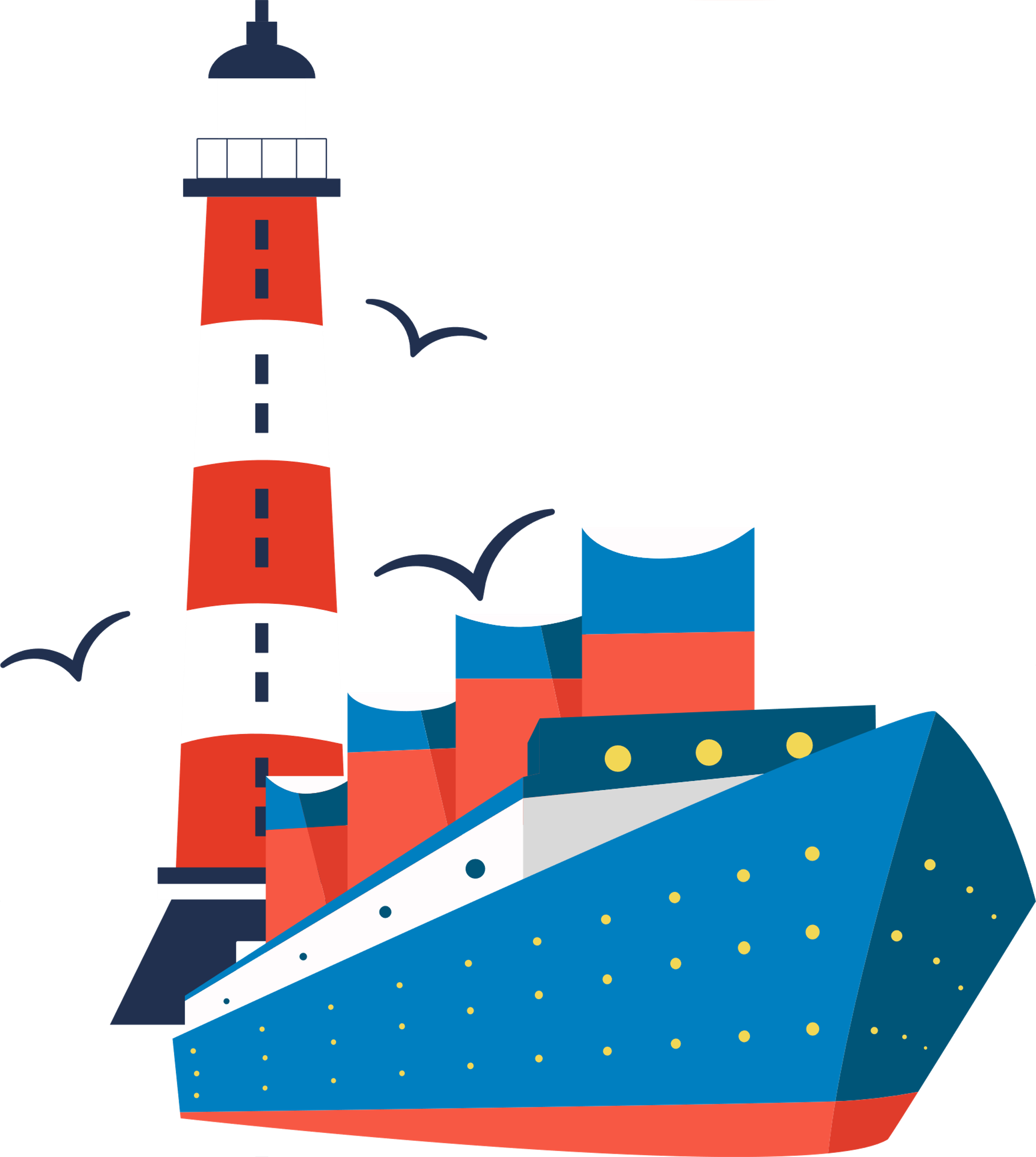 KHỞI ĐỘNG
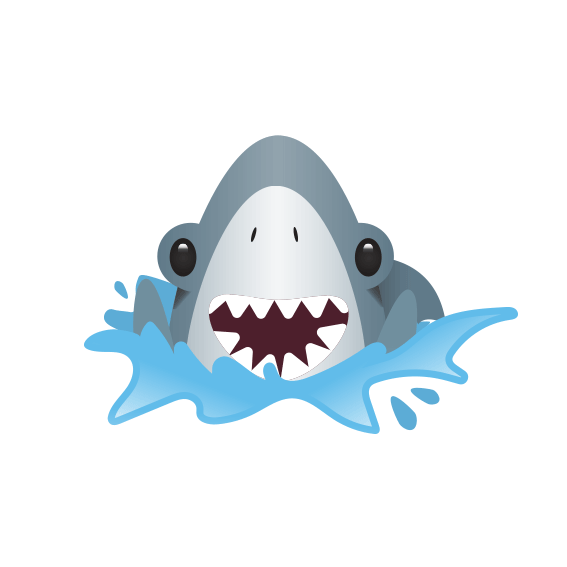 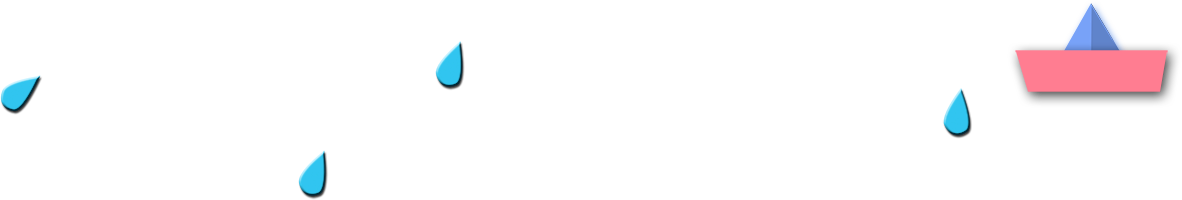 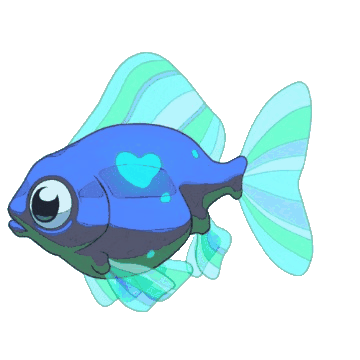 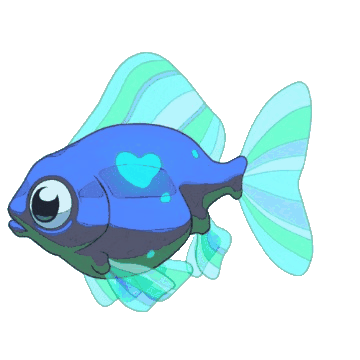 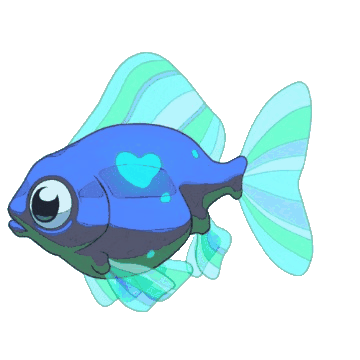 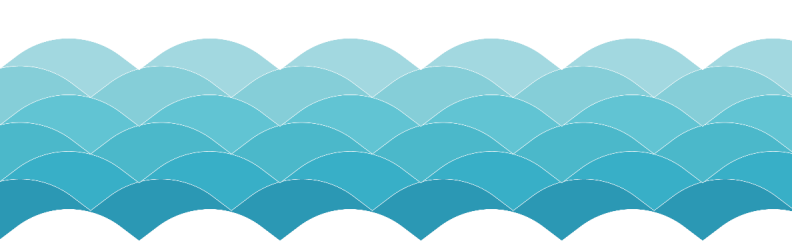 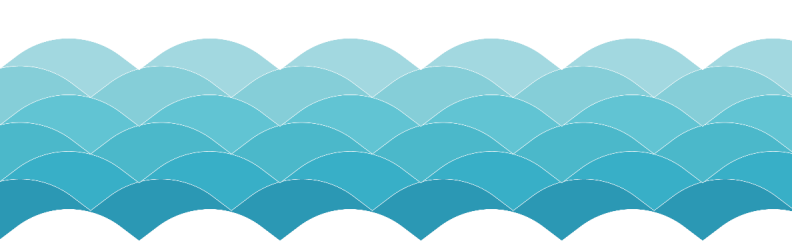 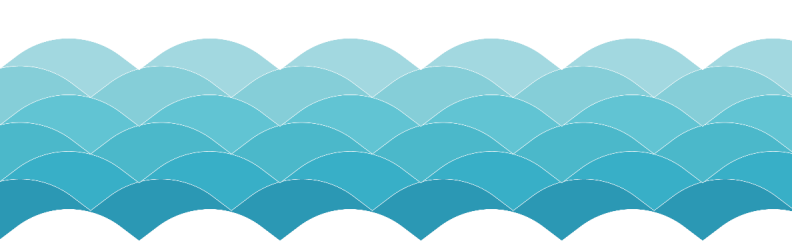 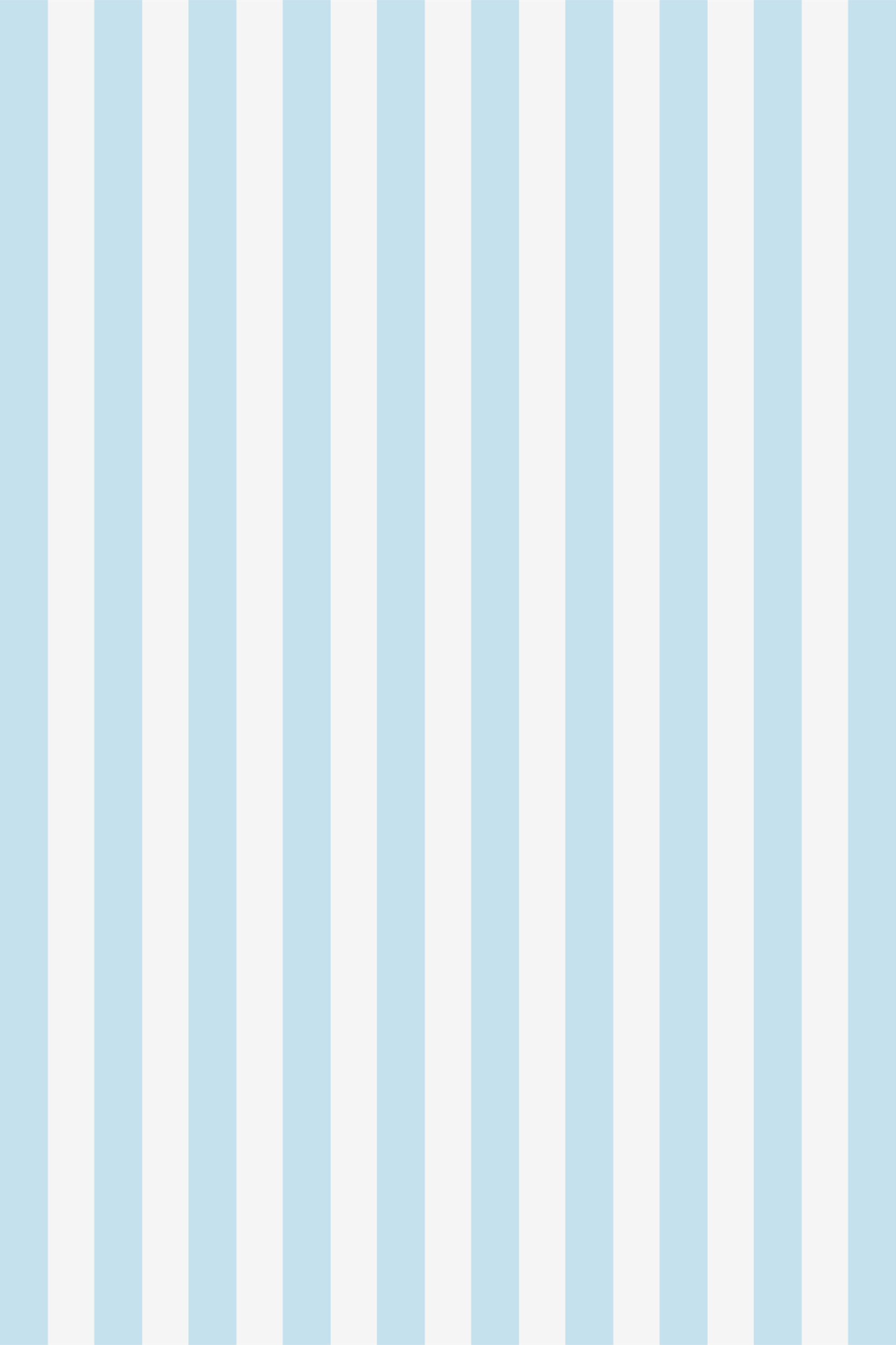 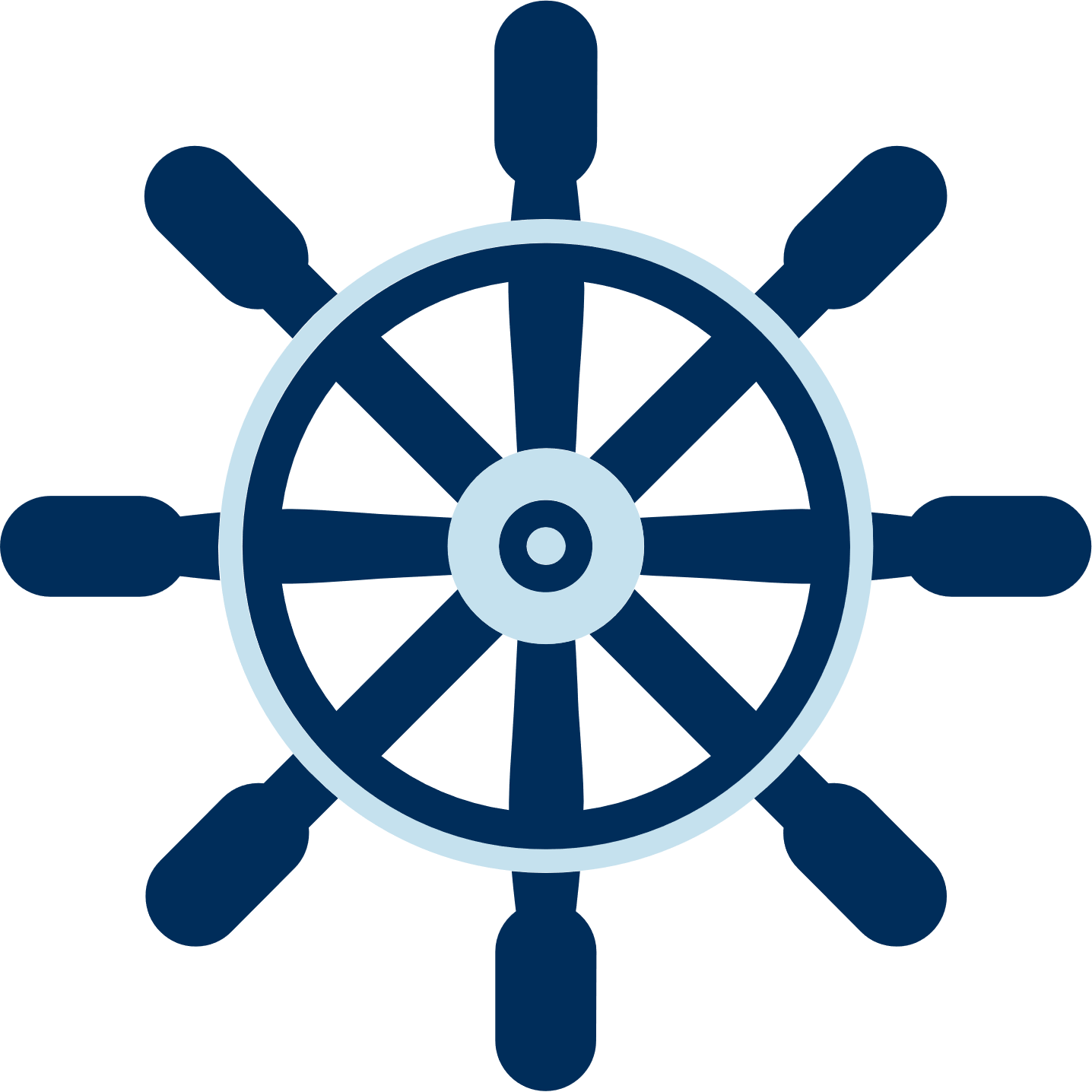 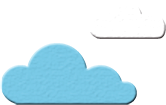 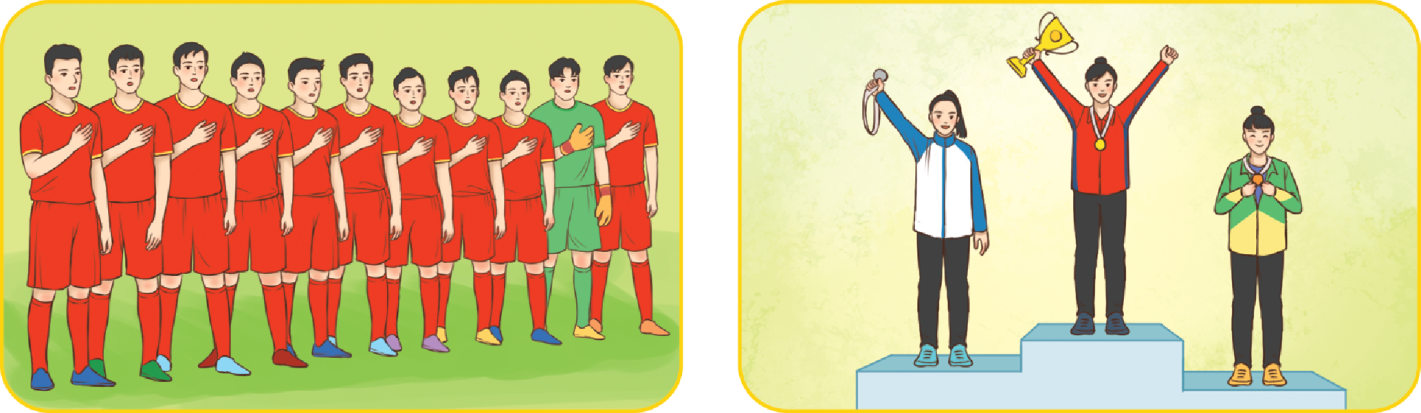 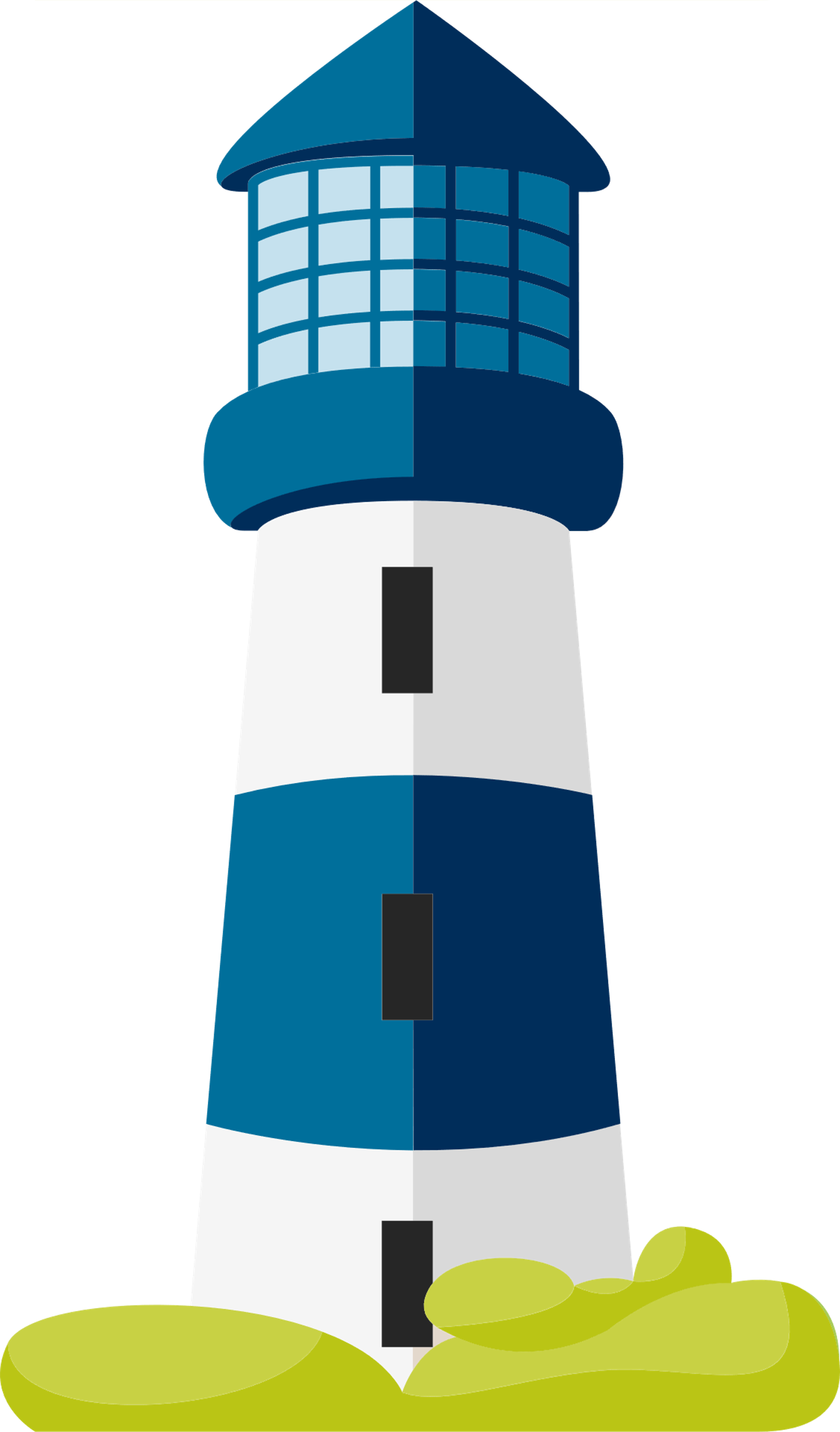 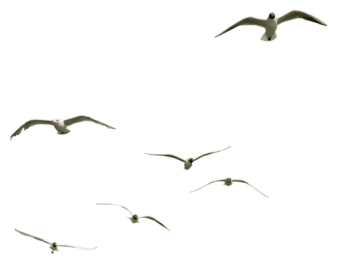 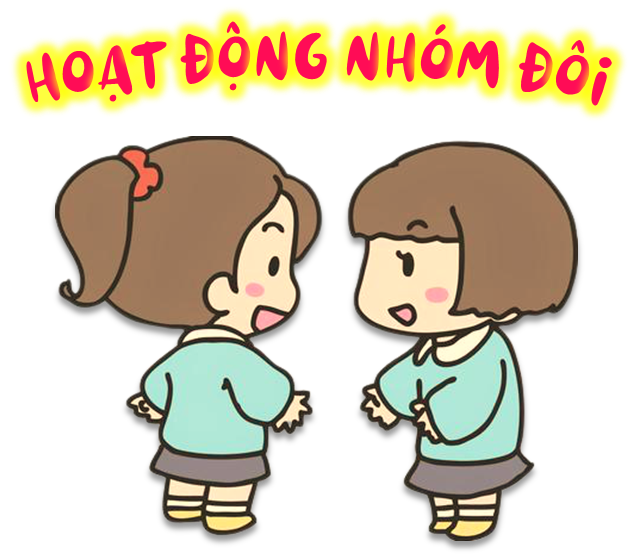 Chia sẻ suy nghĩ của em về một bức tranh dưới đây:
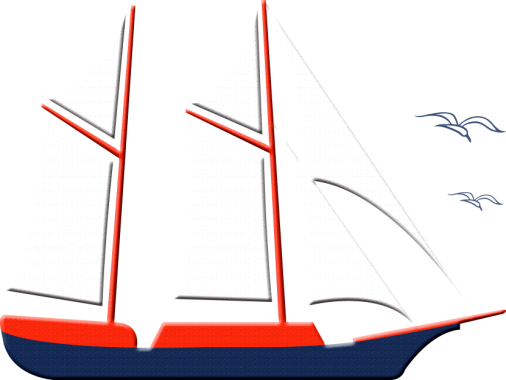 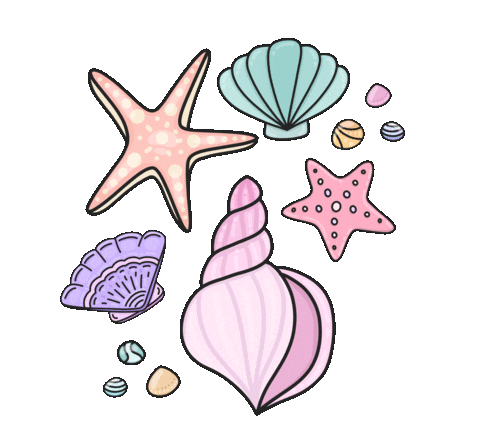 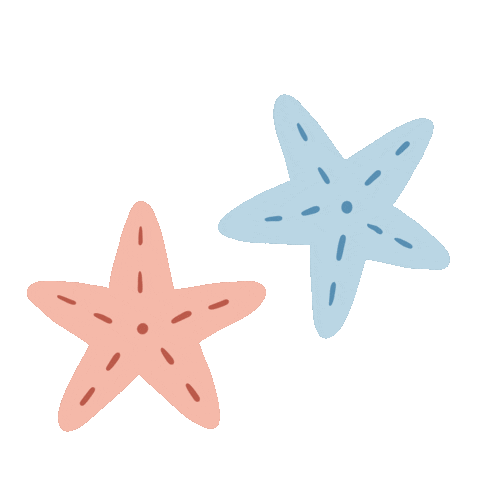 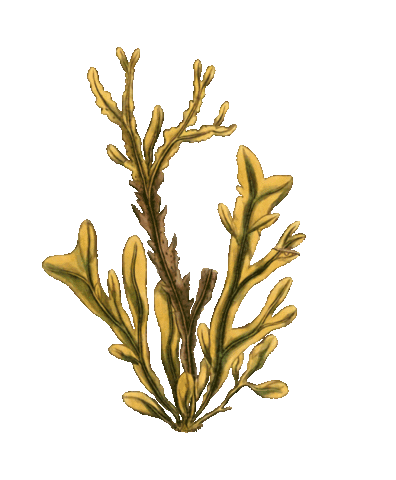 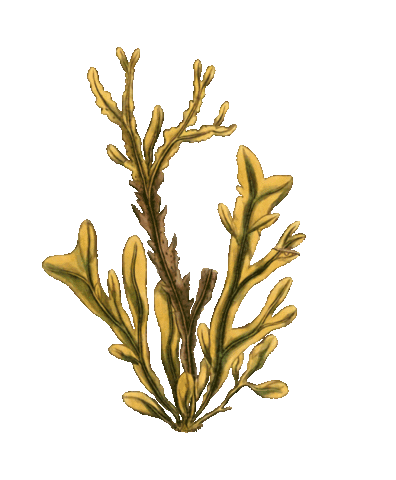 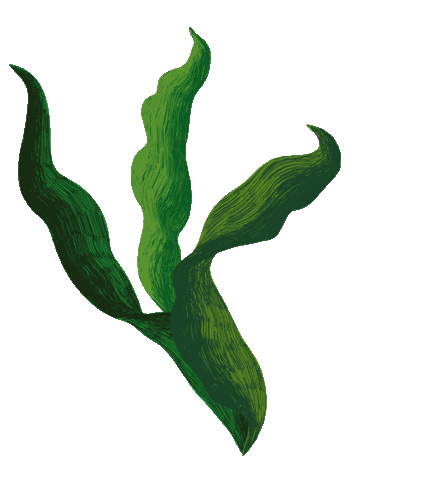 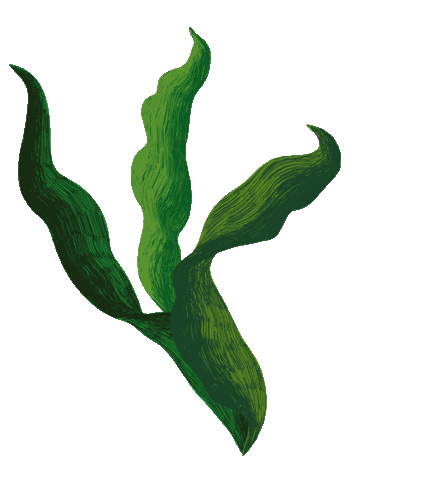 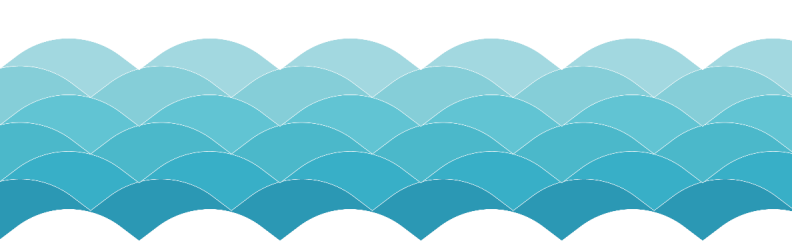 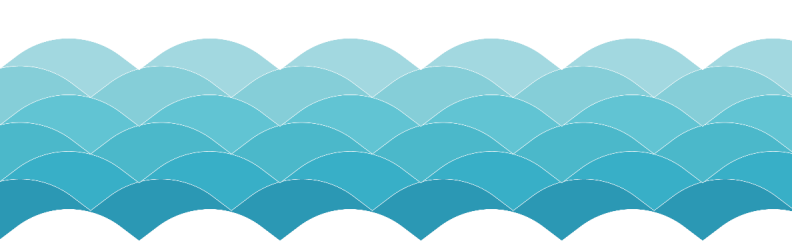 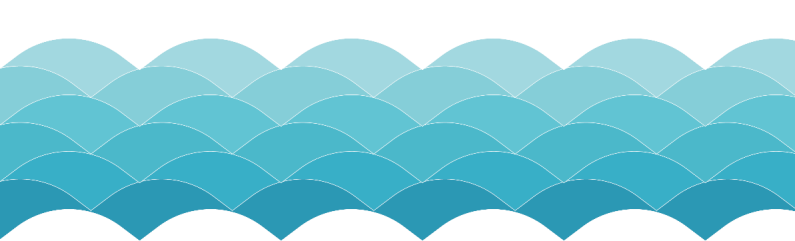 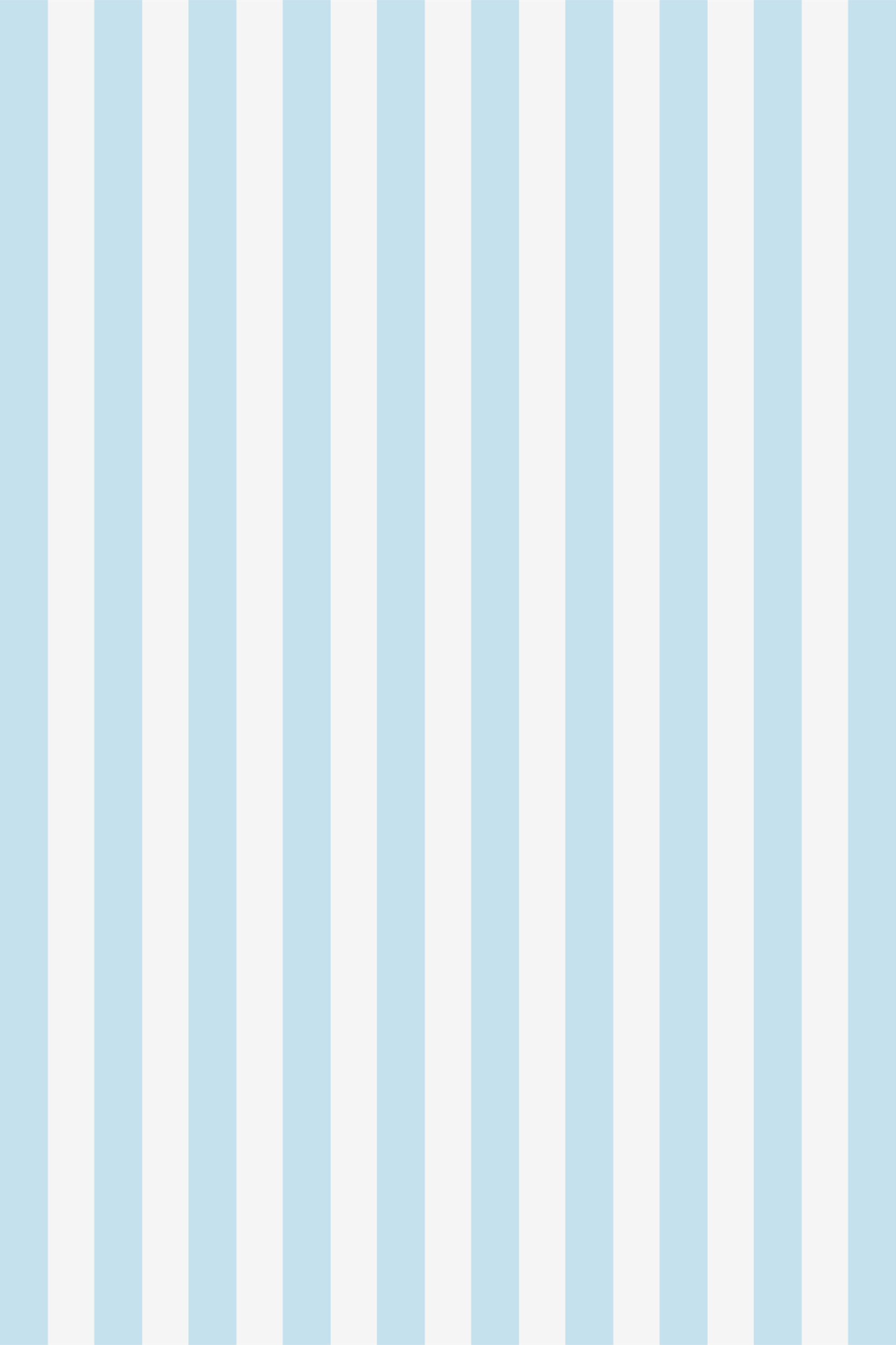 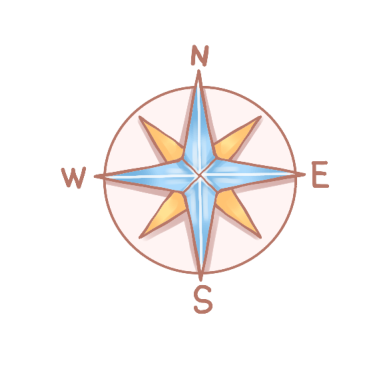 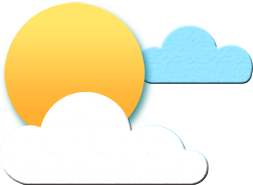 TIẾNG VIỆT
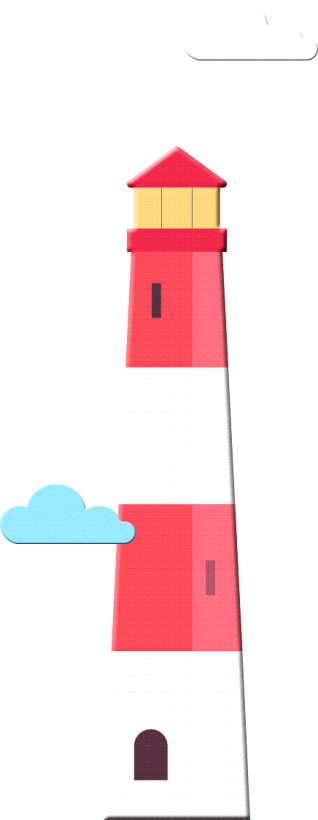 Chủ điểm: Niềm vui thể thao
Bài 2 – Tiết 1
Cô gái nhỏ hoá " kình ngư"
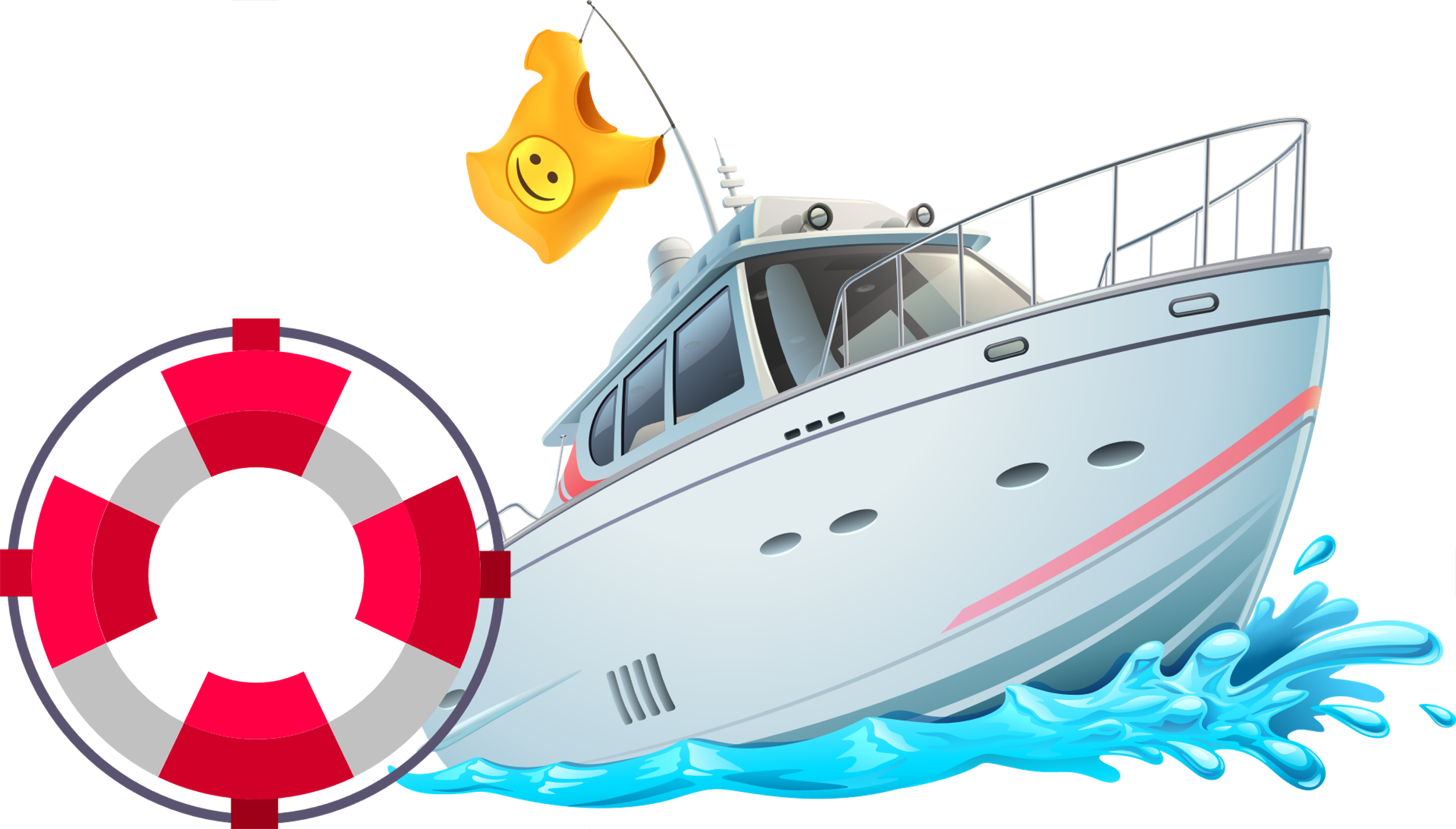 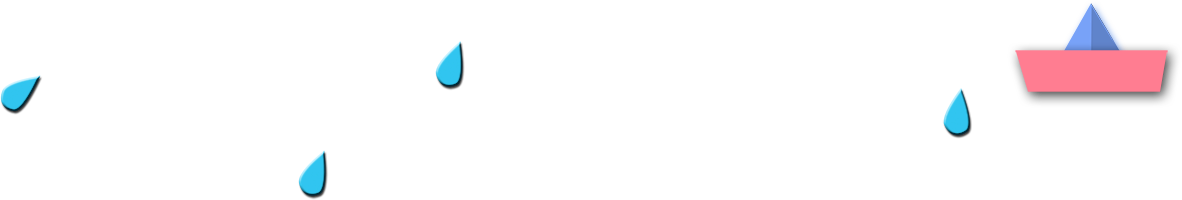 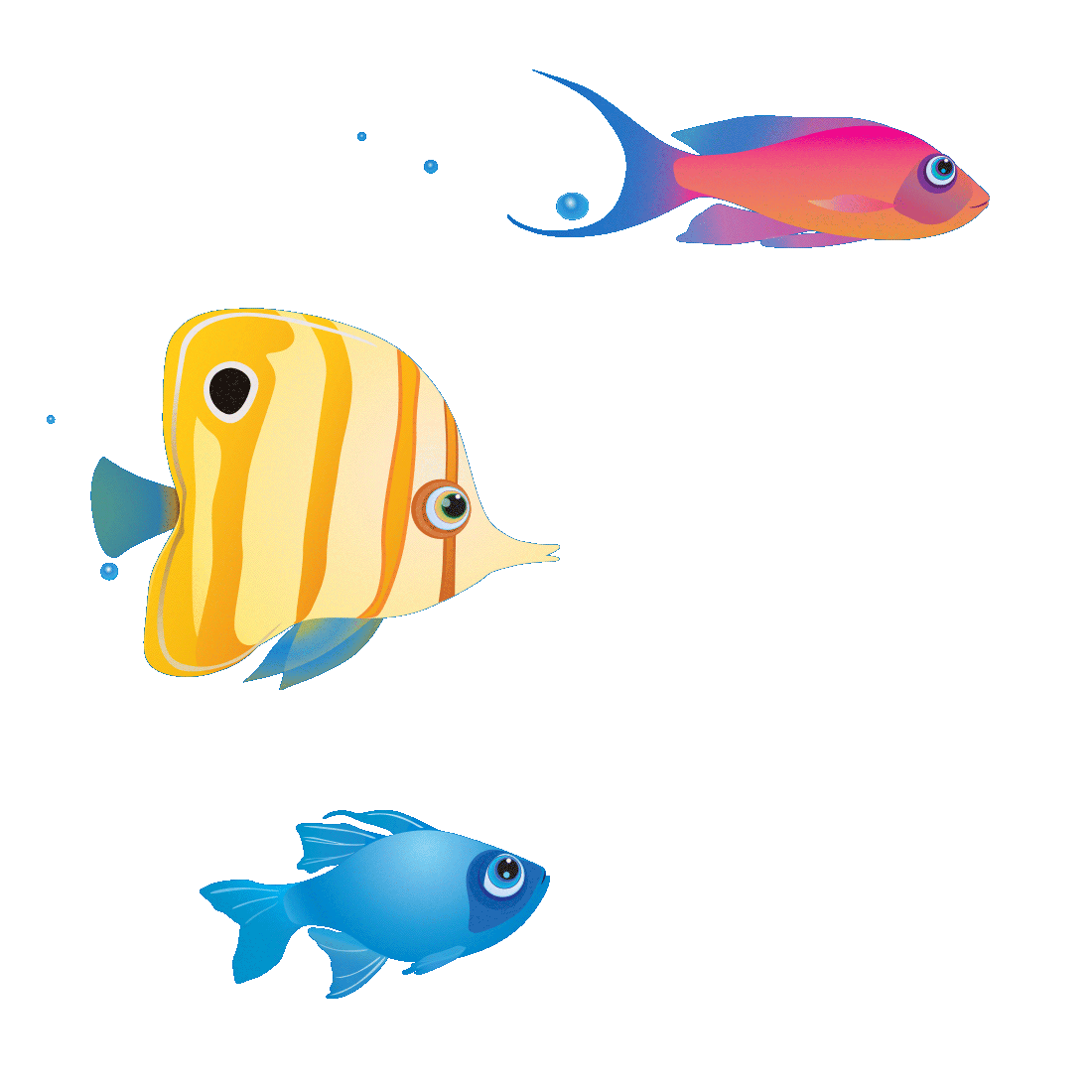 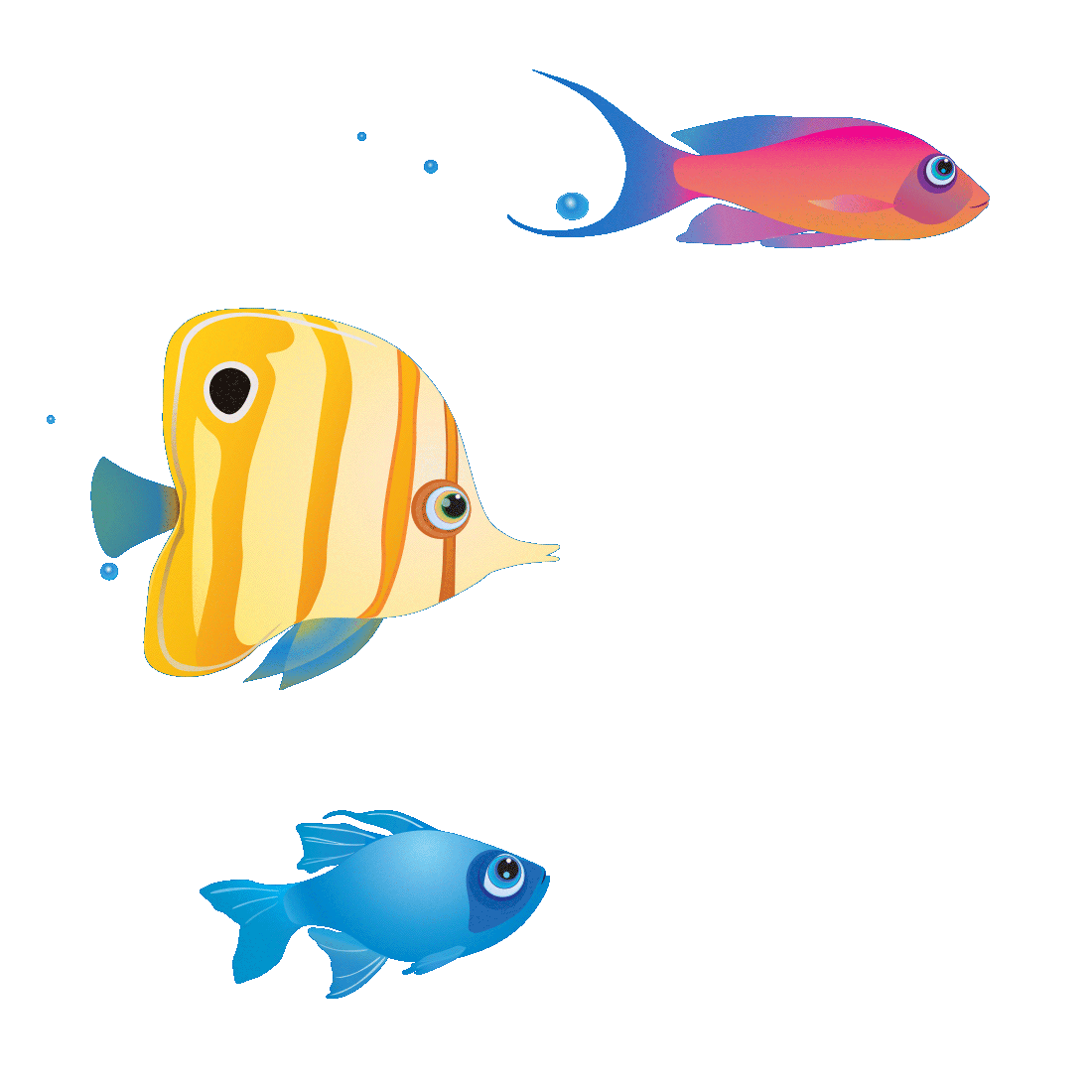 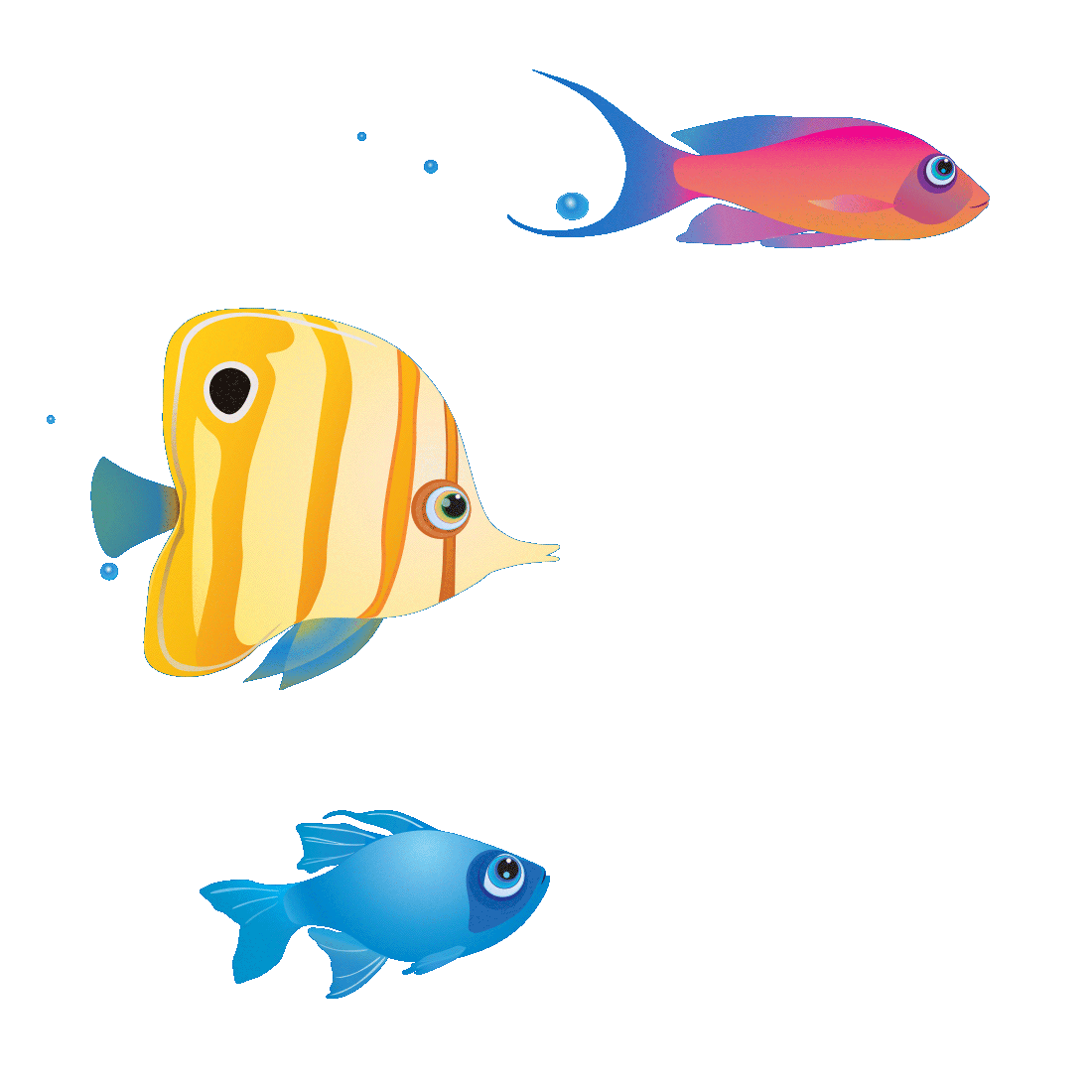 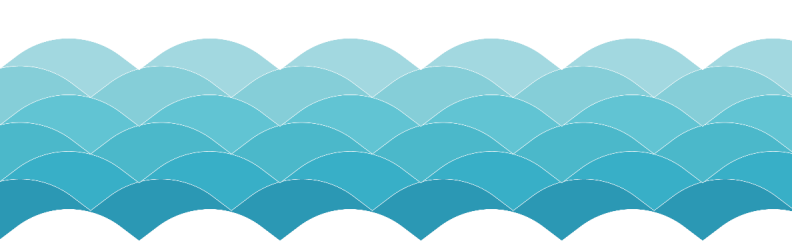 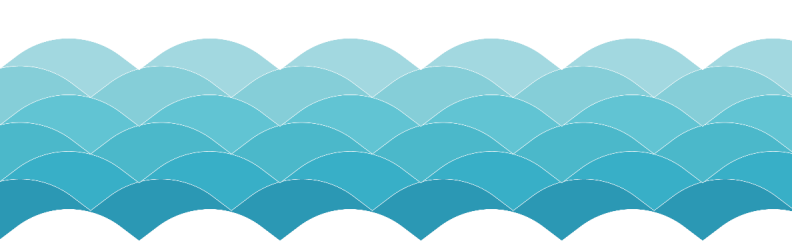 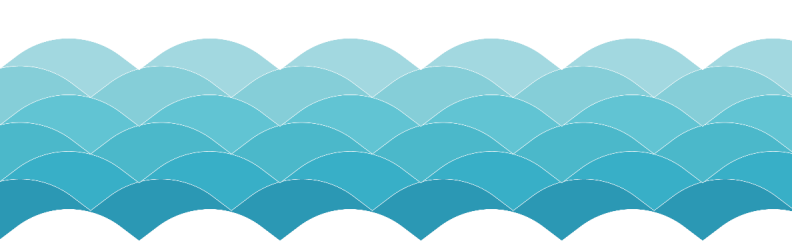 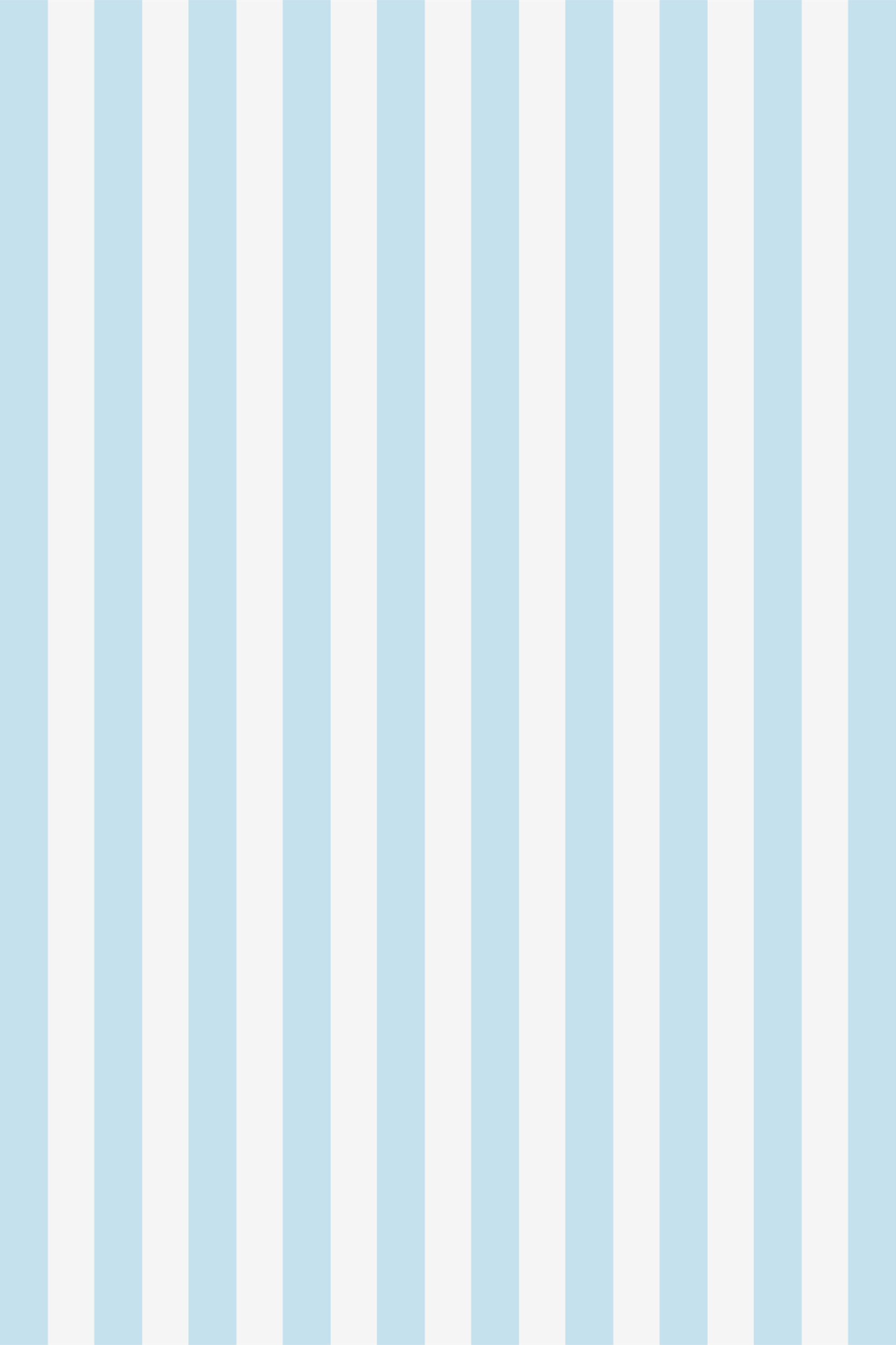 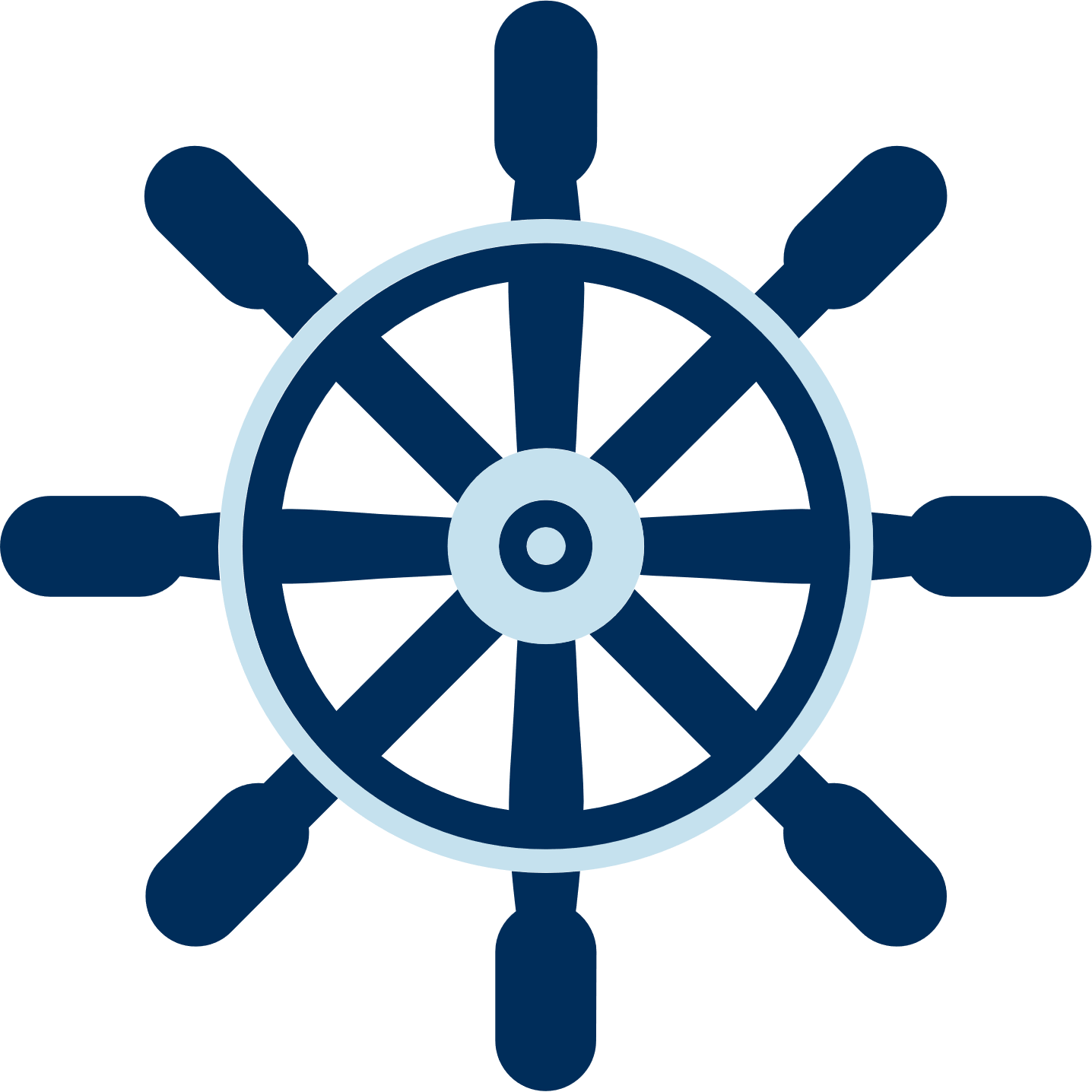 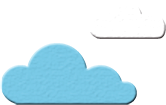 TRANH VẼ GÌ?
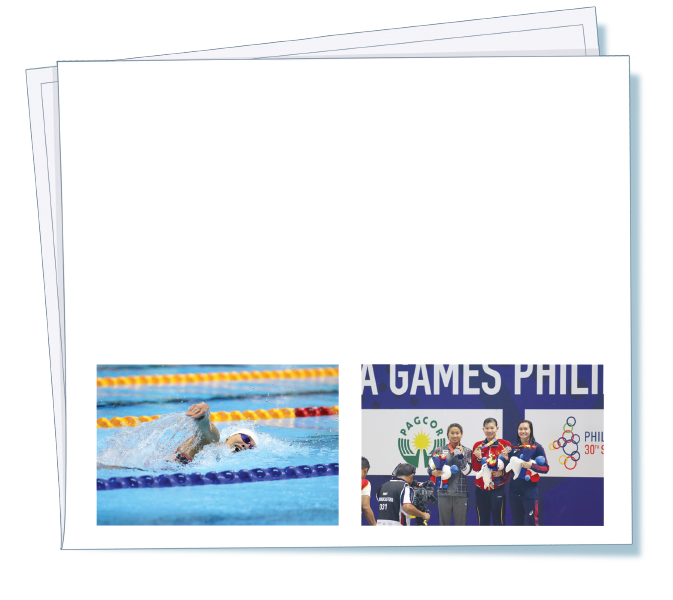 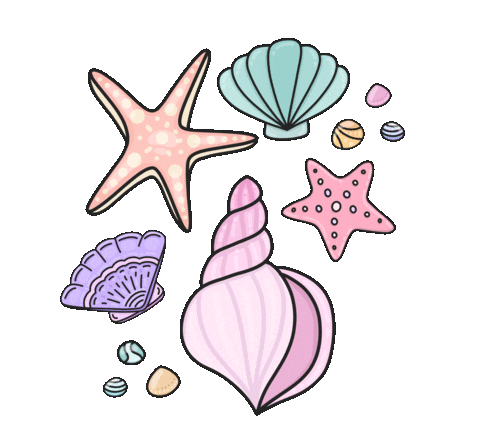 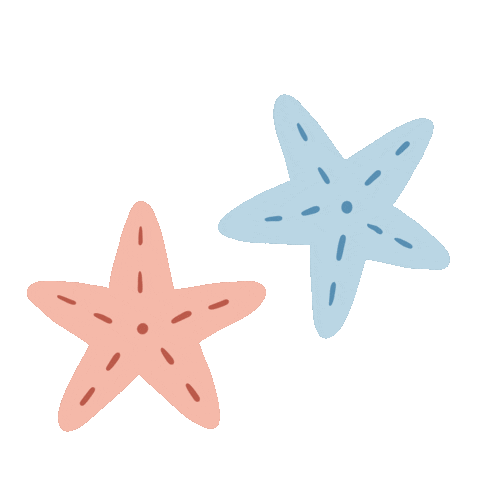 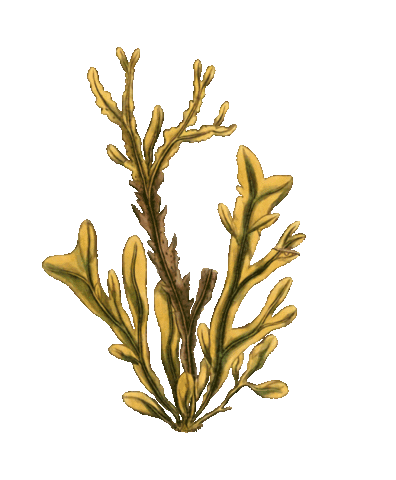 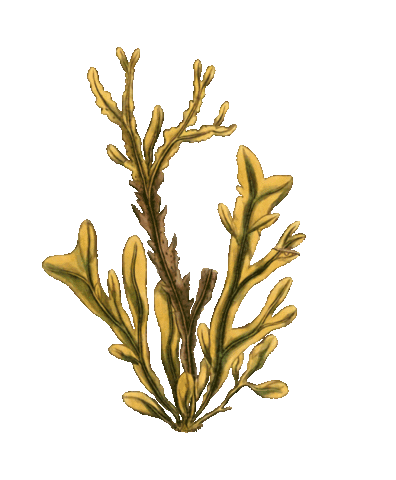 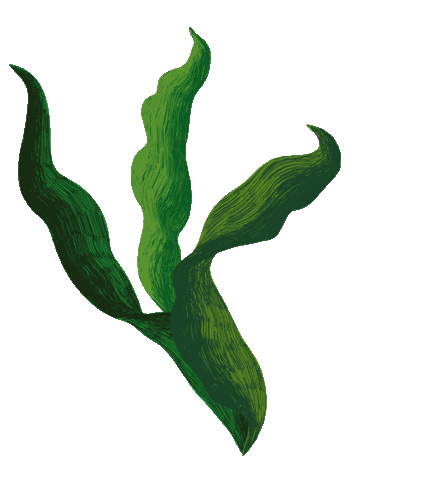 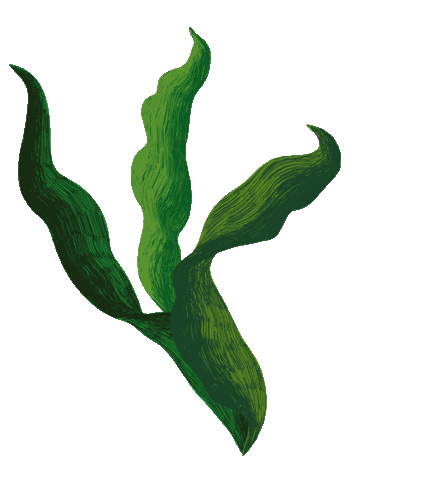 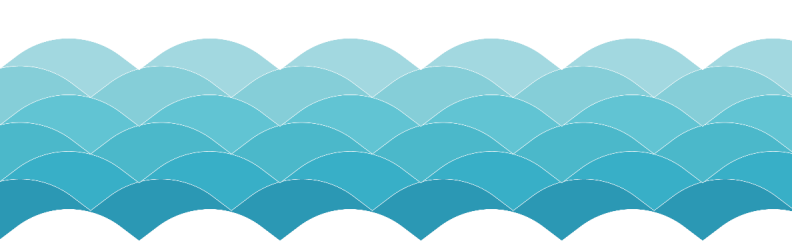 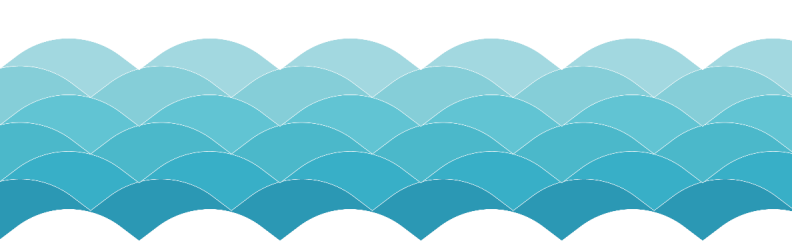 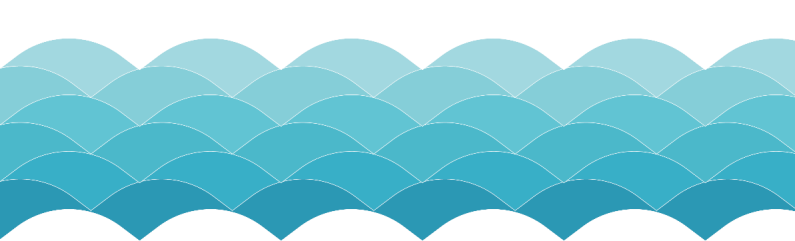 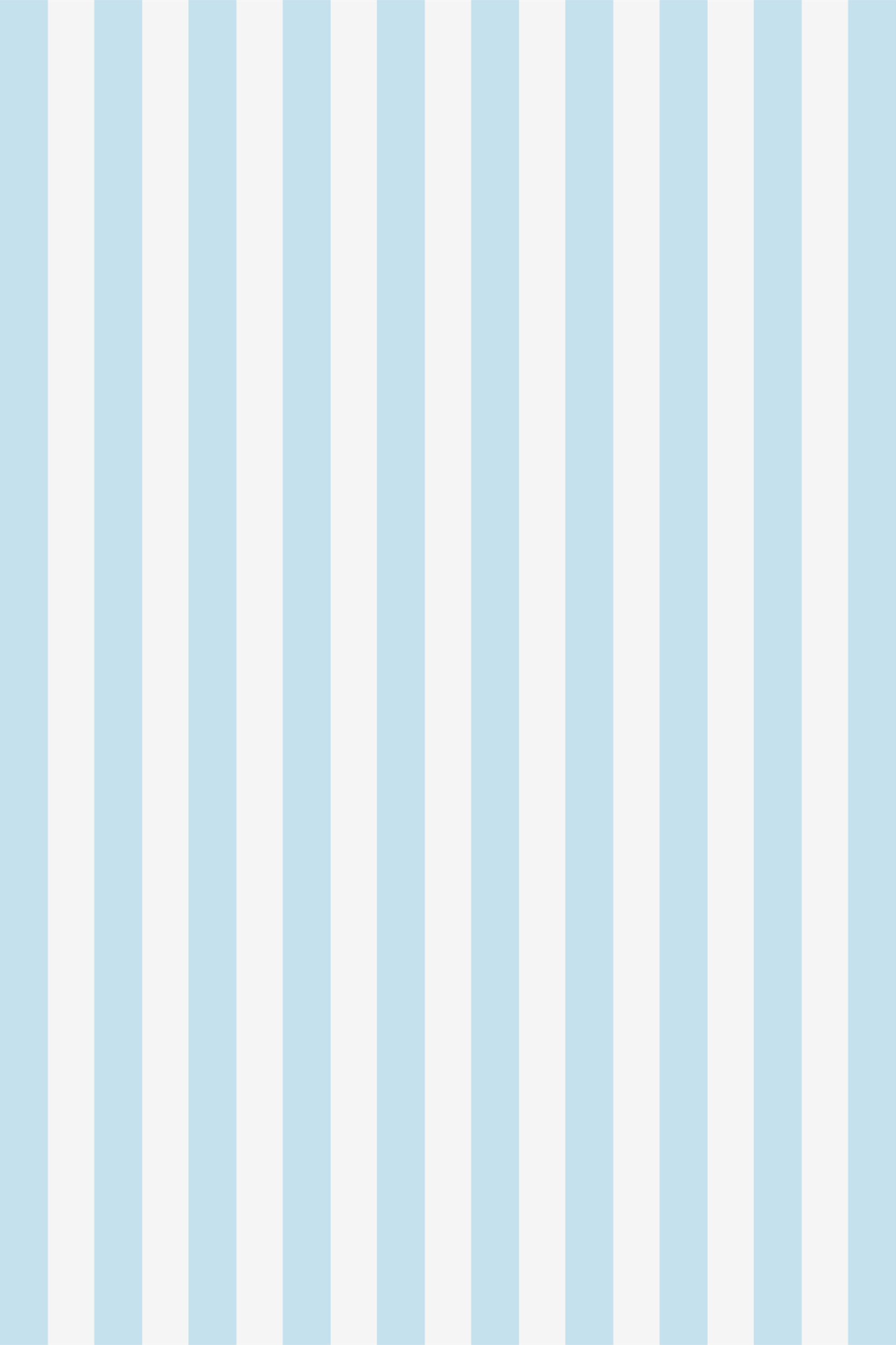 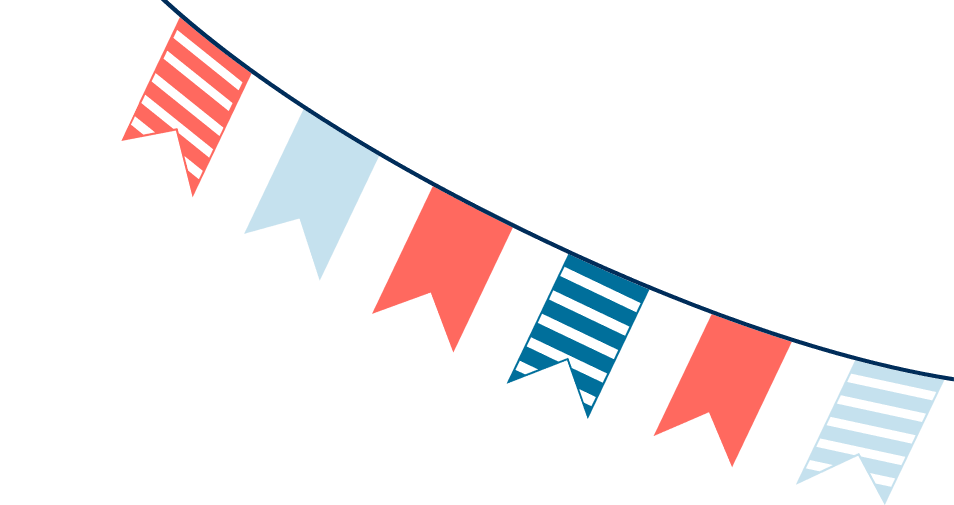 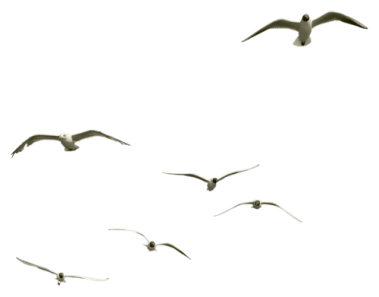 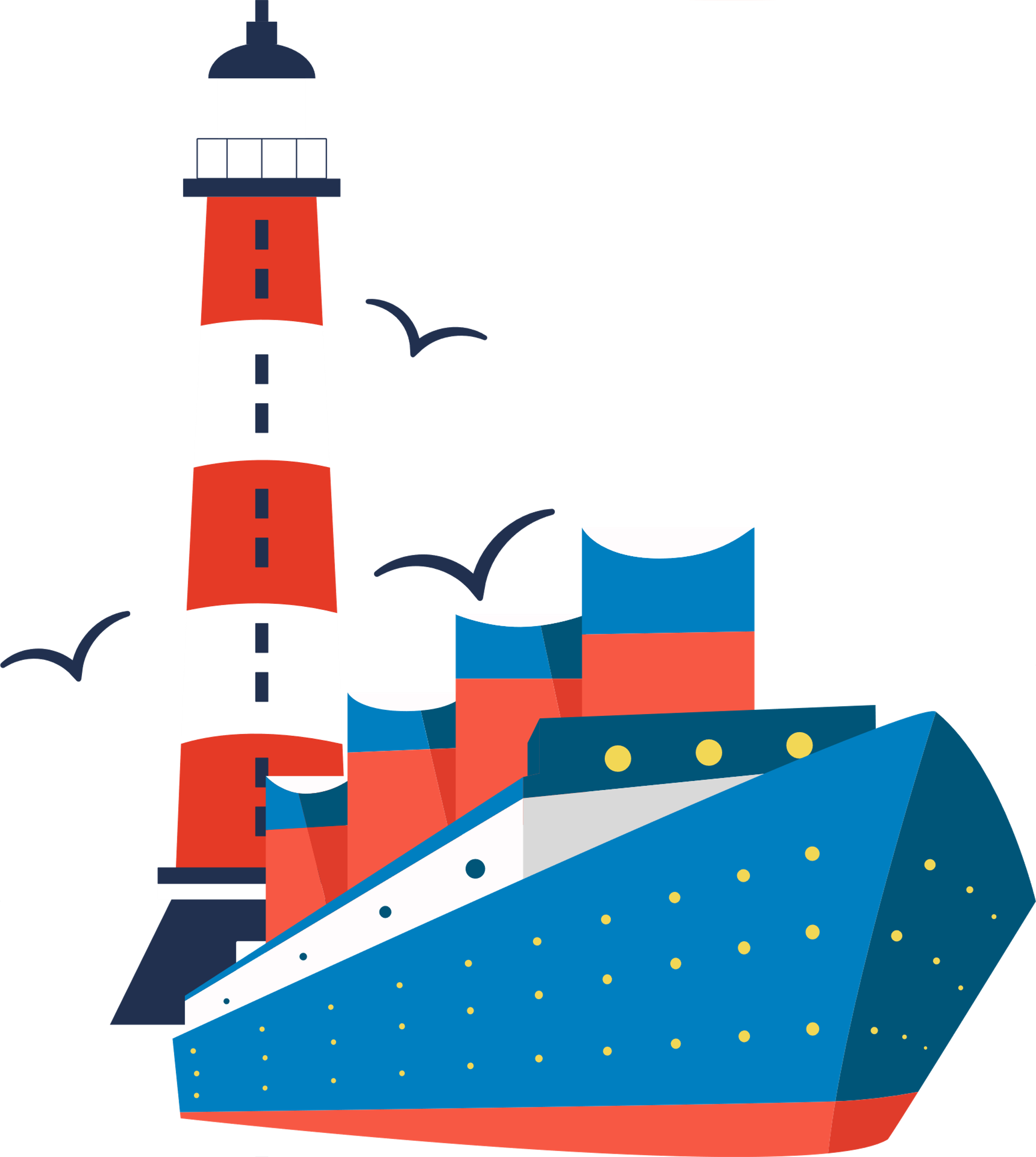 LUYỆN ĐỌC
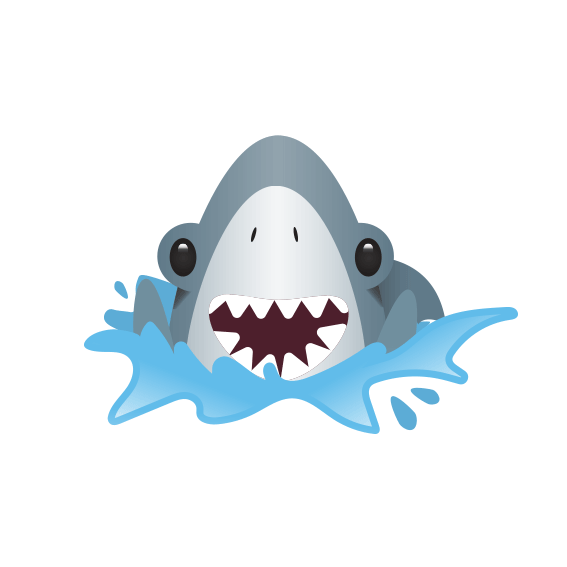 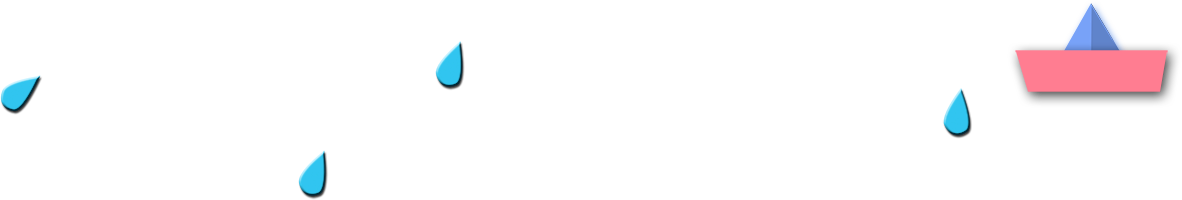 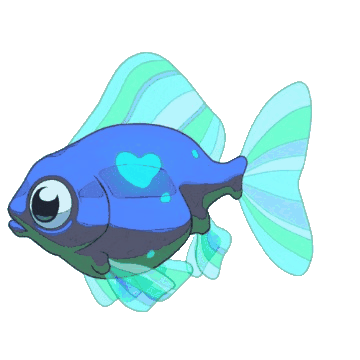 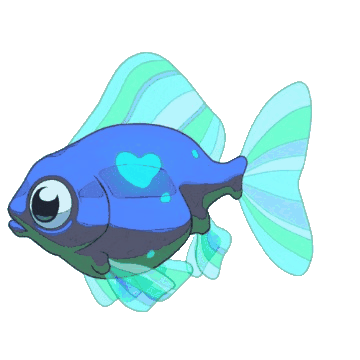 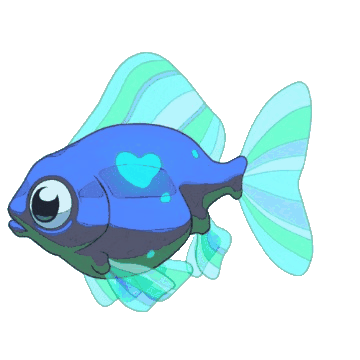 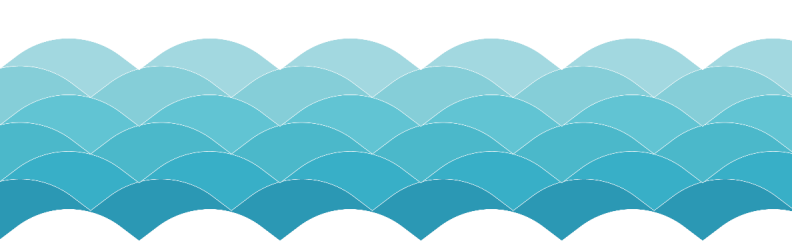 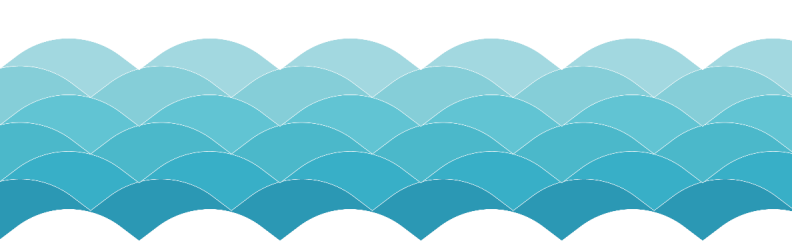 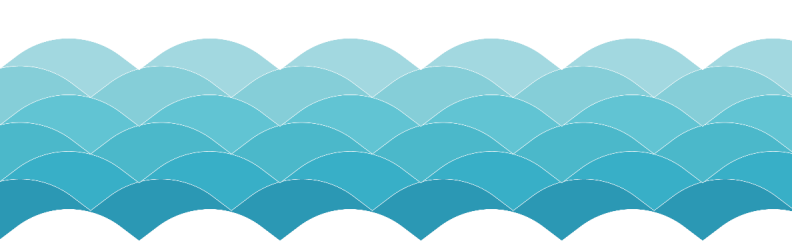 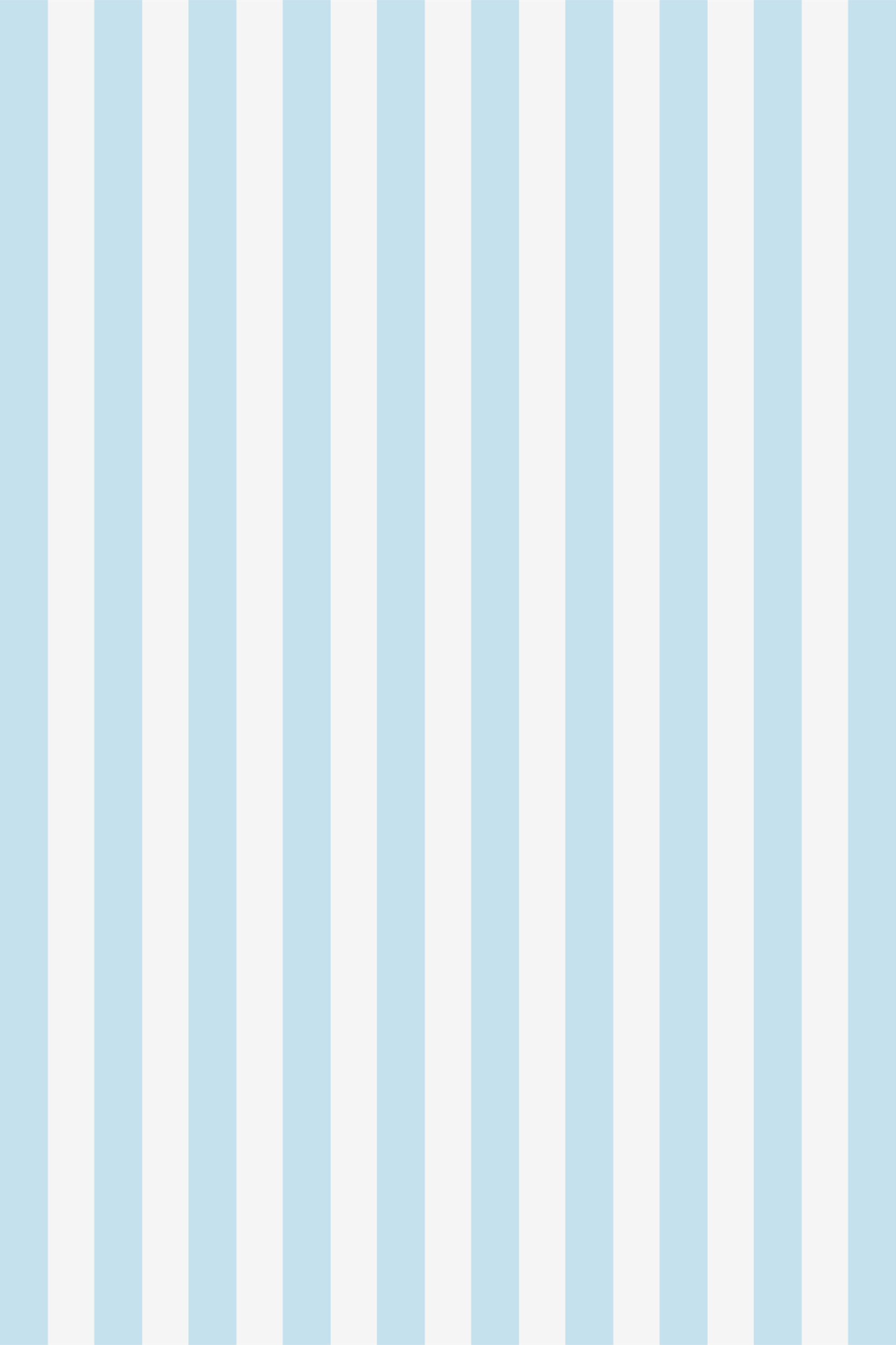 Cô gái nhỏ hoá "kình ngư"
	Tại kì Đại hội Thể thao Đông Nam Á lần thứ 30 trên đất Phi-líp-pin, đoàn thể thao Việt Nam đã xuất sắc giành vị trí thứ hai với 98 Huy chương Vàng, 85 Huy chương Bạc và 105 Huy chương Đồng.
	Đóng góp lớn trong kì tích của đoàn thể thao Việt Nam chính là “siêu kình ngư” Nguyễn Thị Ánh Viên. "Tiểu tiên cá" người Cần Thơ đã đoạt sáu Huy chương Vàng và hai Huy chương Bạc trên đường đua xanh. Ánh Viên trở thành vận động viên nữ giành nhiều Huy chương Vàng nhất của kì Đại hội.
	Trong lễ bế mạc, Nguyễn Thị Ánh Viên đã được vinh danh với giải thưởng dành cho vận động viên nữ xuất sắc nhất kì Đại hội Thể thao lớn nhất Đông Nam Á. 
							Minh Hoàng tổng hợp
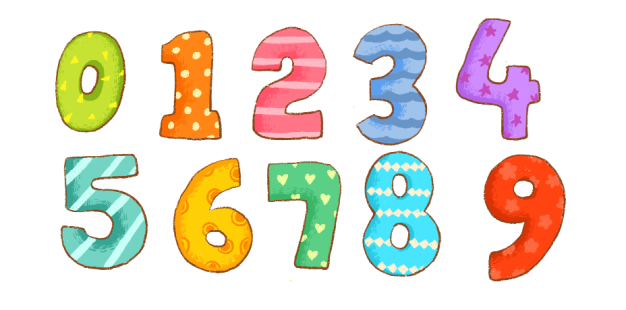 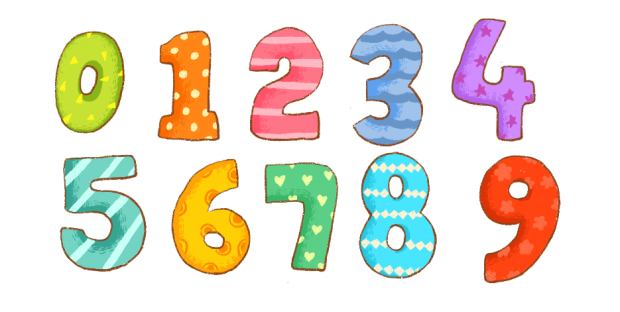 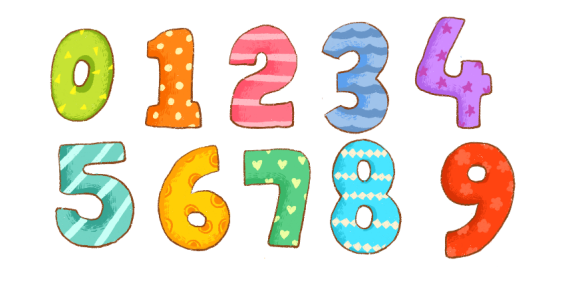 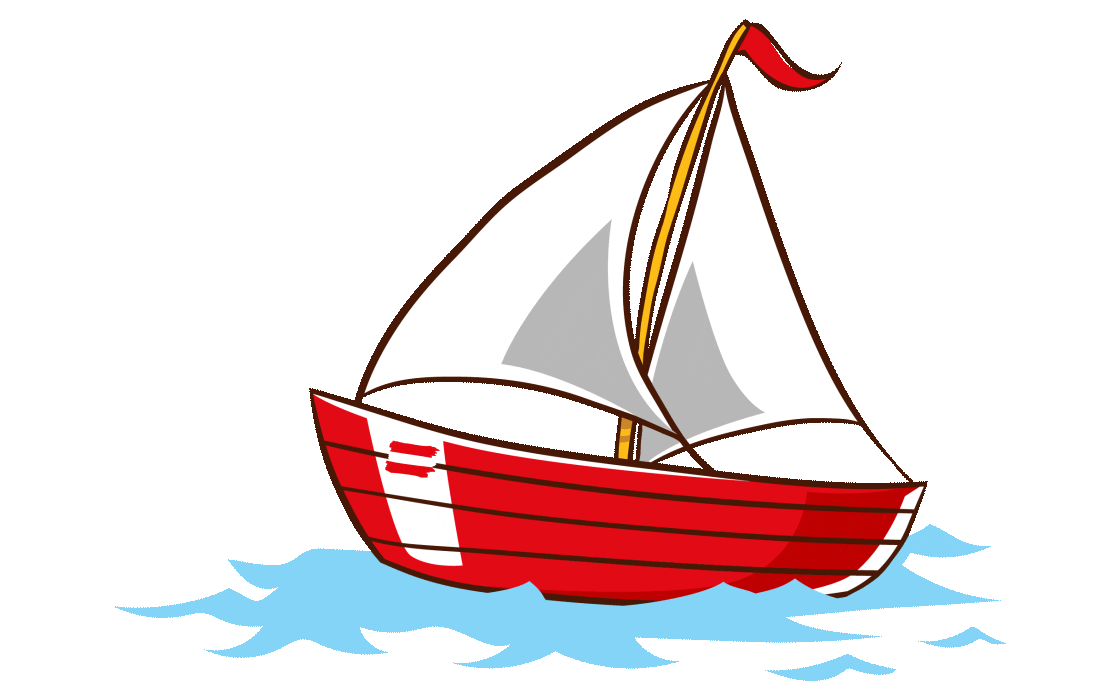 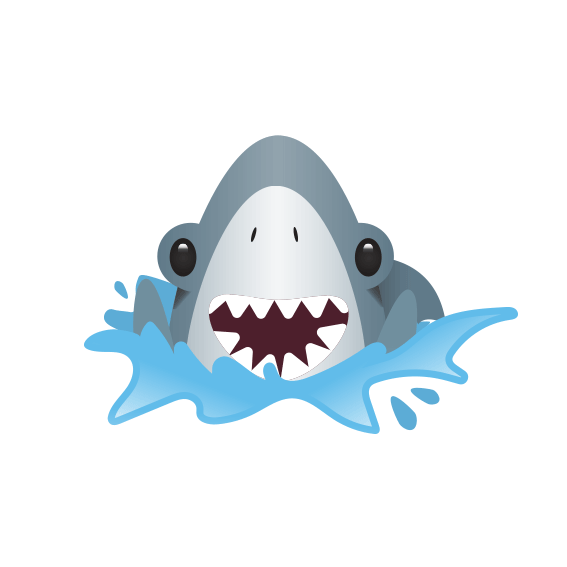 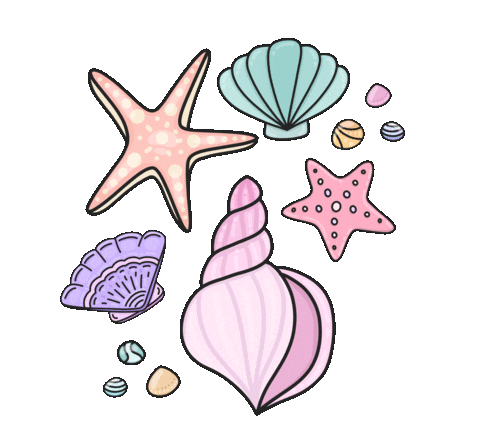 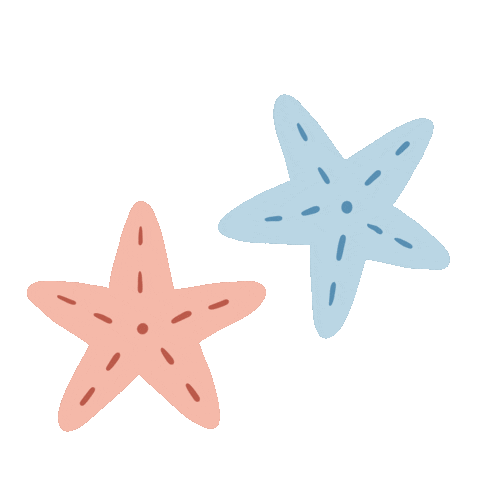 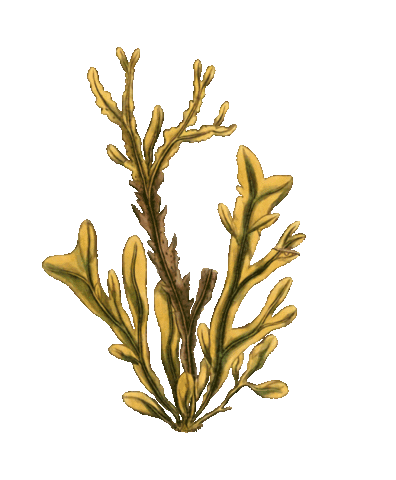 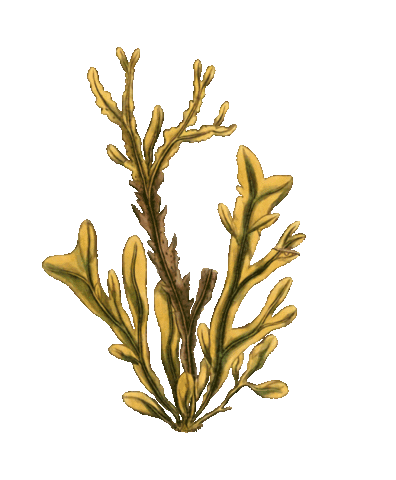 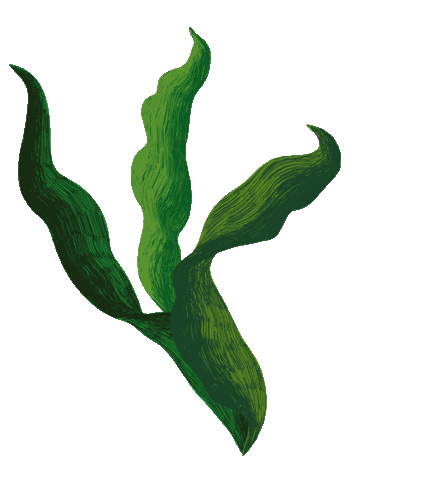 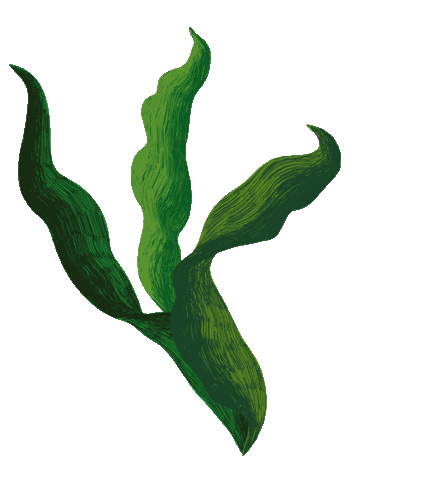 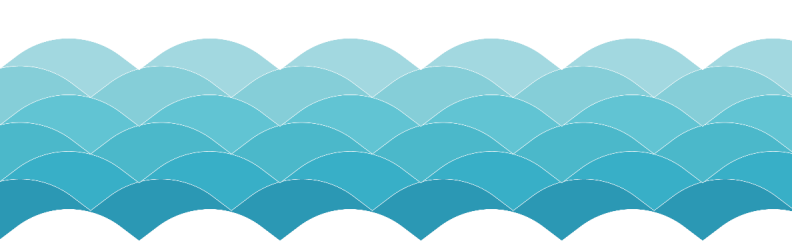 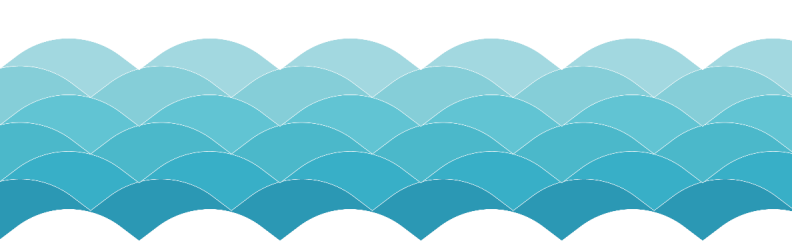 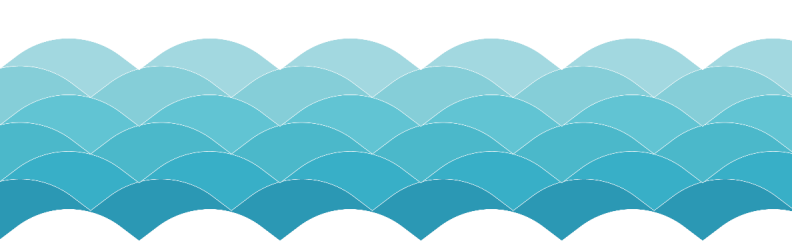 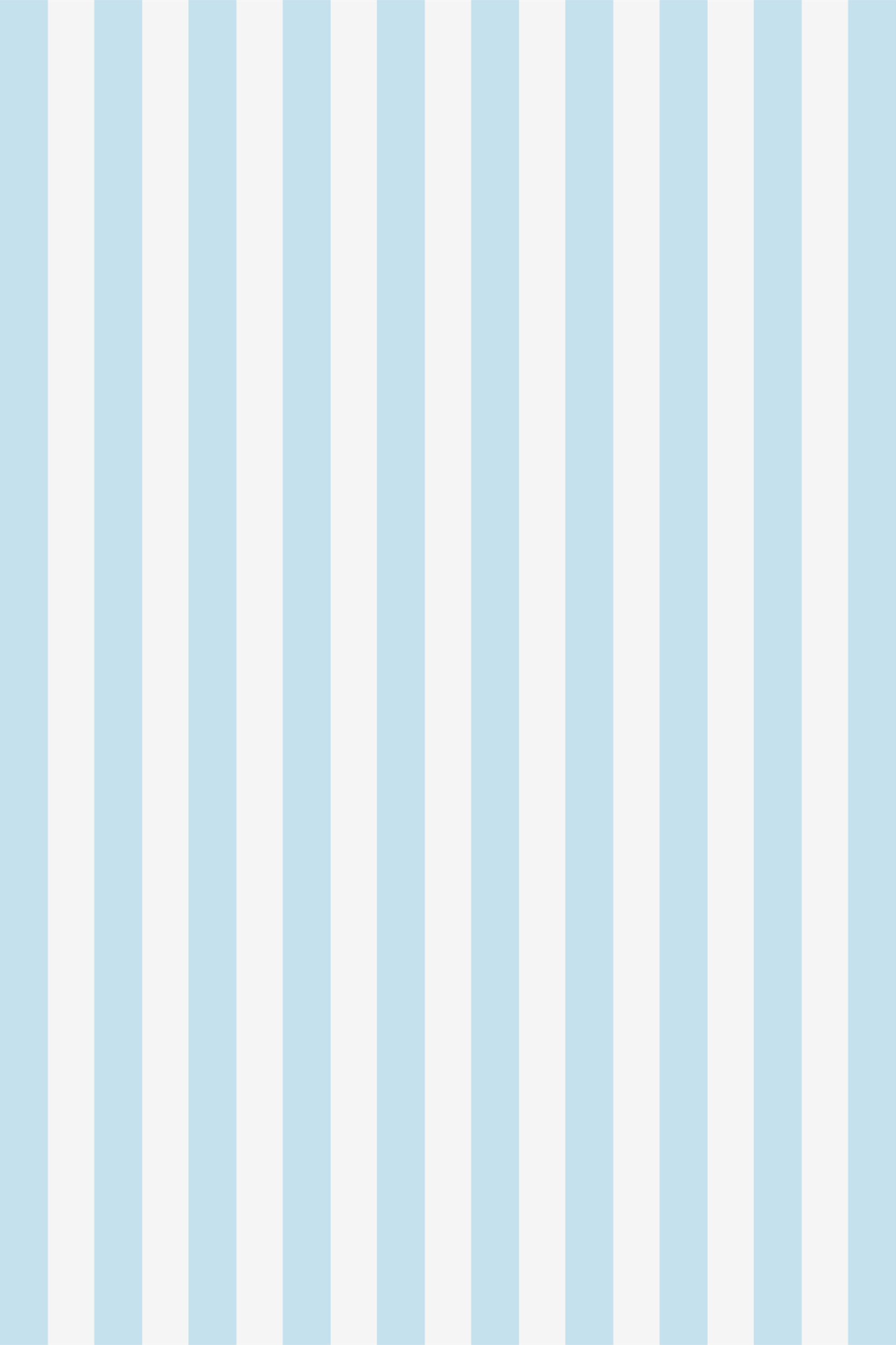 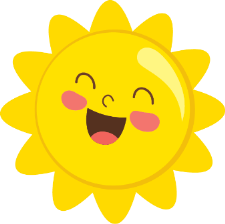 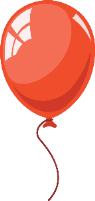 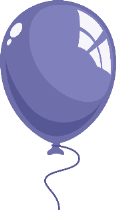 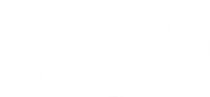 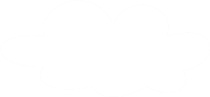 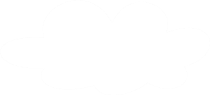 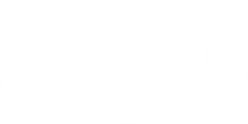 LUYỆN ĐỌC TỪ KHÓ
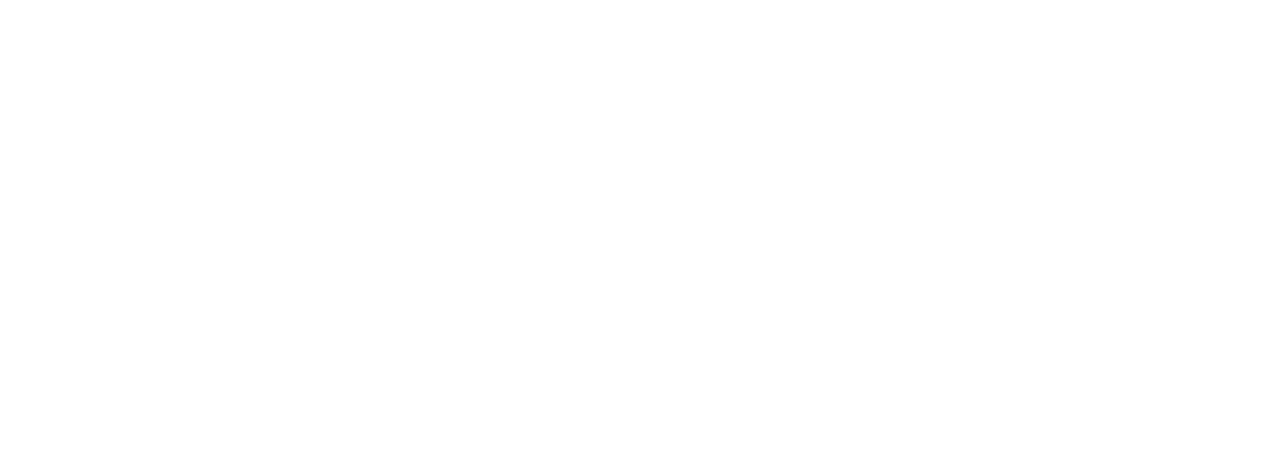 xuất sắc
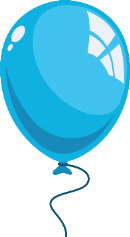 Phi – líp -pin
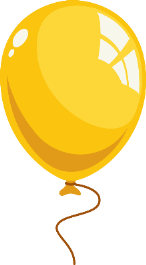 siêu kình ngư
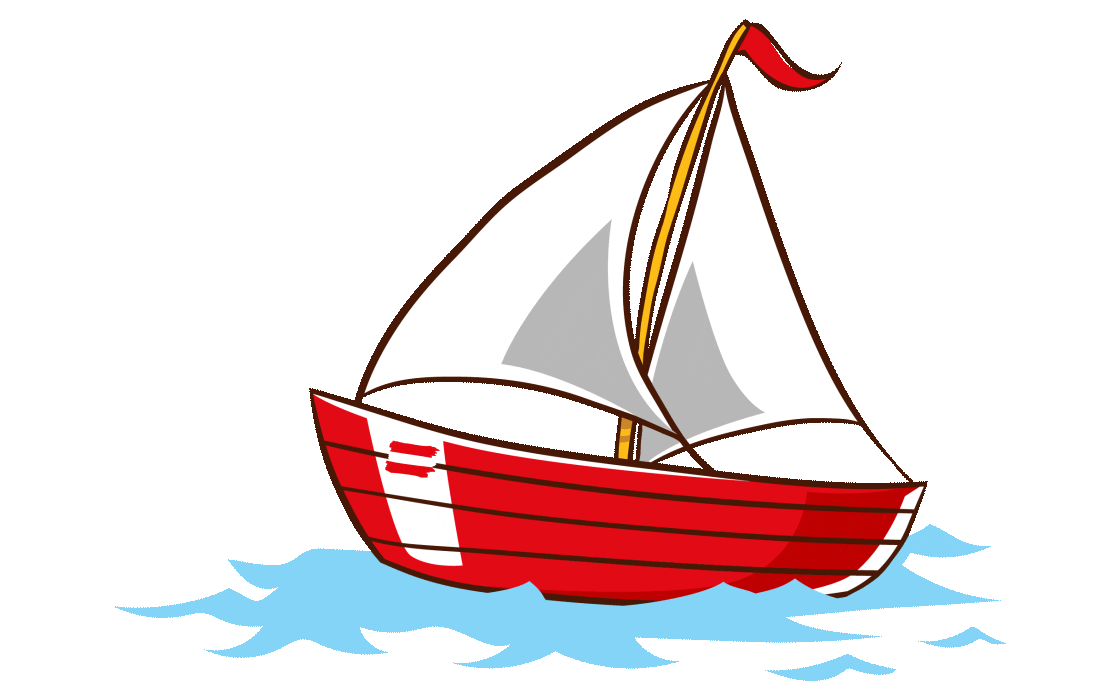 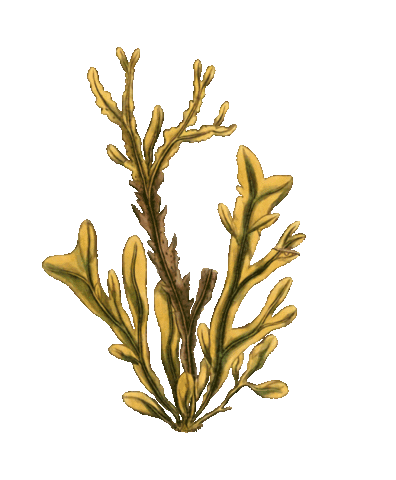 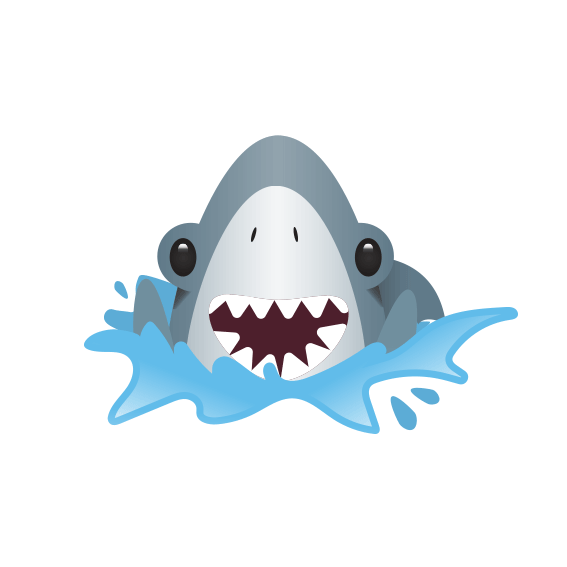 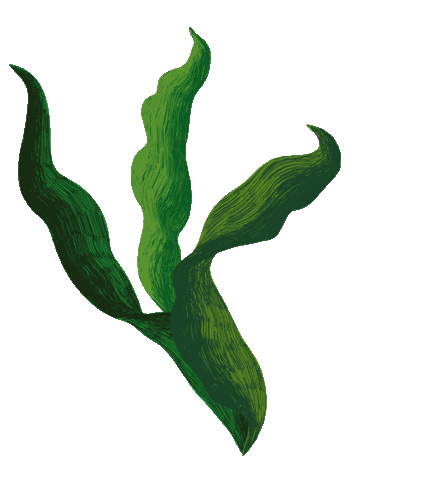 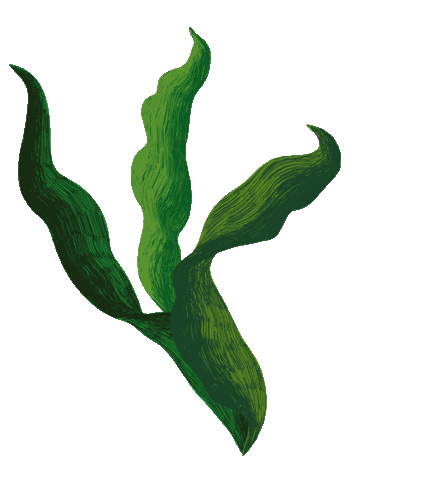 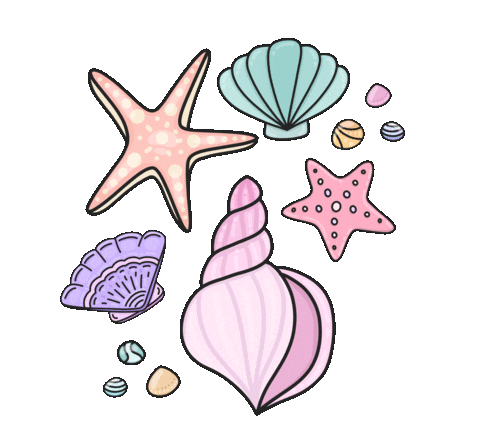 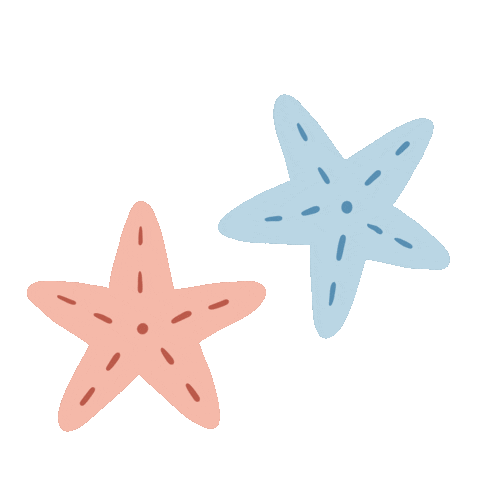 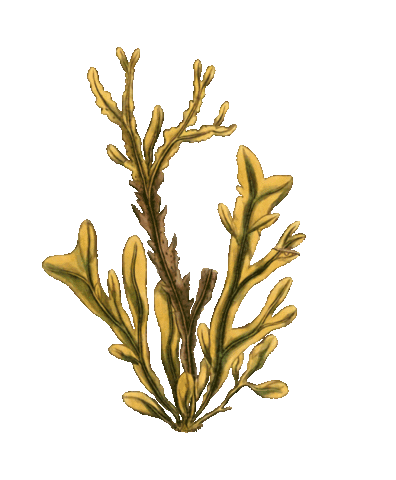 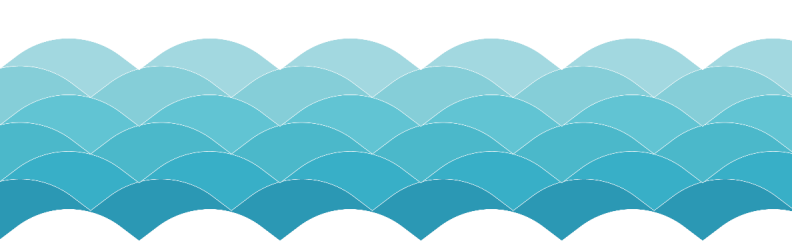 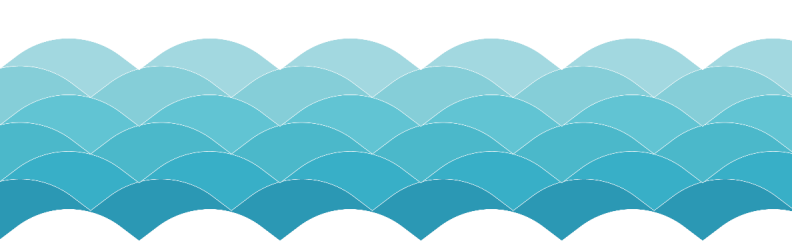 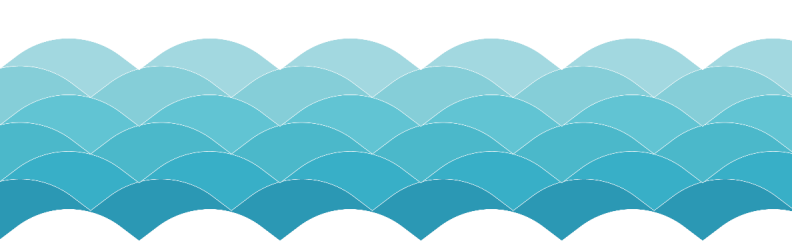 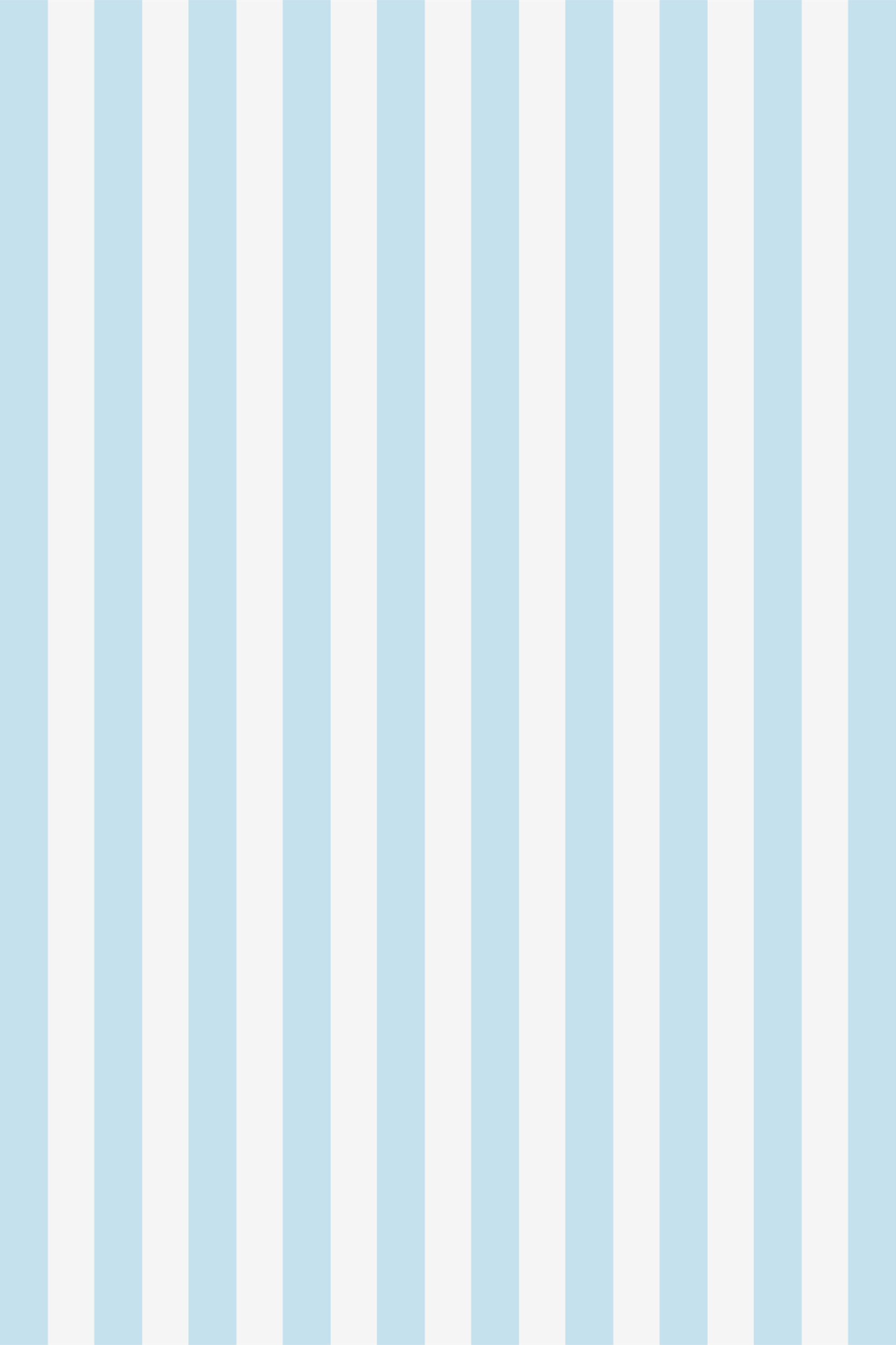 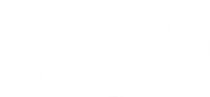 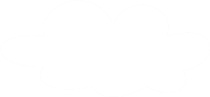 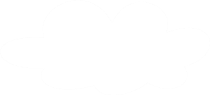 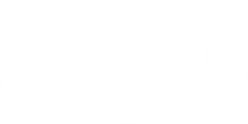 Trong lễ bế mạc,/ Nguyễn Thị Ánh Viên/ đã được vinh danh / với giải thưởng dành cho vận động viên nữ xuất sắc nhất/ kì Đại hội Thể thao lớn nhất Đông Nam Á.//
Cách ngắt nghỉ câu dài
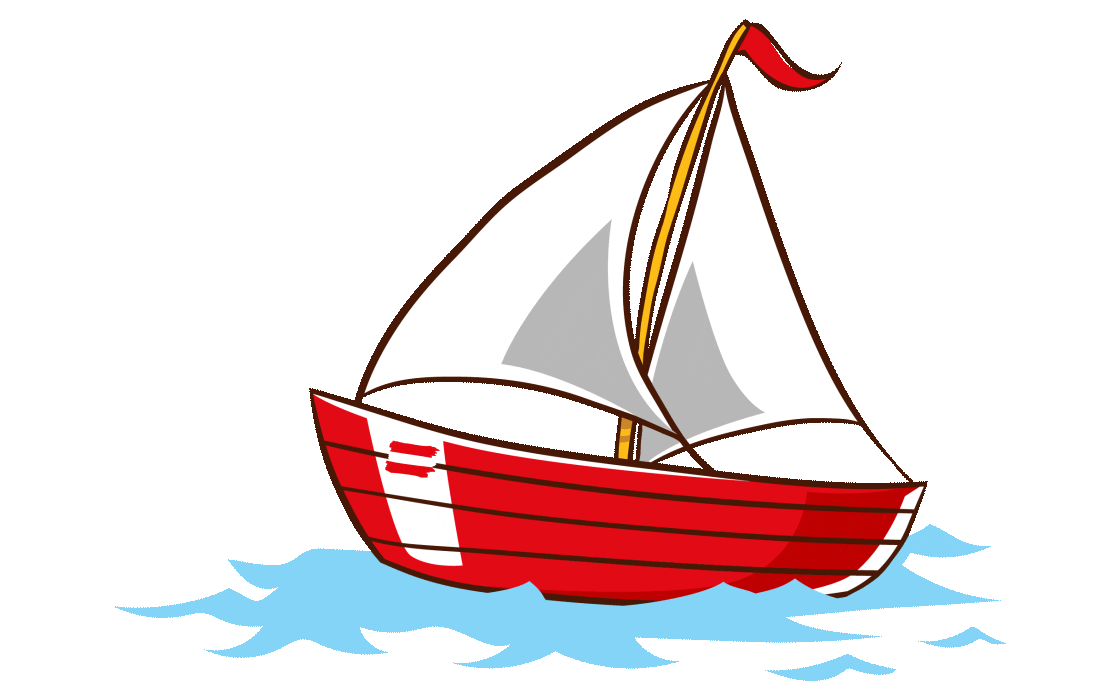 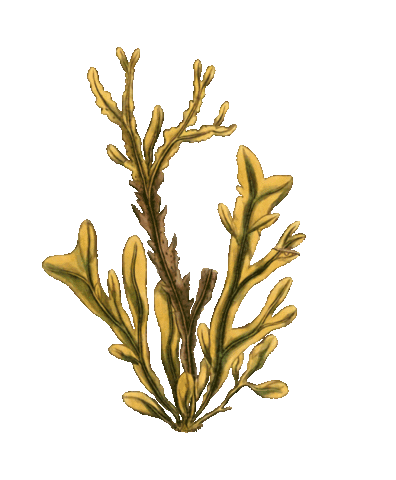 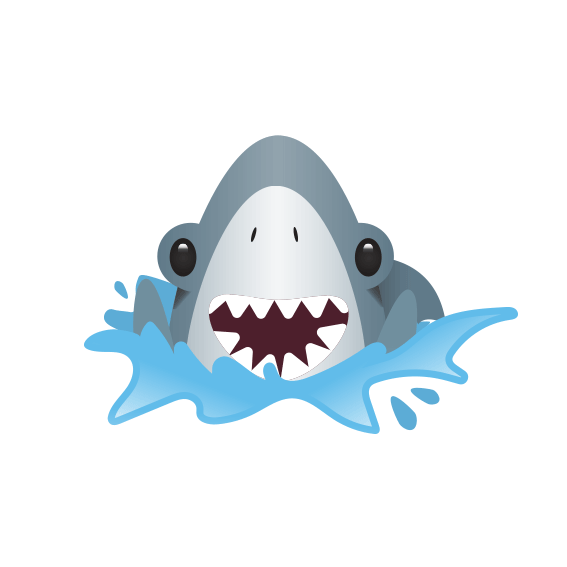 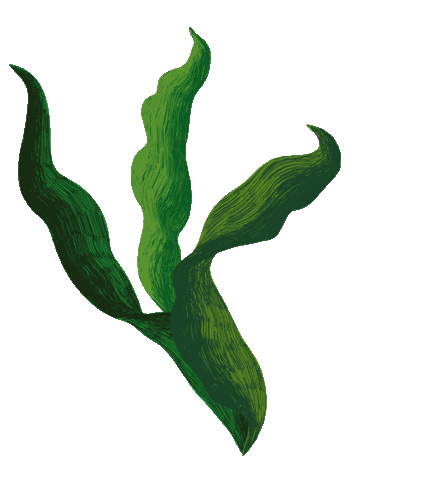 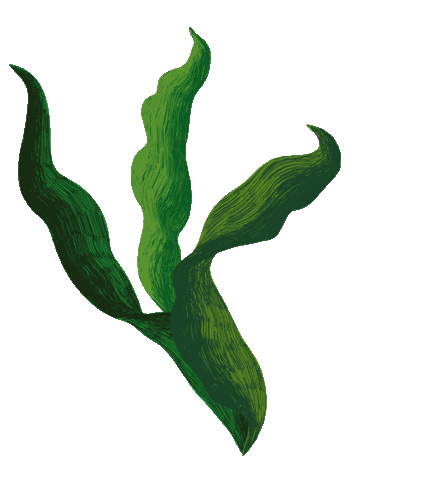 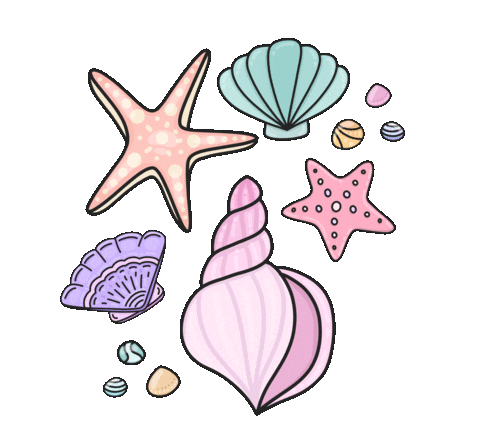 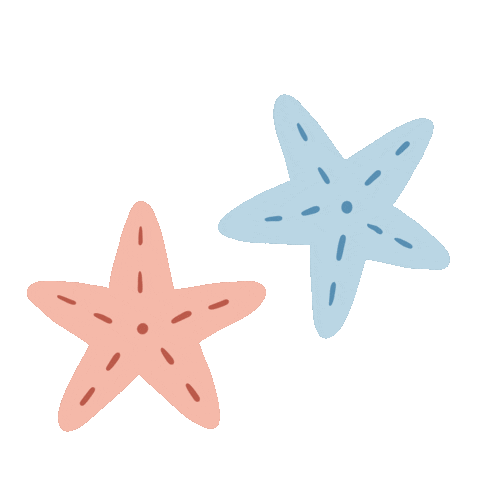 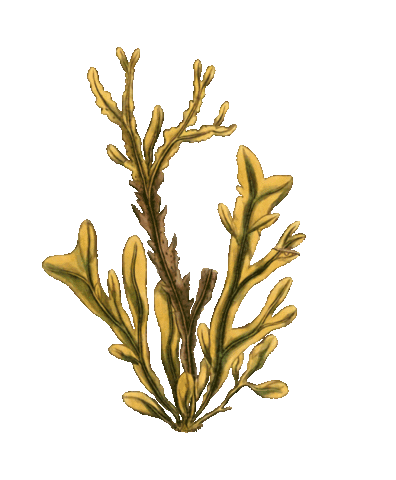 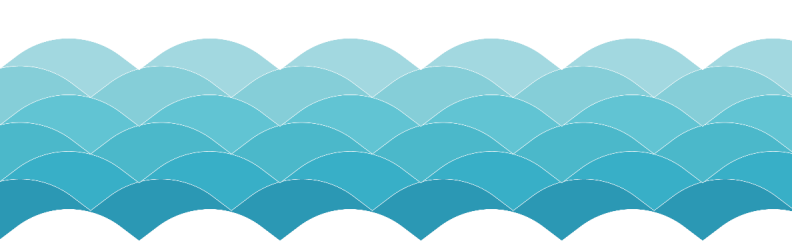 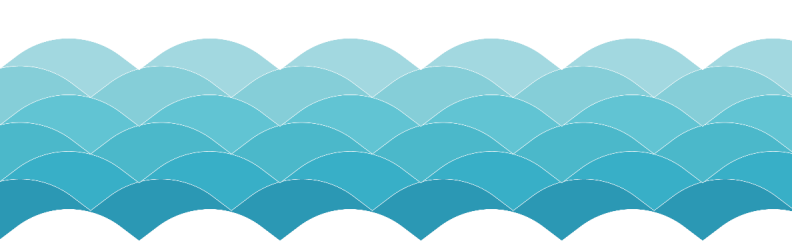 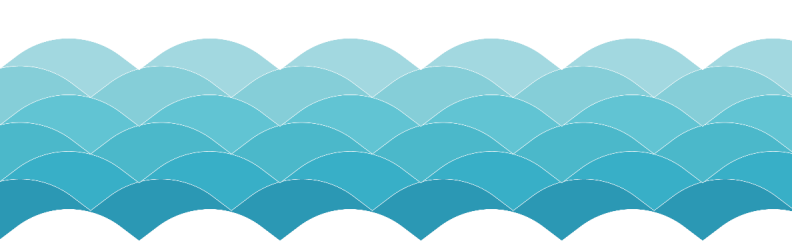 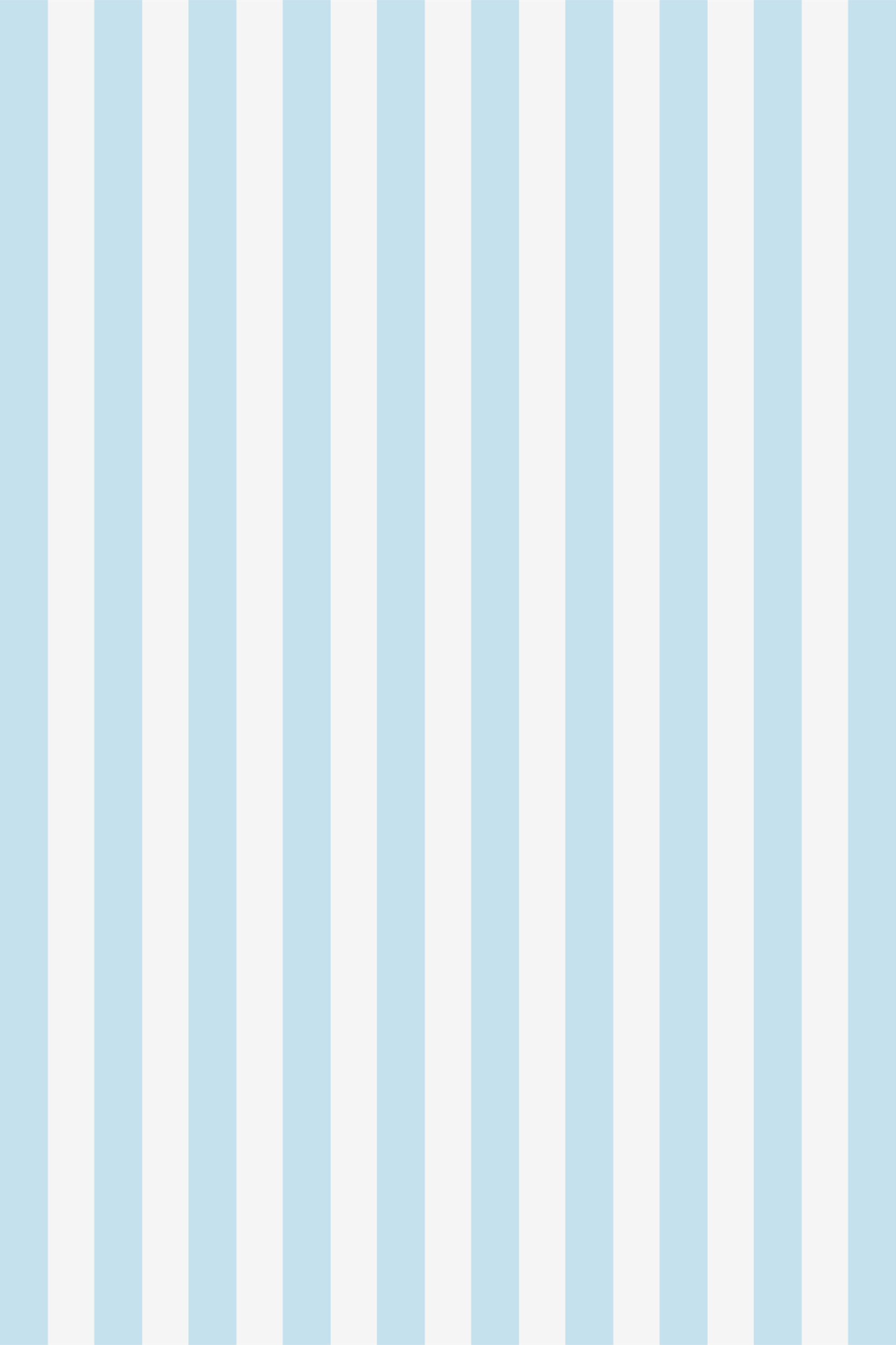 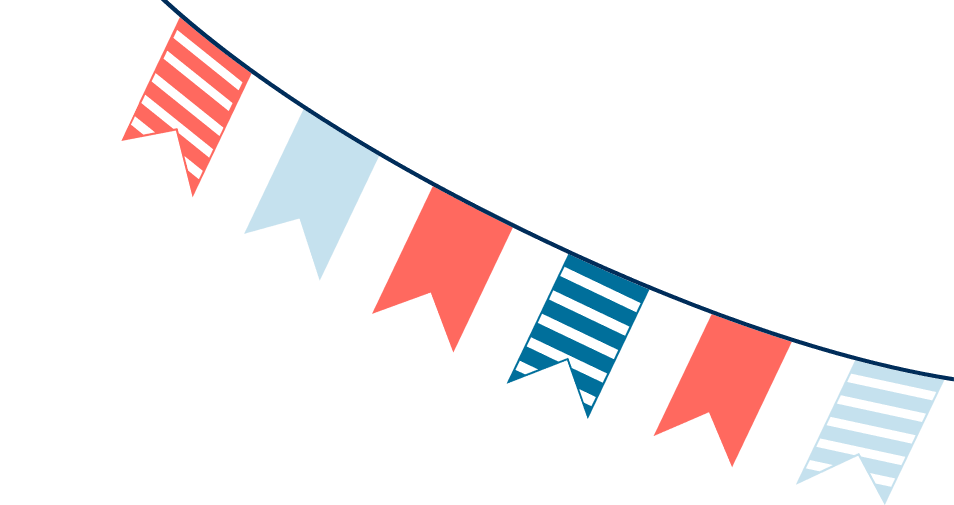 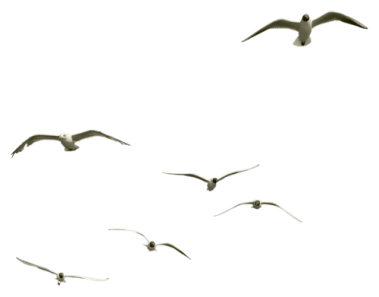 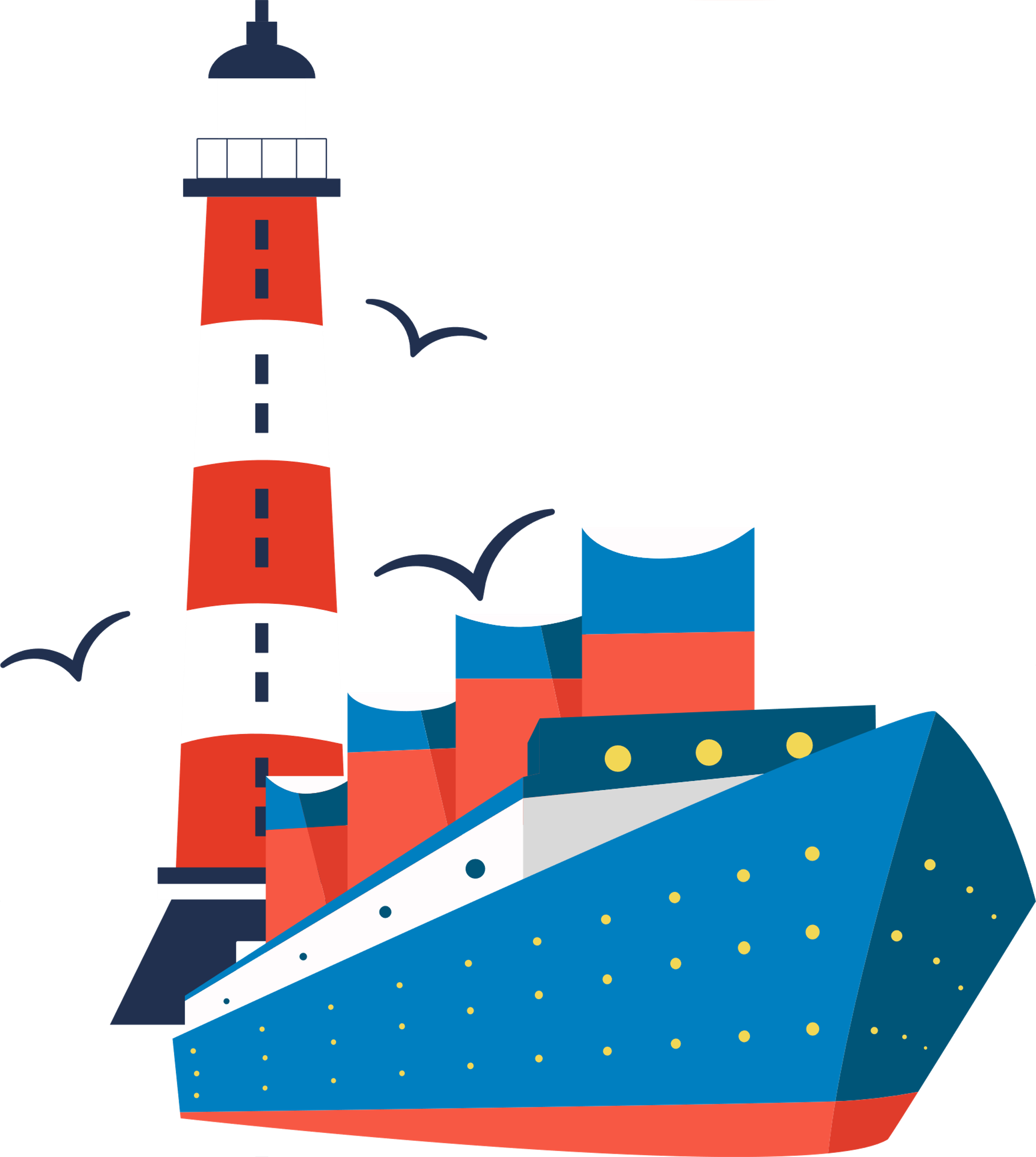 LUYỆN ĐỌC HIỂU
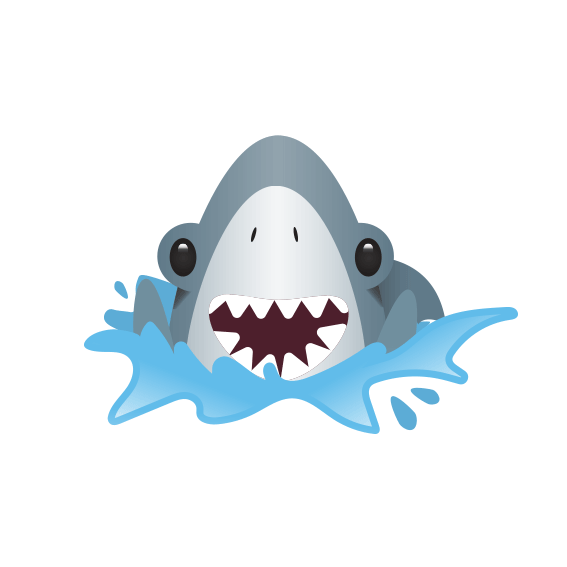 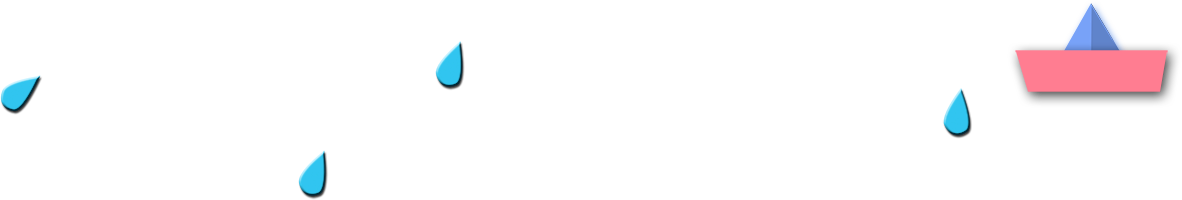 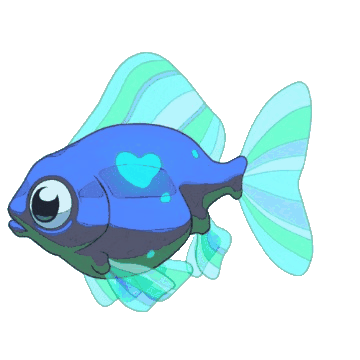 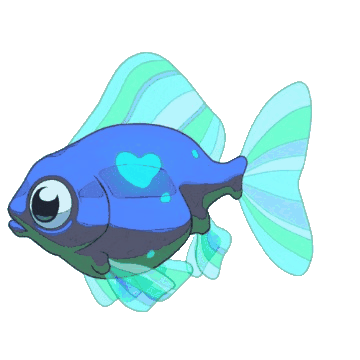 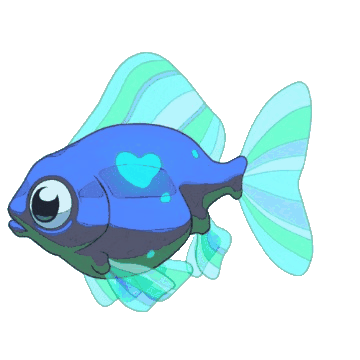 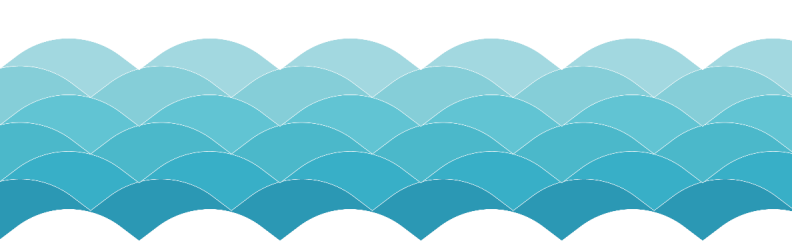 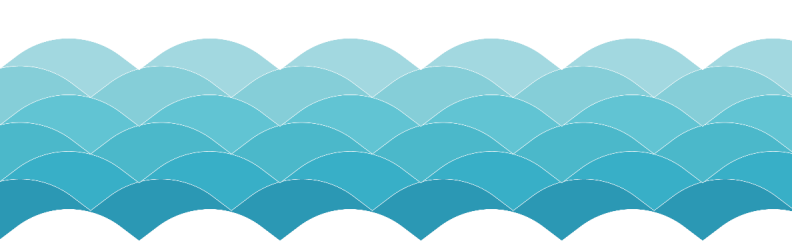 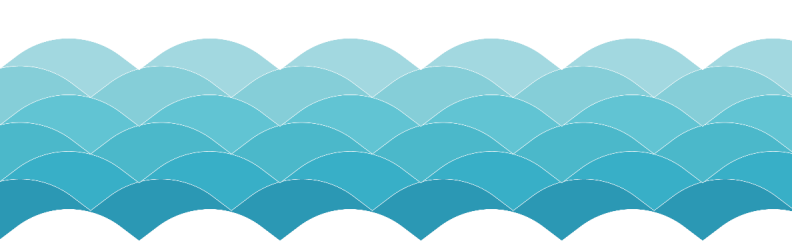 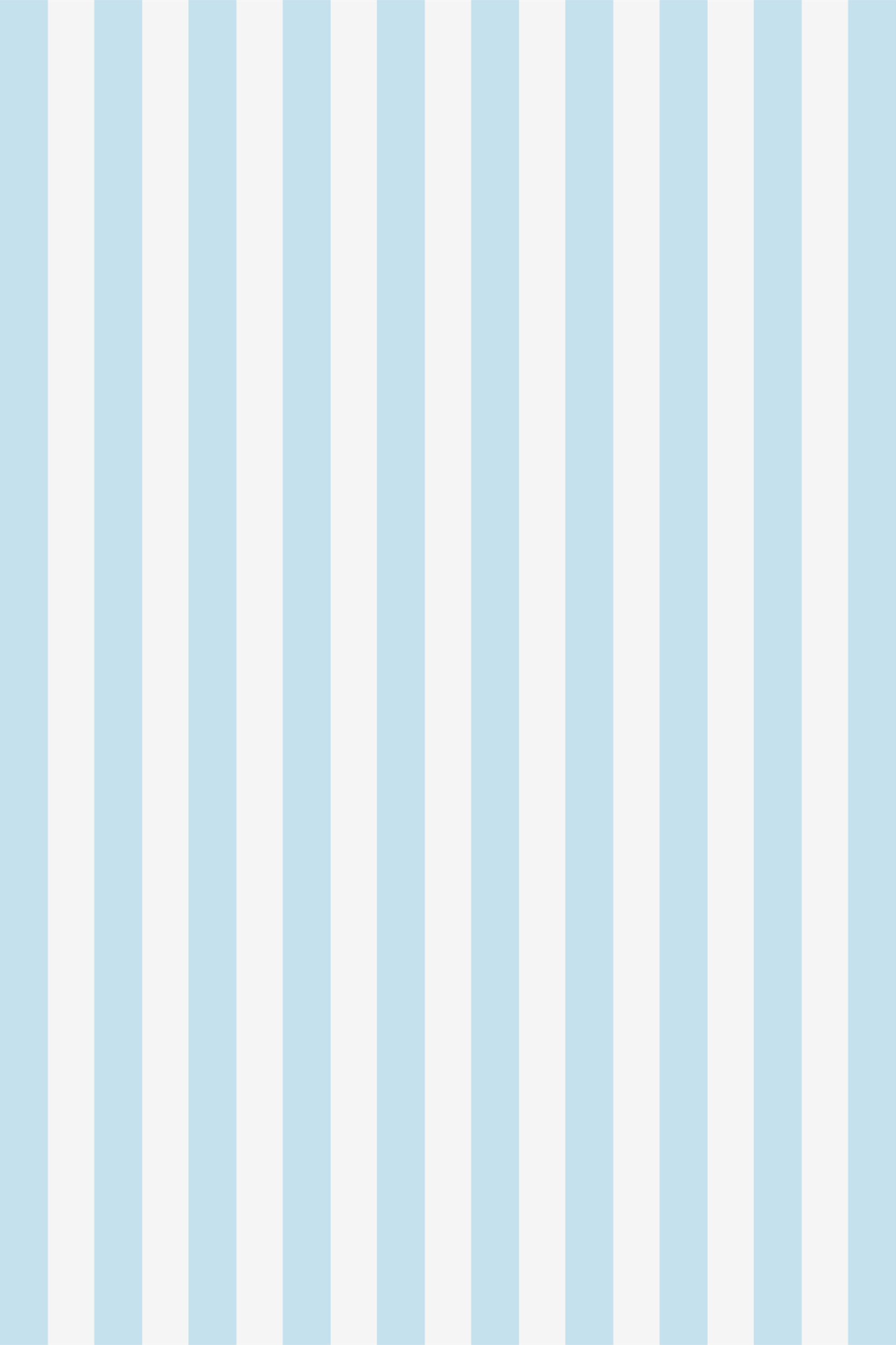 Giải nghĩa từ
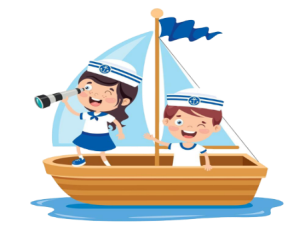 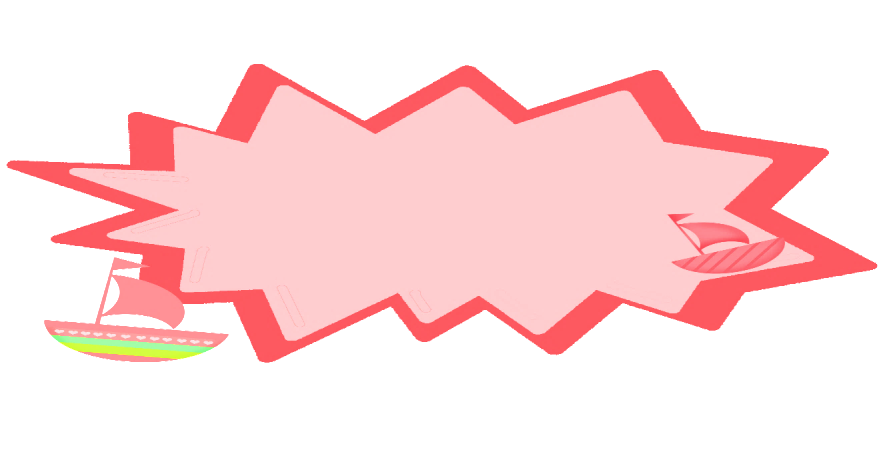 Tên tiếng Anh là Sea games: sự kiện thể thao tổ chức hai năm một lần với sự tham gia của các vận động viên các nước trong khu vực Đông Nam Á.
Đại hội thể thao Đông Nam Á:
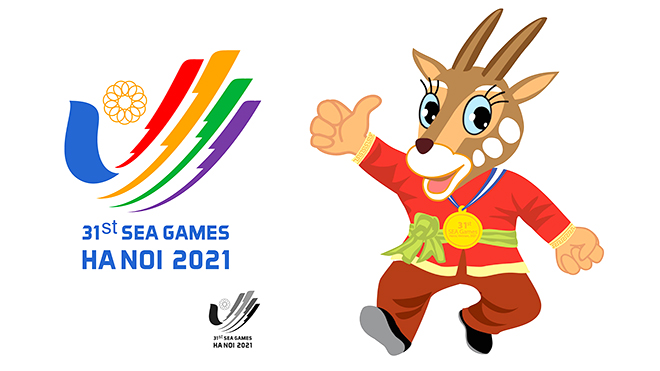 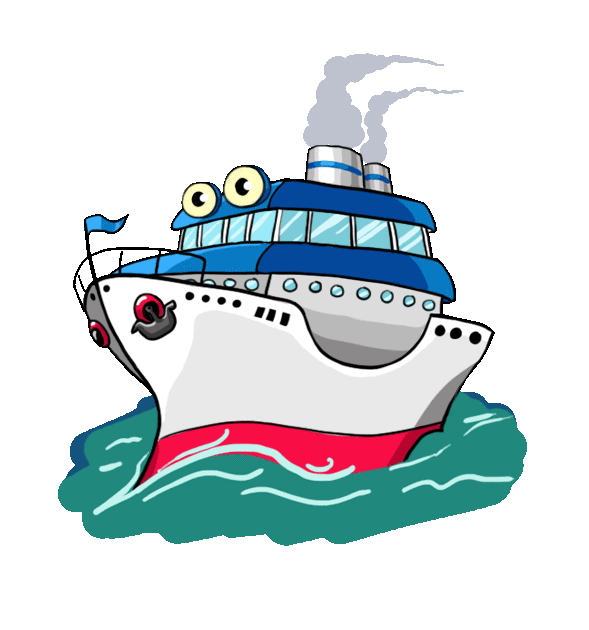 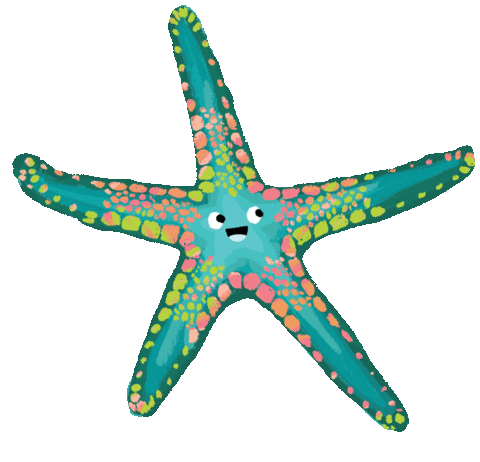 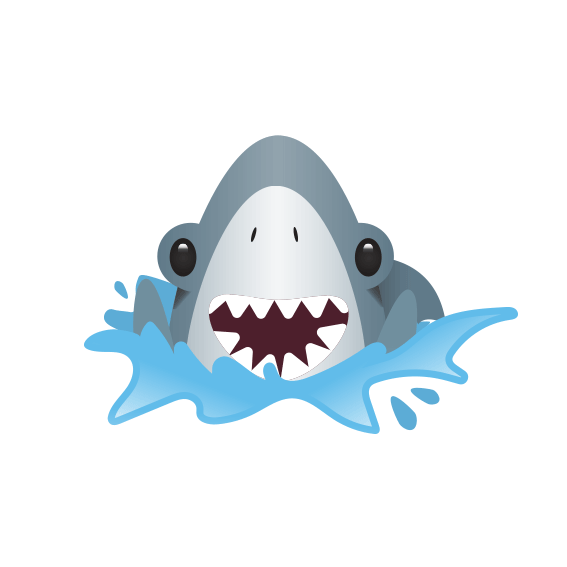 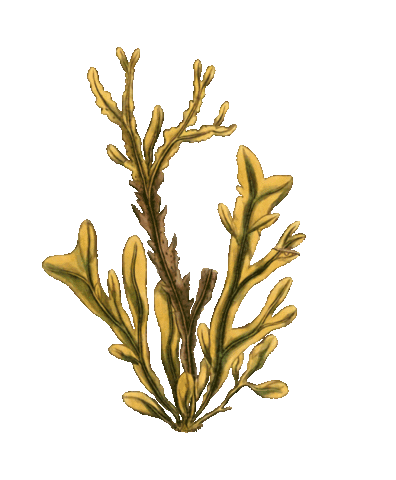 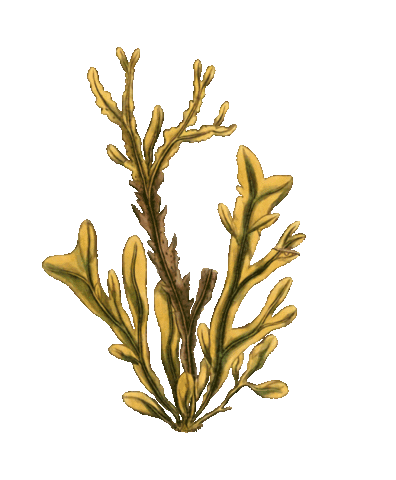 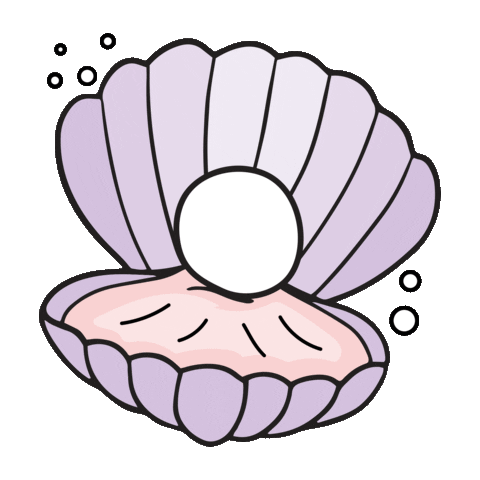 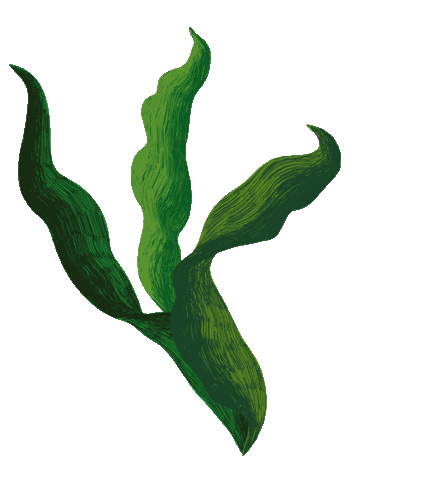 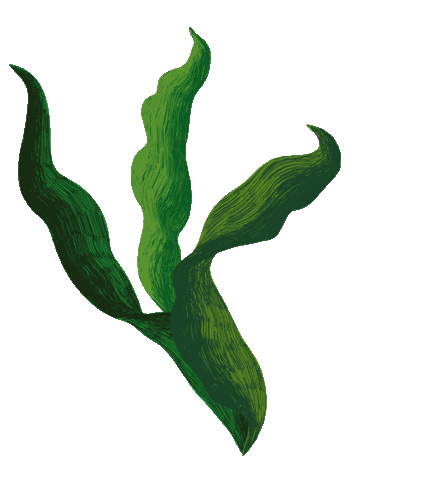 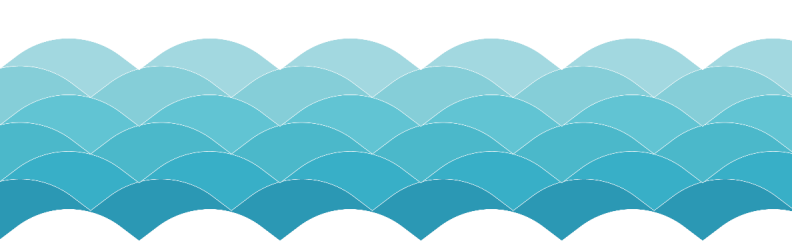 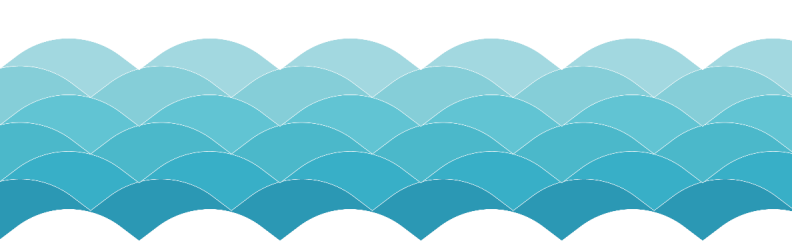 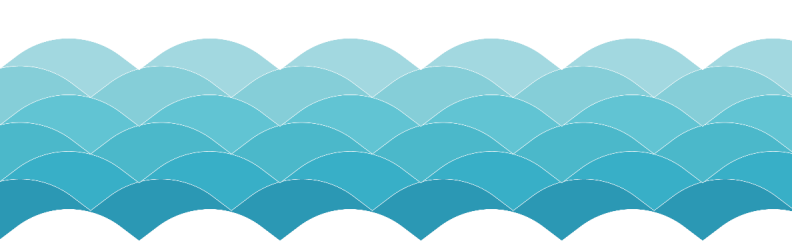 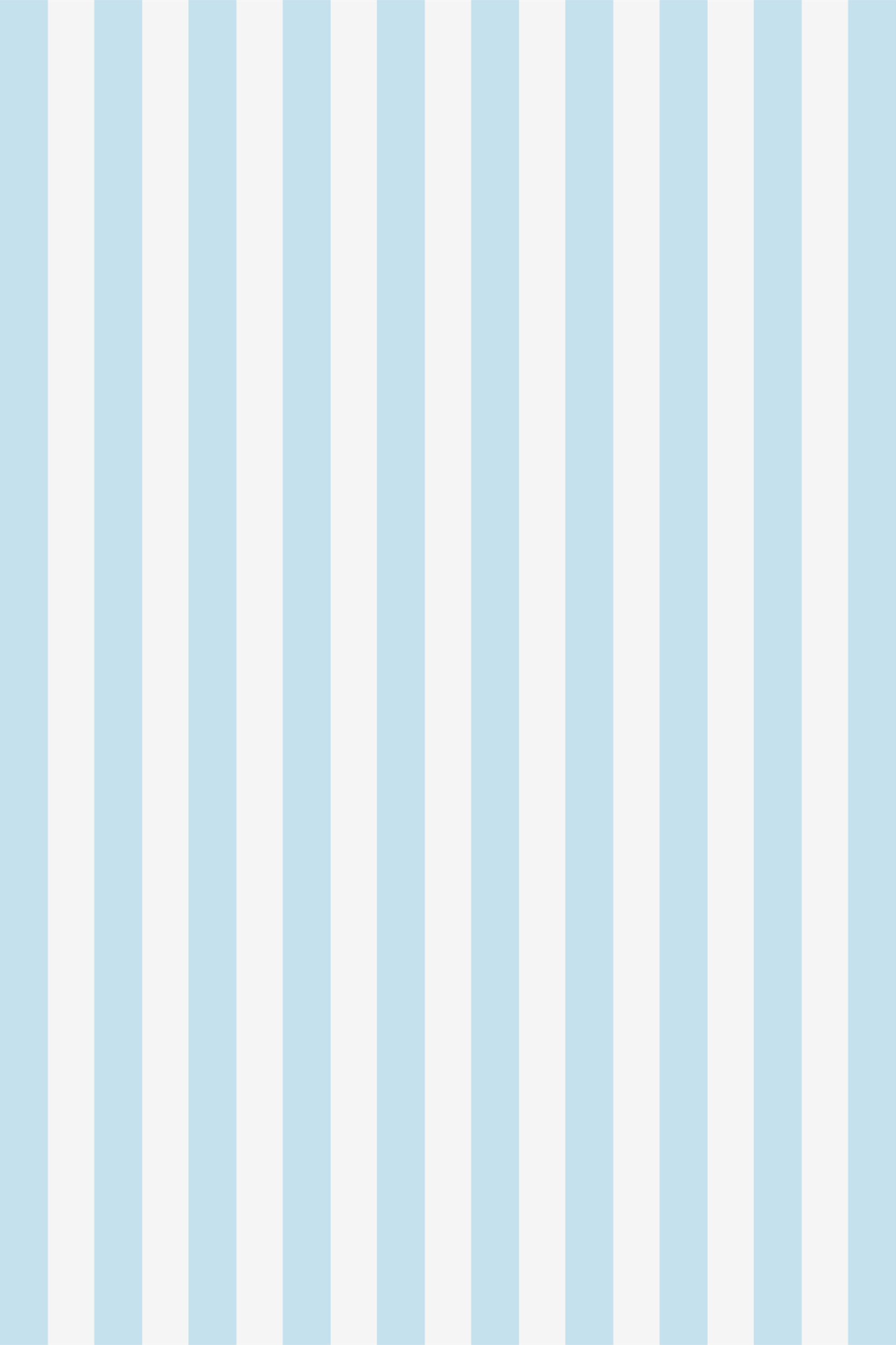 Giải nghĩa từ
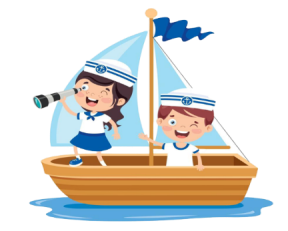 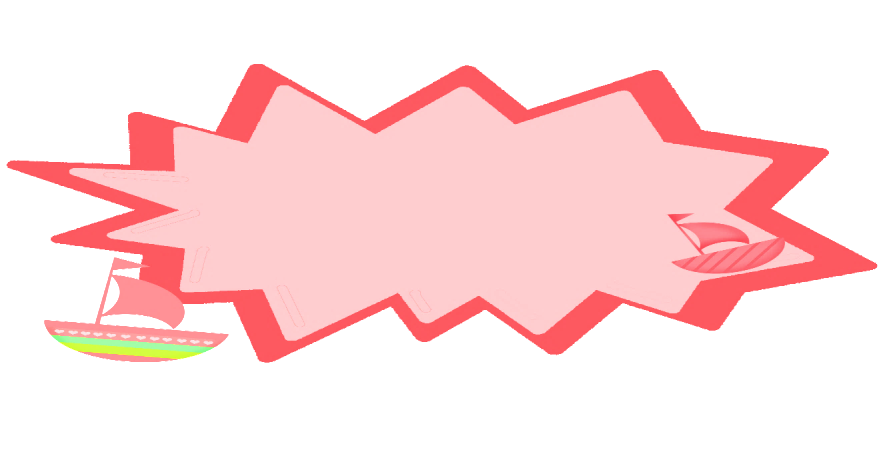 (cách gọi) người bơi lội rất giỏi.
Kình ngư:
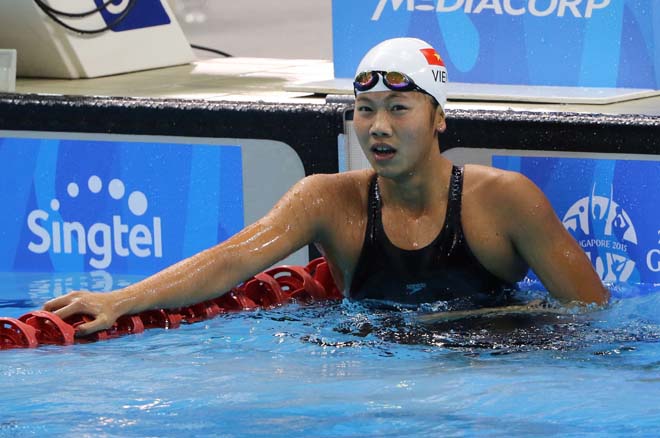 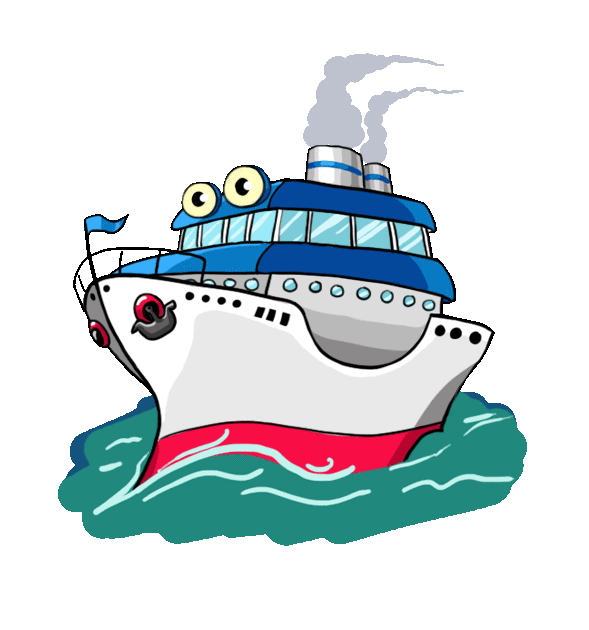 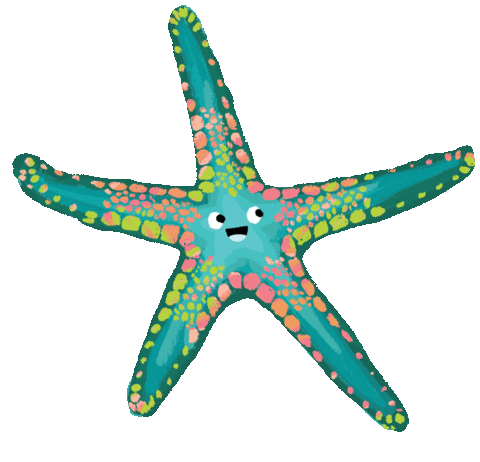 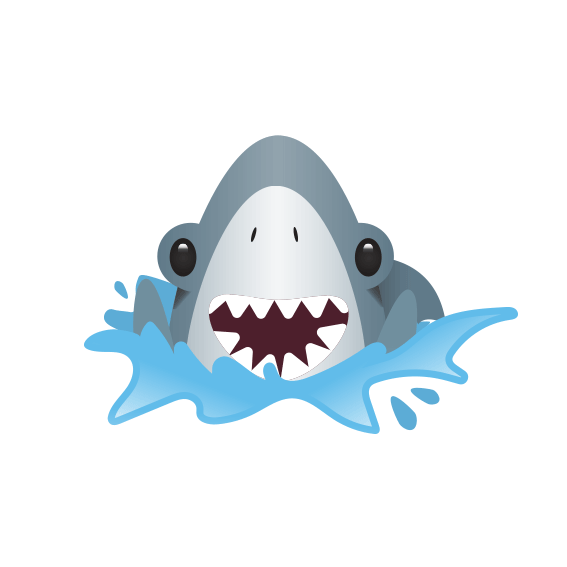 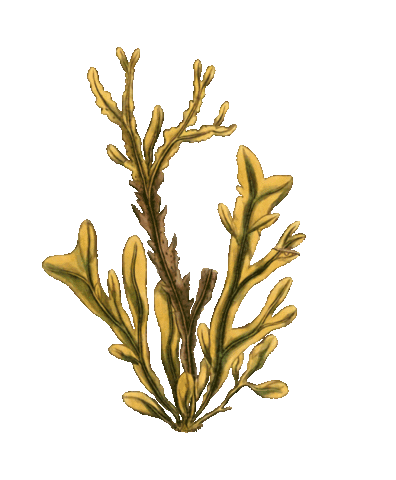 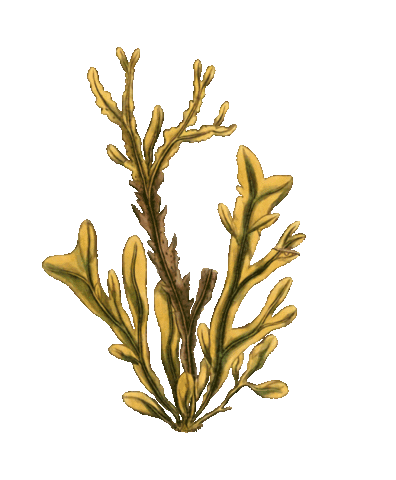 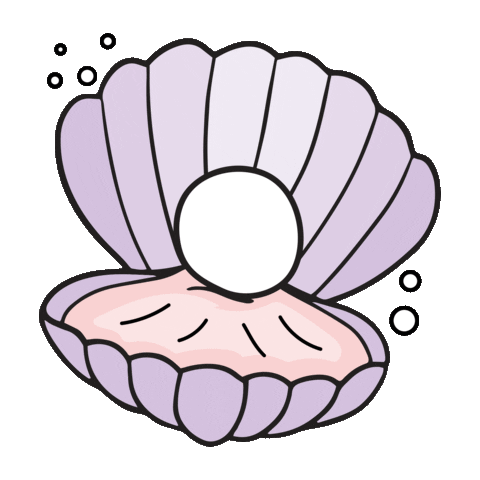 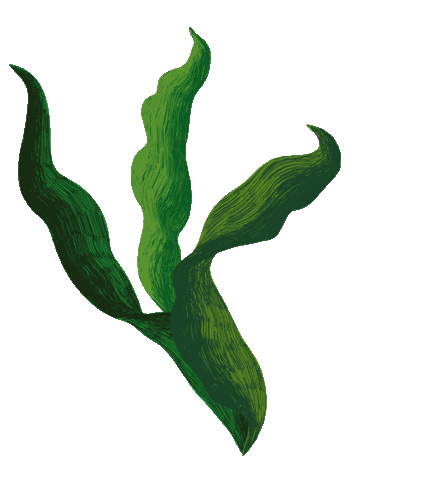 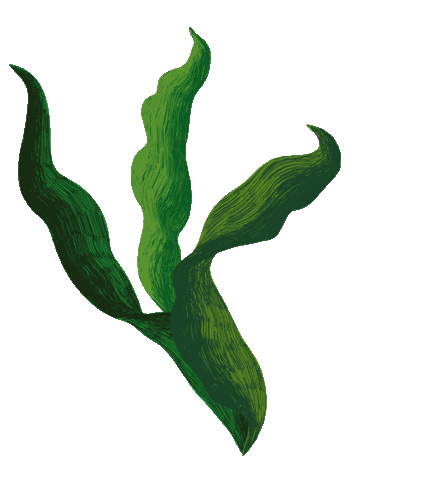 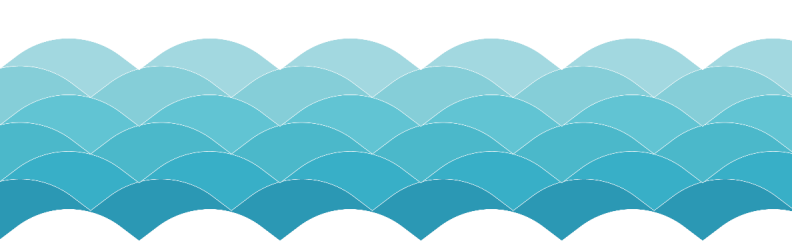 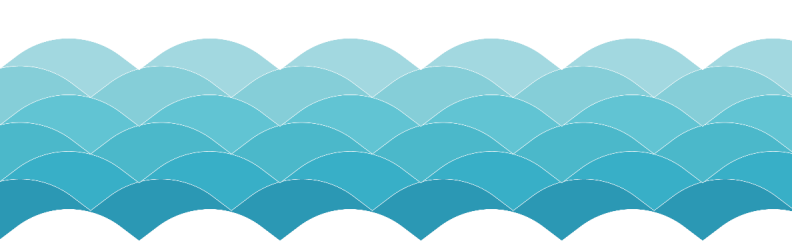 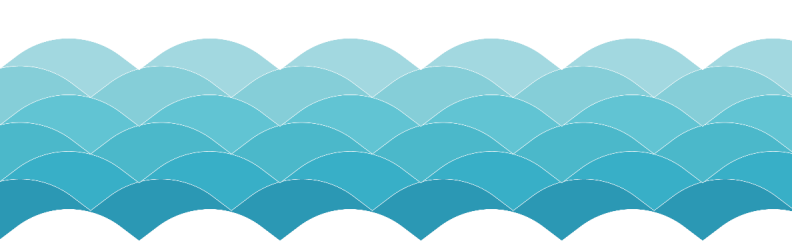 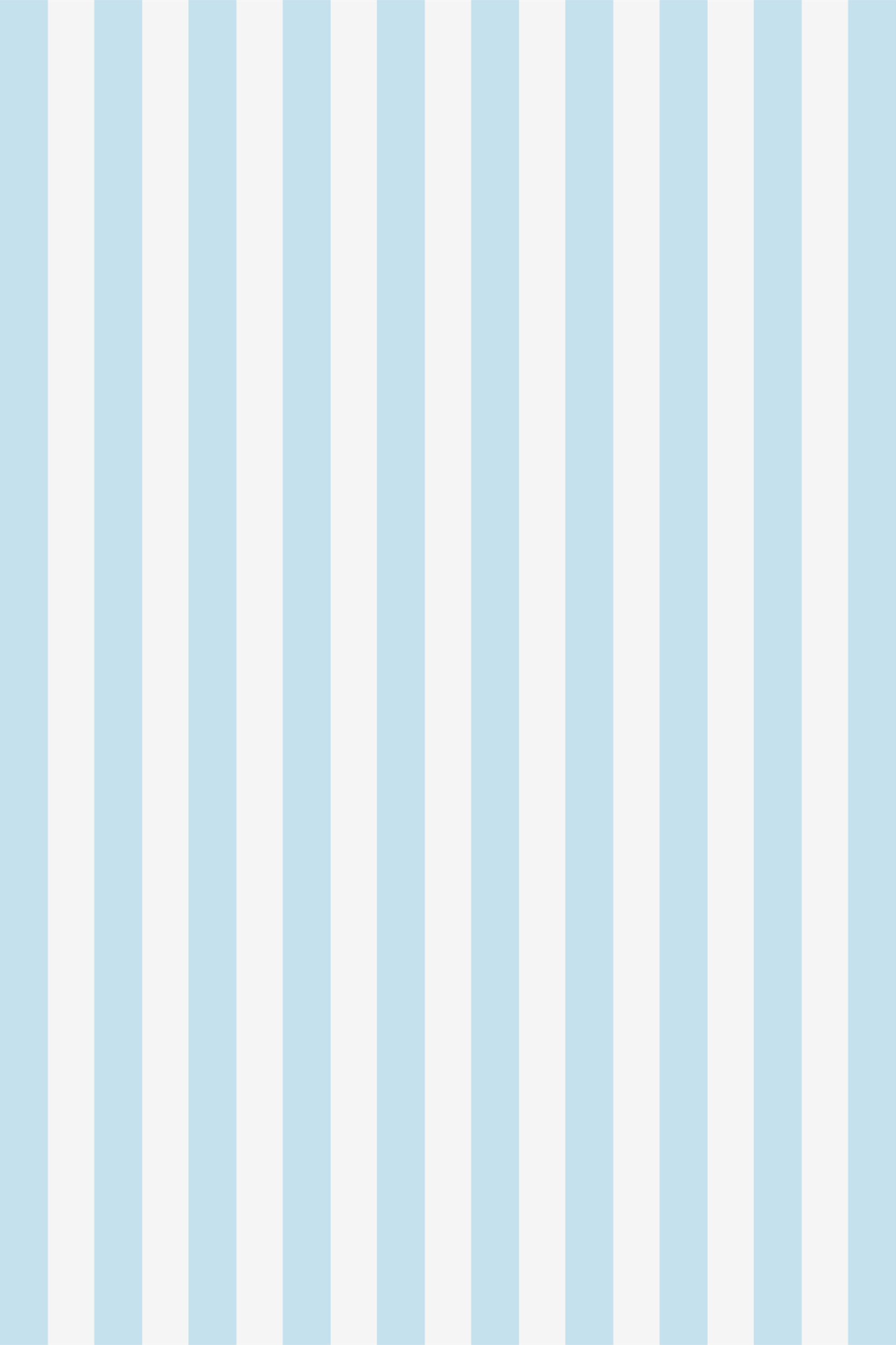 Giải nghĩa từ
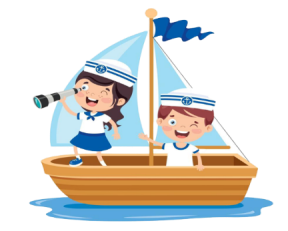 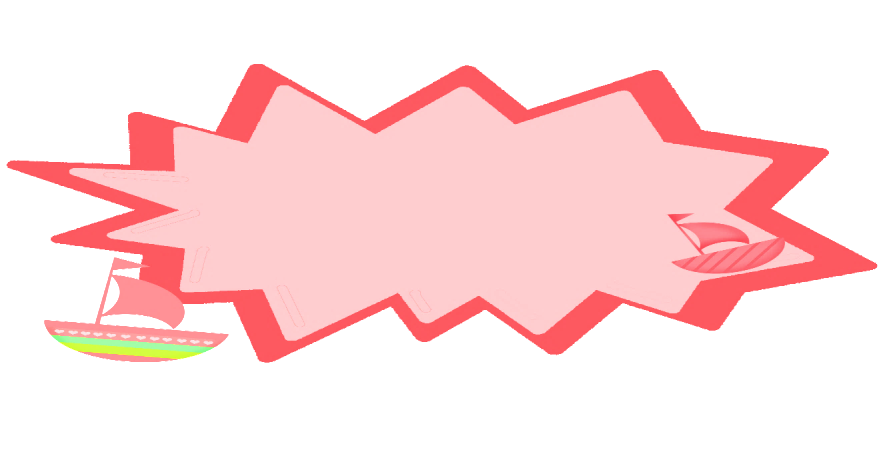 thành tích lớn lao, phi thường,...
Kì tích:
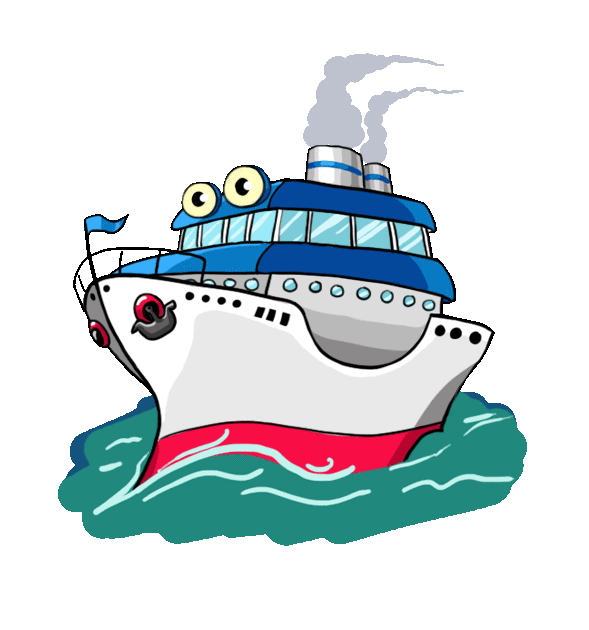 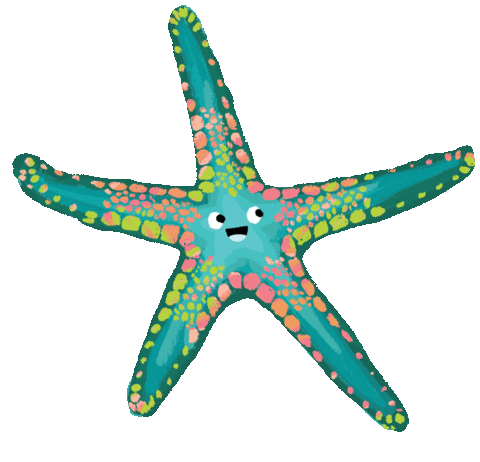 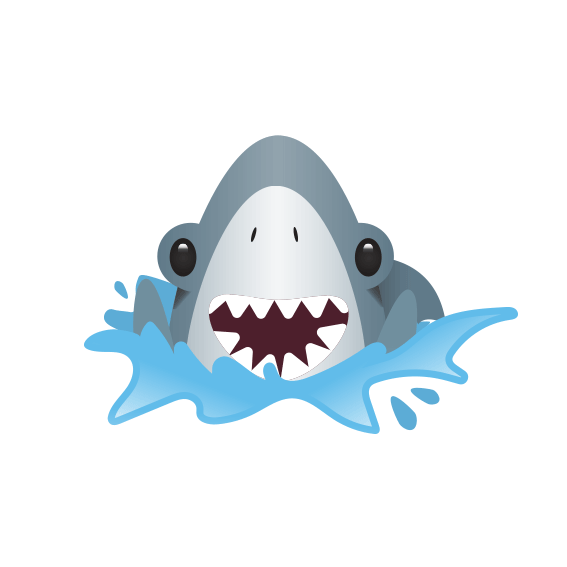 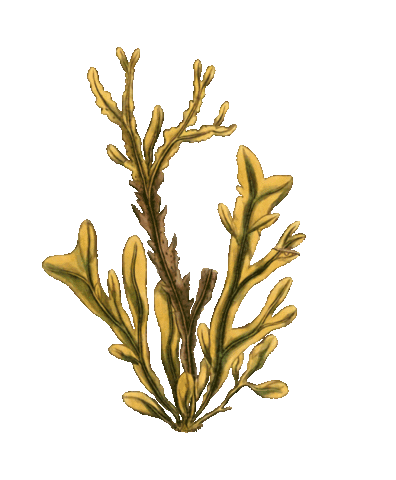 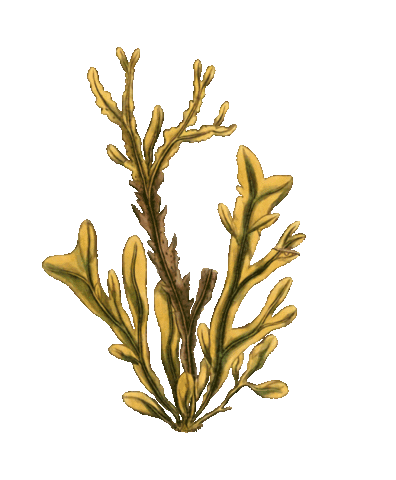 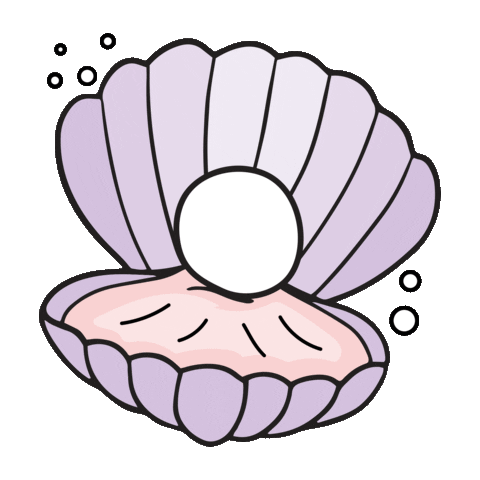 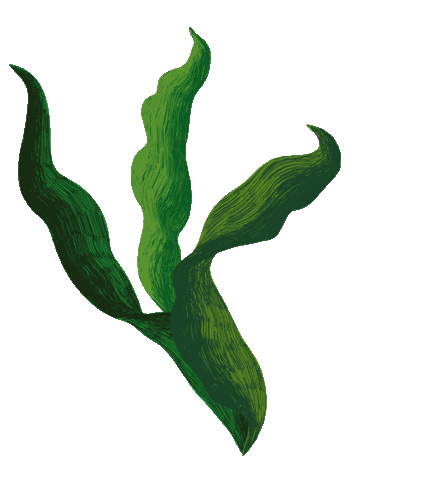 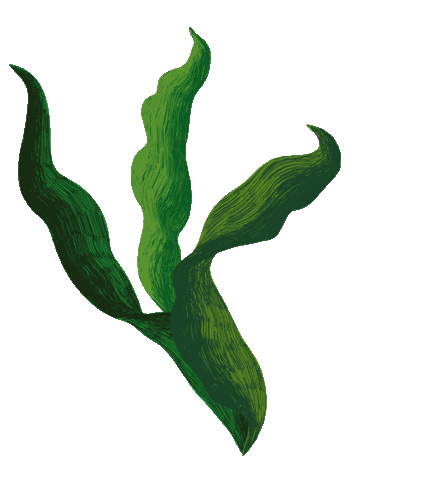 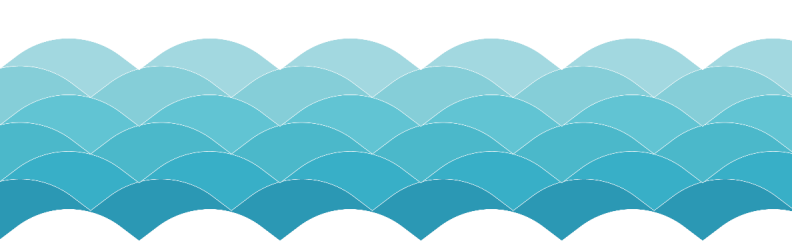 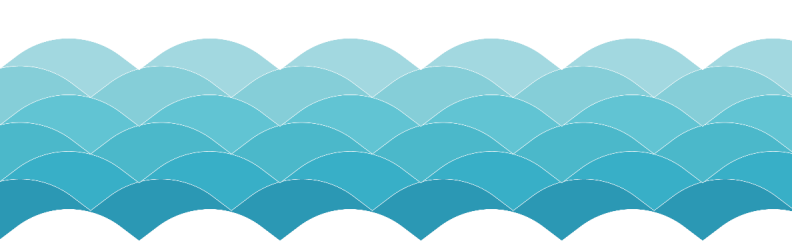 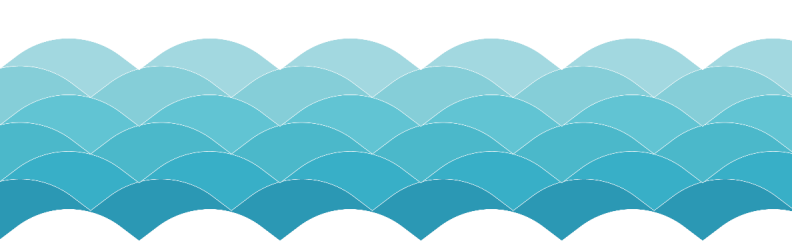 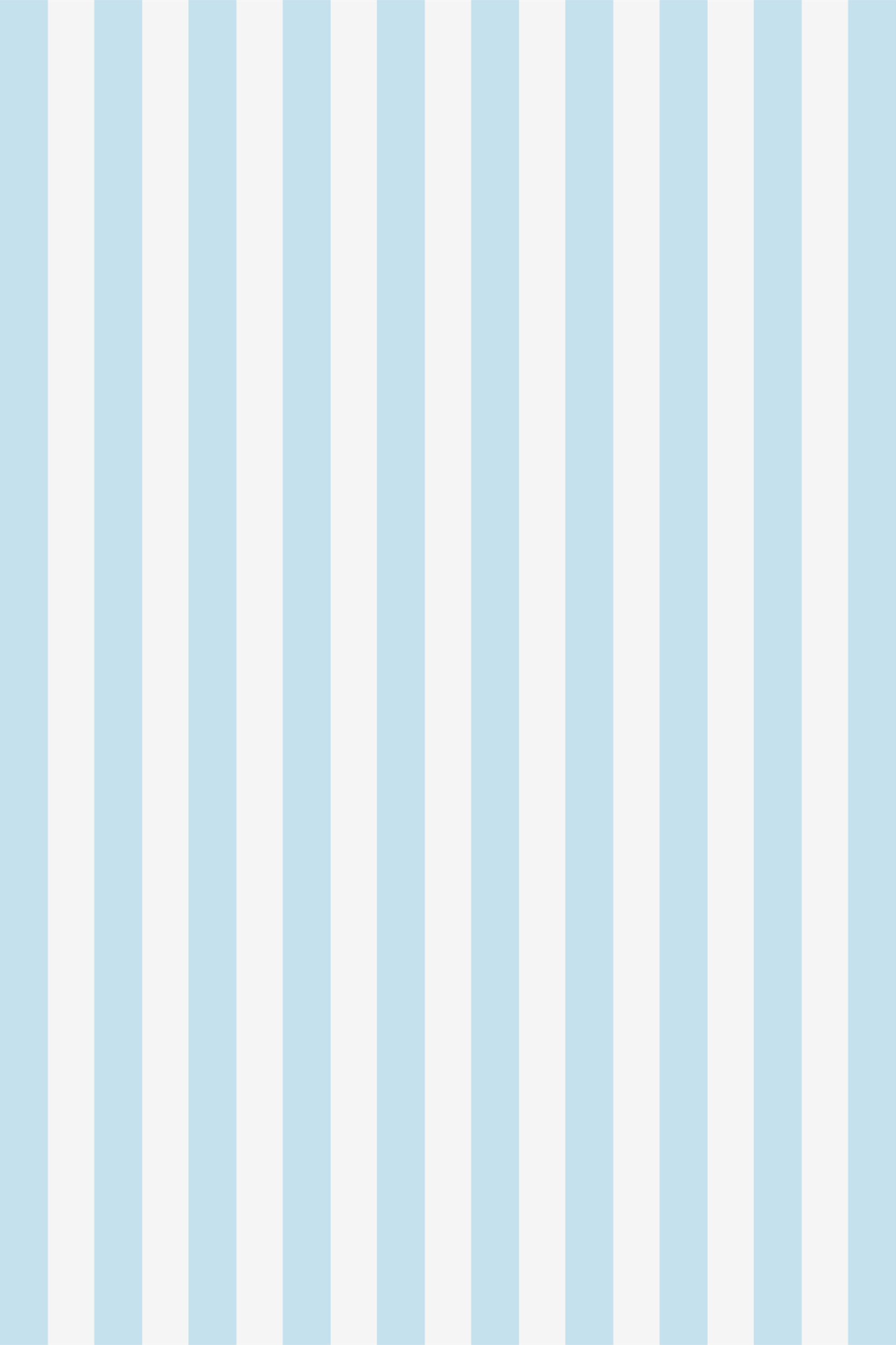 Giải nghĩa từ
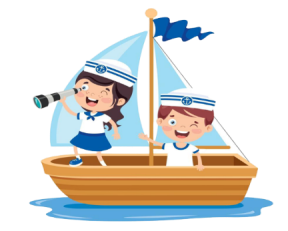 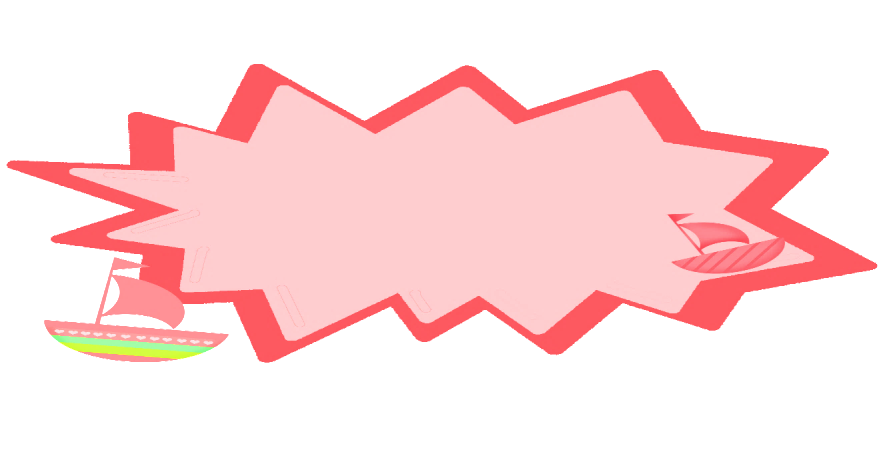 thành tích lớn lao, phi thường,...
Kì tích:
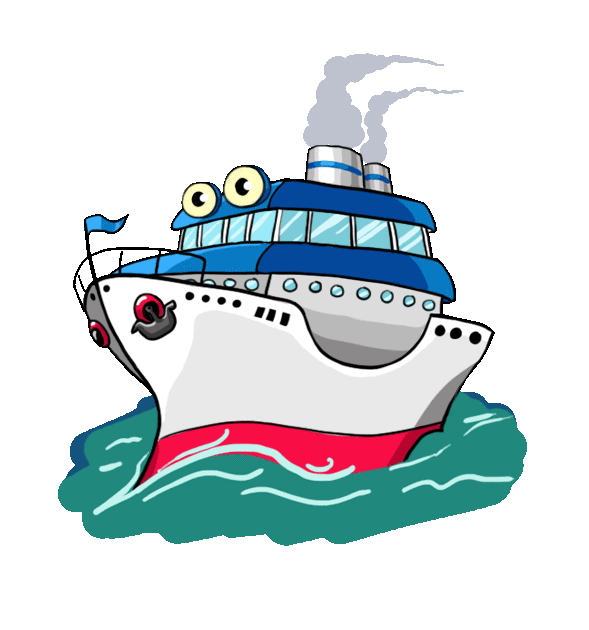 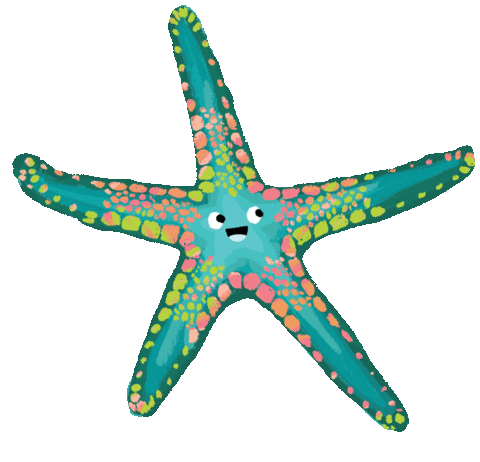 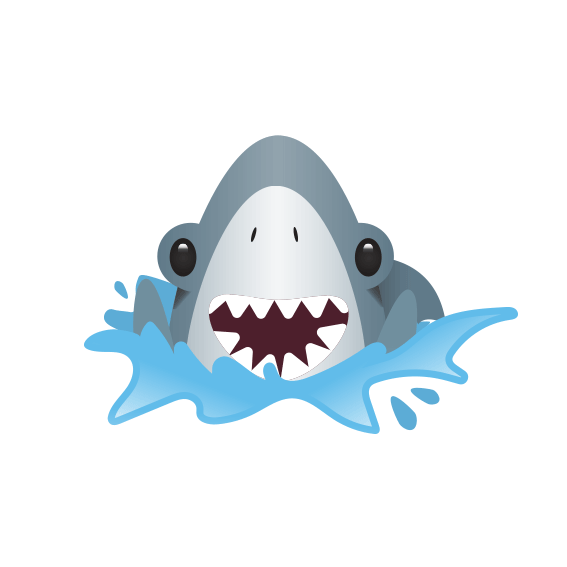 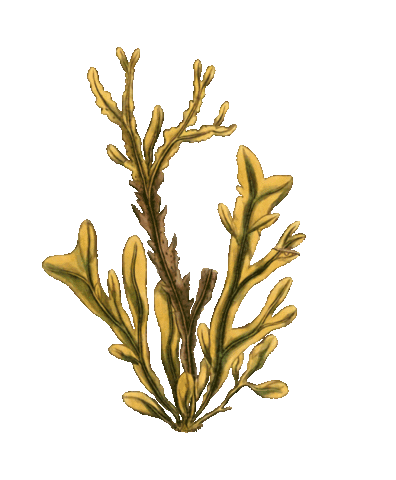 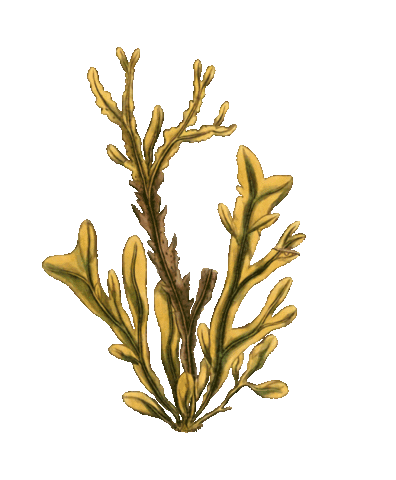 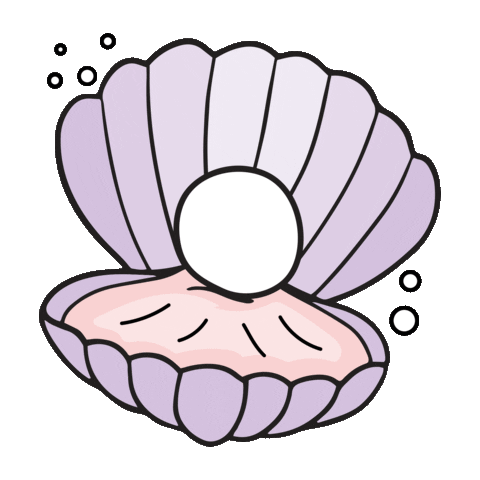 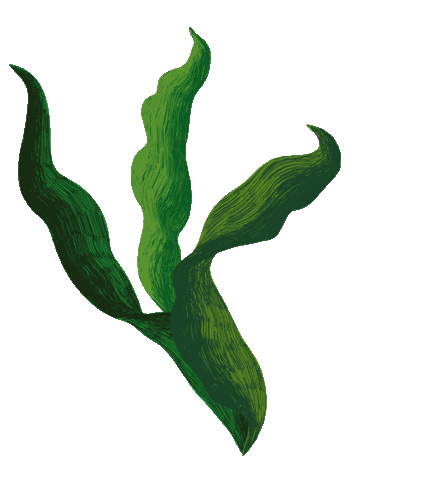 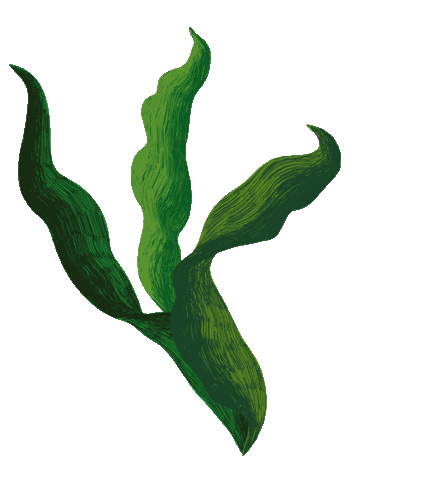 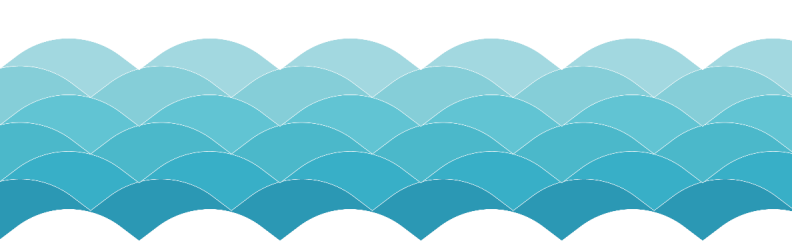 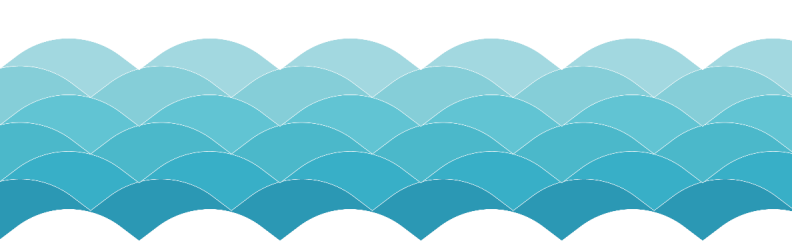 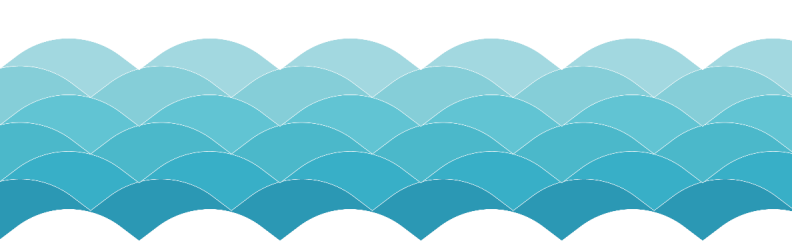 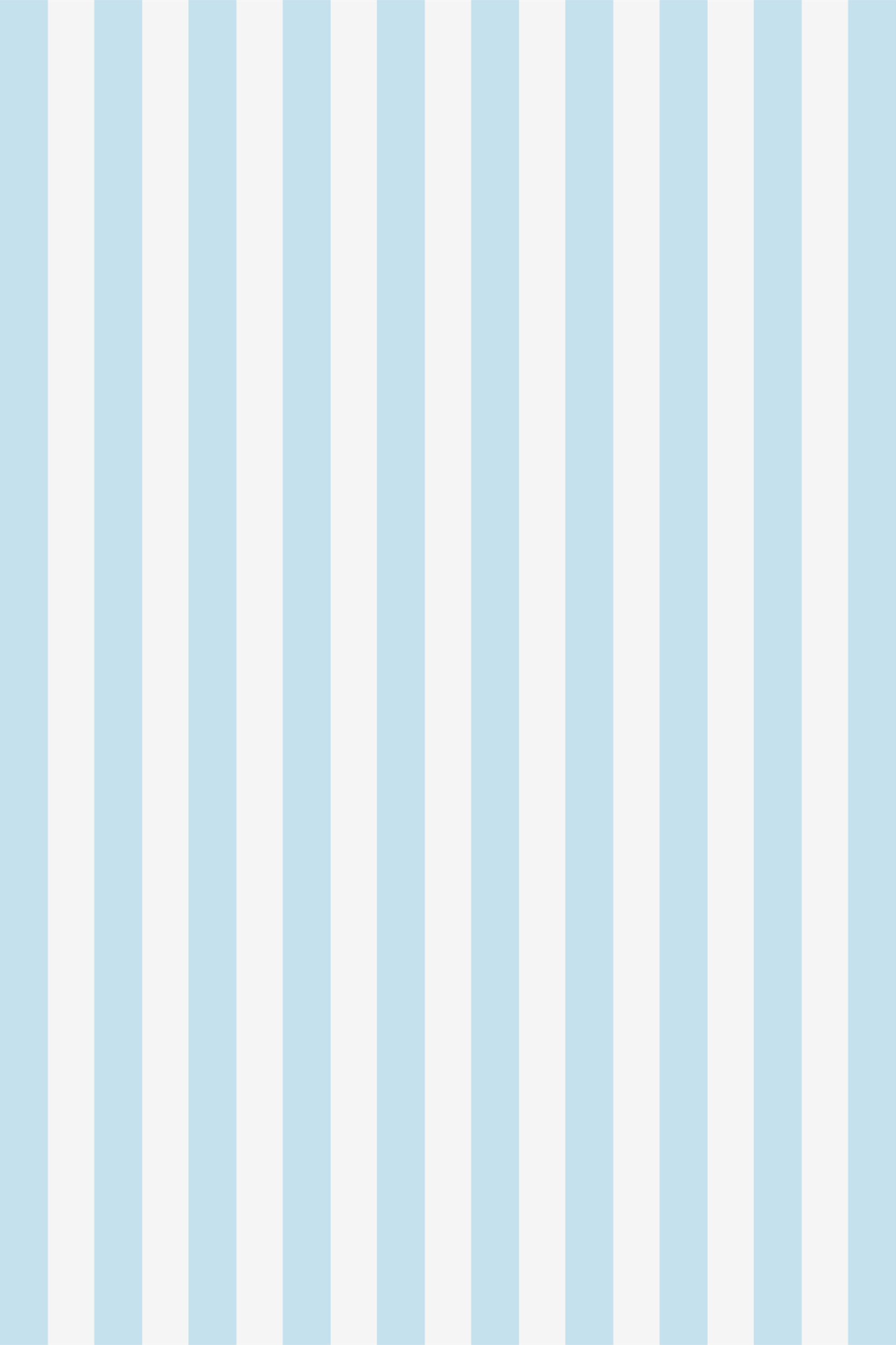 Giải nghĩa từ
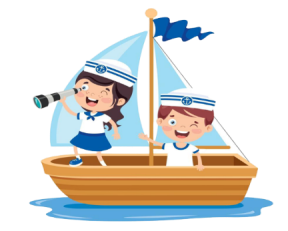 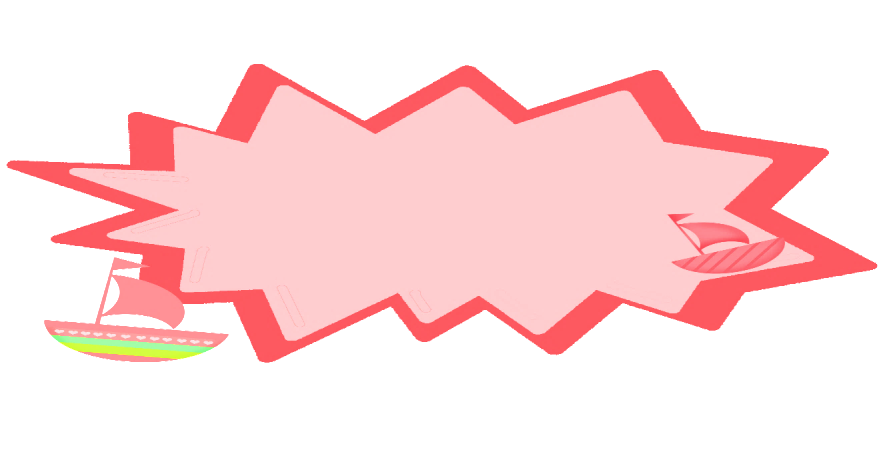 tôn vinh tên tuổi, công lao của một cá nhân hay một tập thể.
Vinh danh:
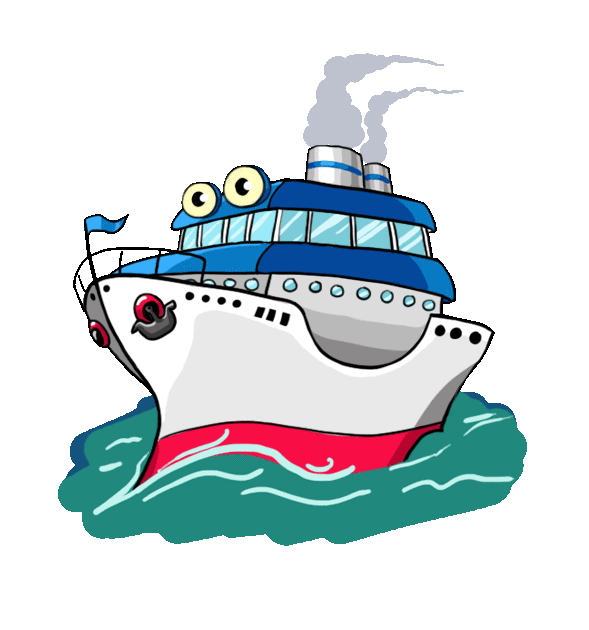 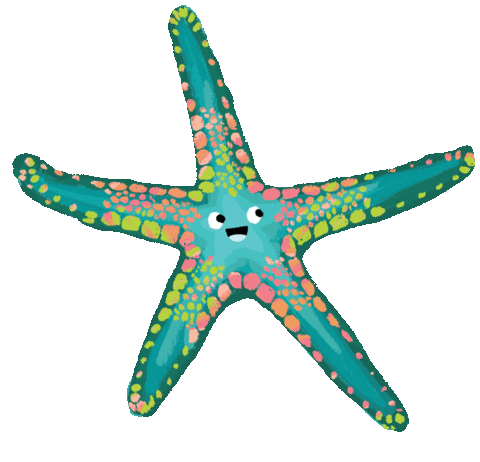 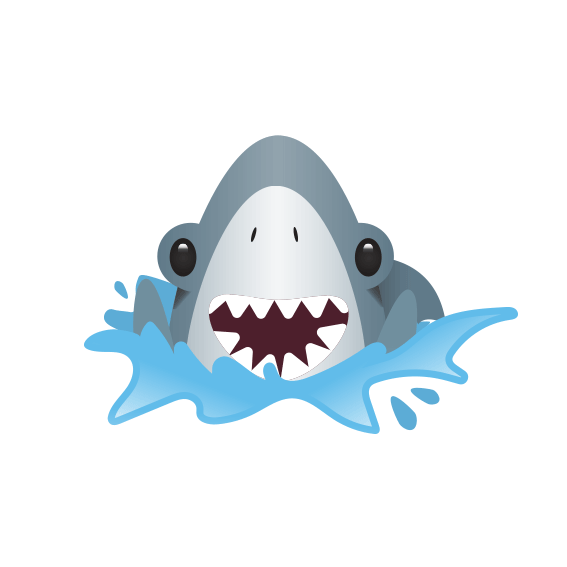 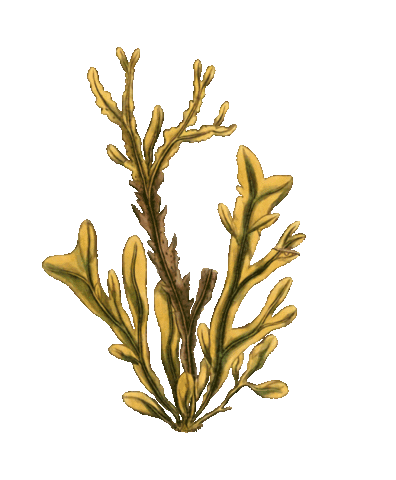 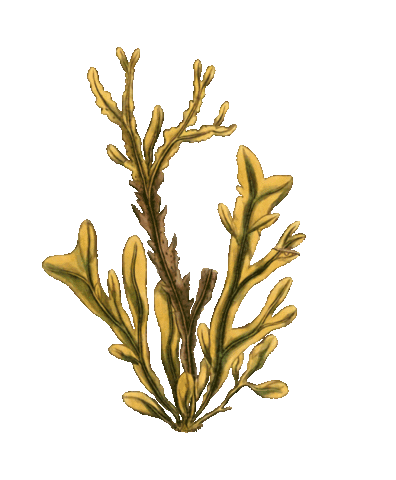 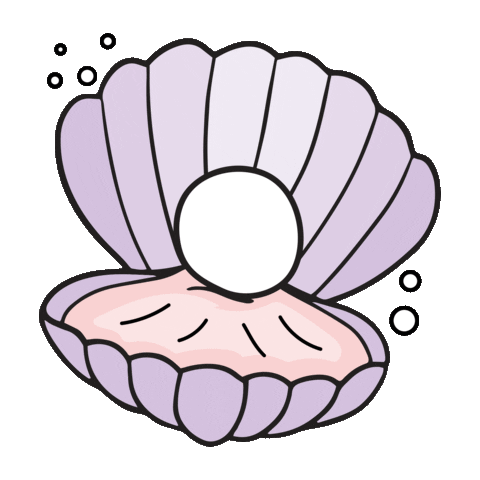 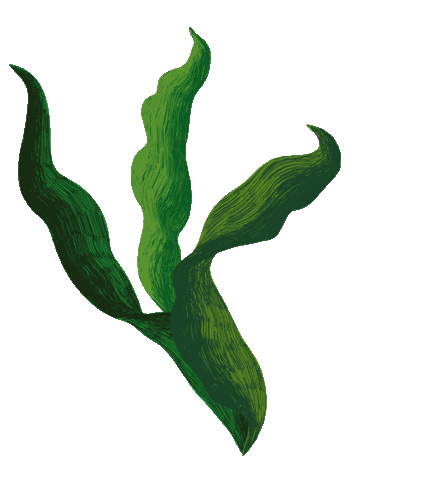 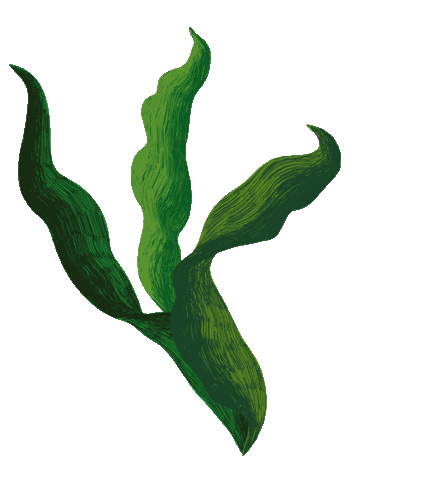 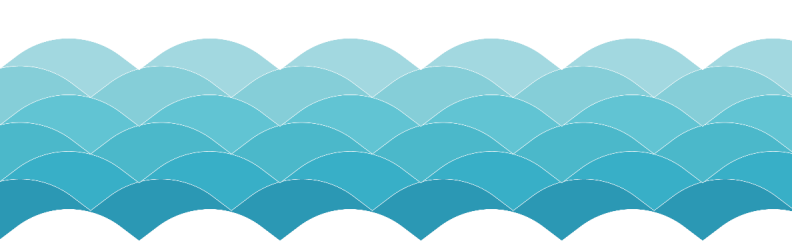 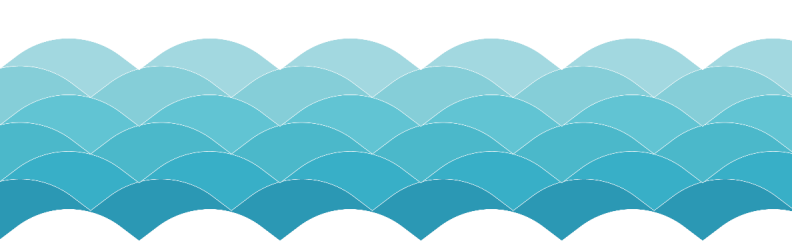 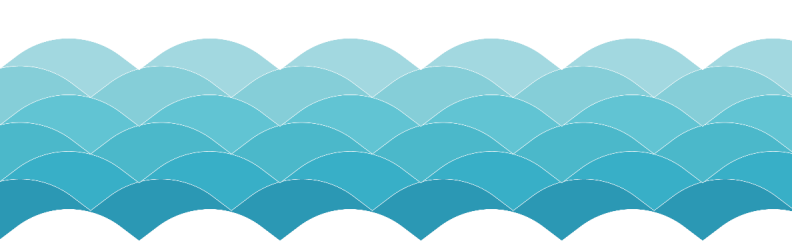 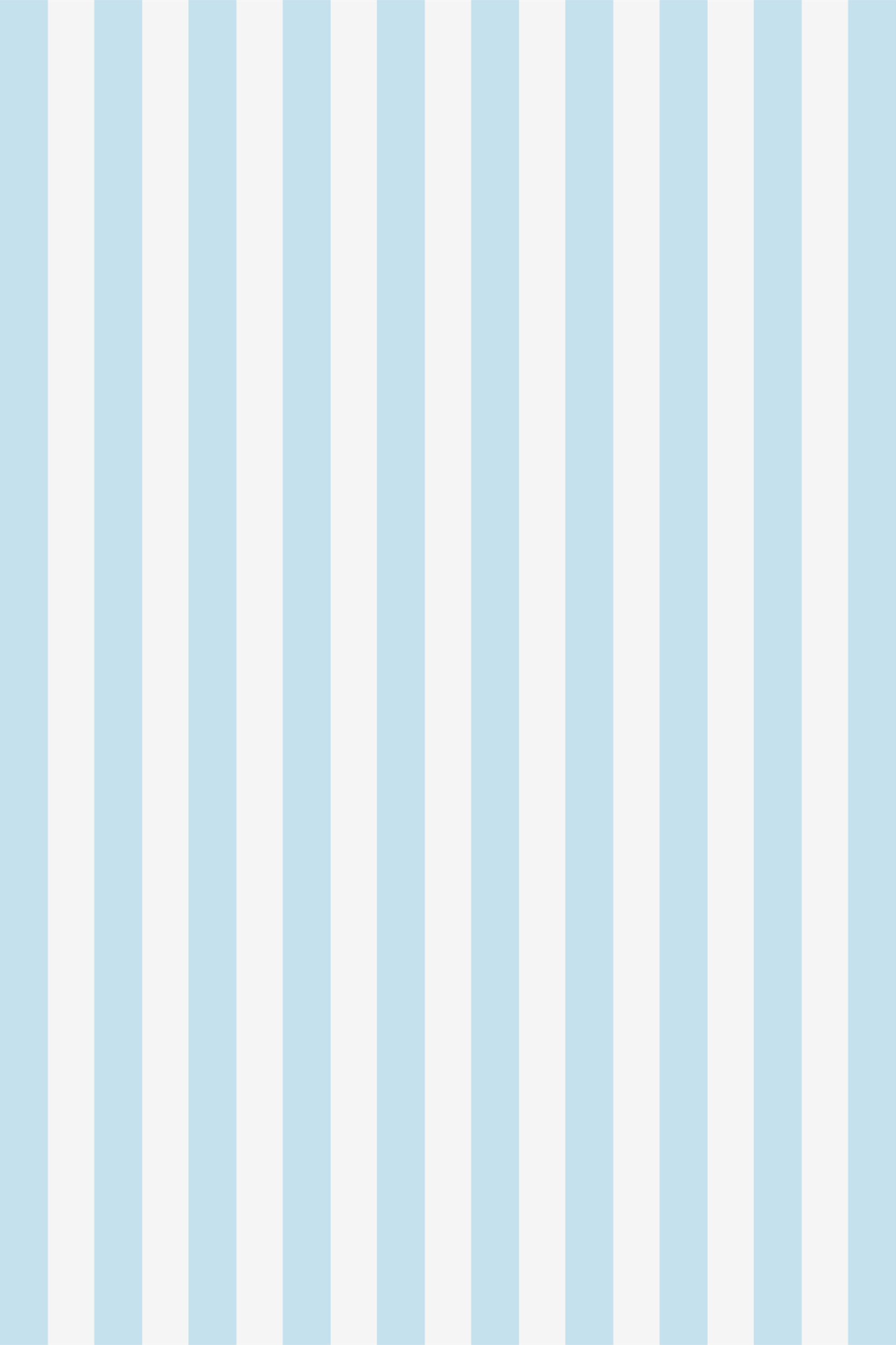 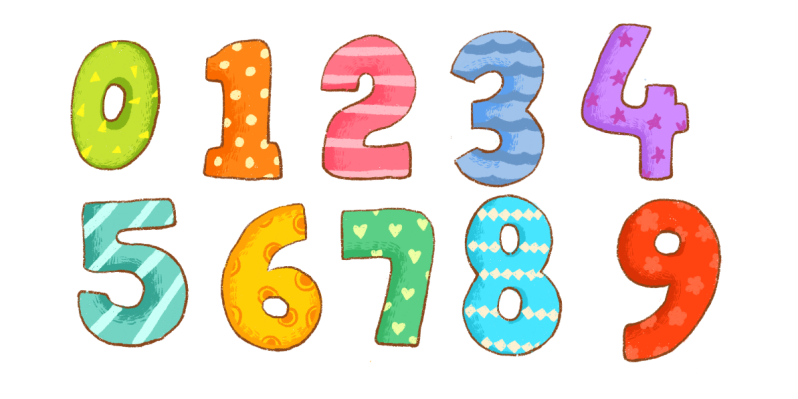 Đại hội Thể thao Đông Nam Á lần thứ 30 được tổ chức ở đâu?
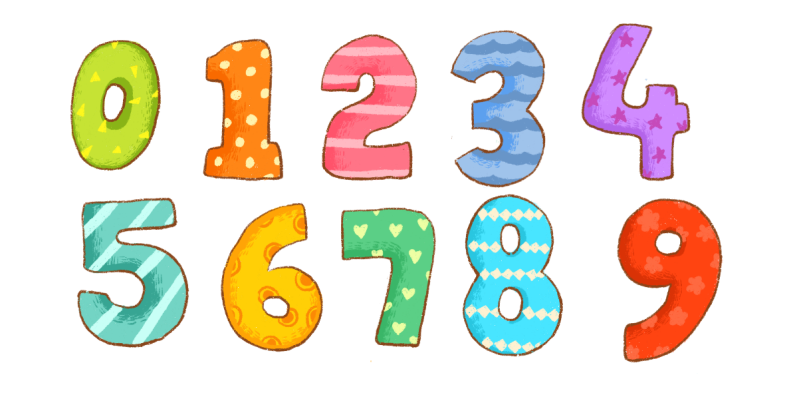 Đoàn thể thao Việt Nam đã đạt được những thành tích gì?
Nguyễn Thị Ánh Viên đã đóng góp những gì cho bảng thành tích của Việt Nam?
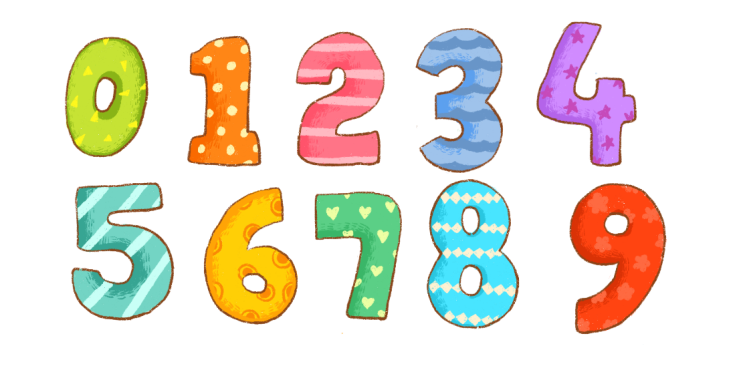 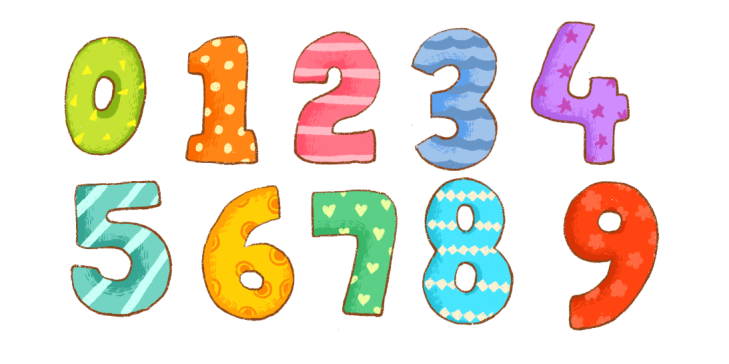 Người viết bản tin đã gọi Ánh Viên bằng những từ ngữ nào? Vì sao?
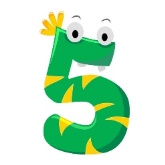 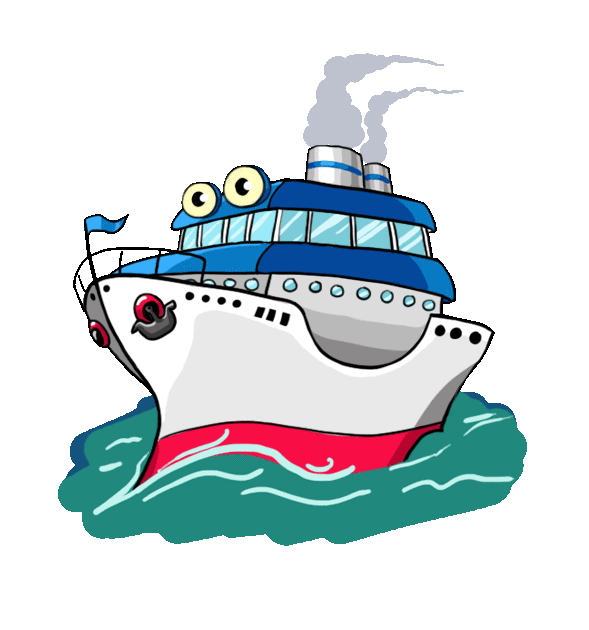 Em suy nghĩ gì sau khi đọc bản tin?
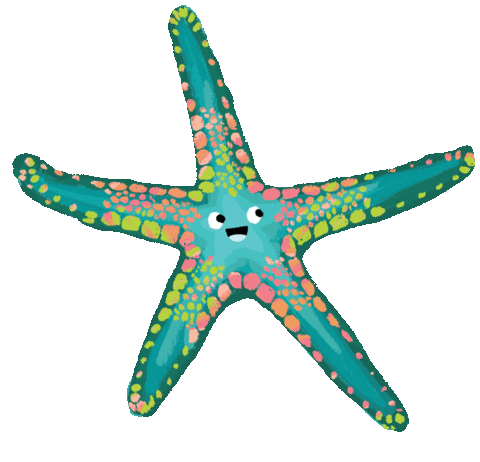 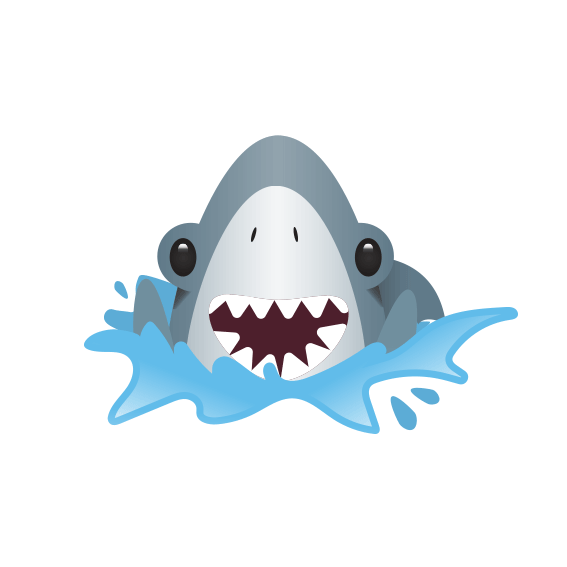 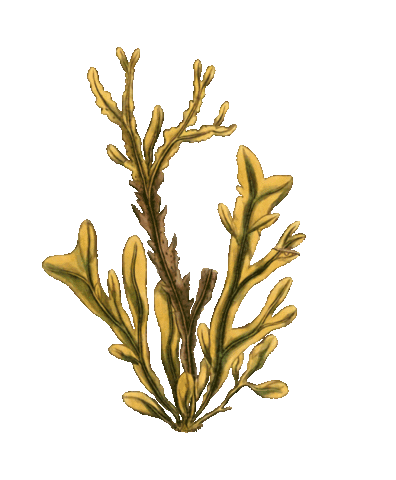 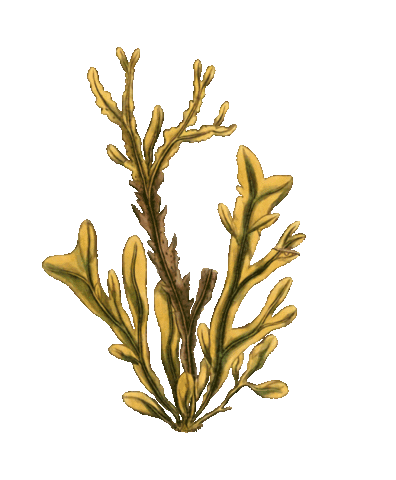 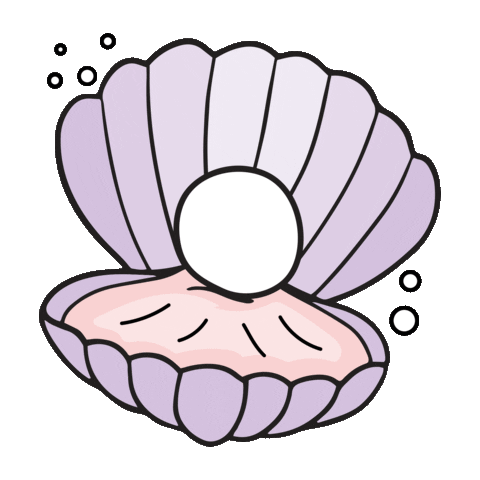 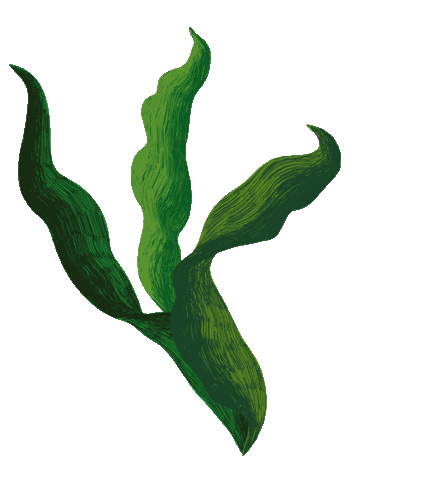 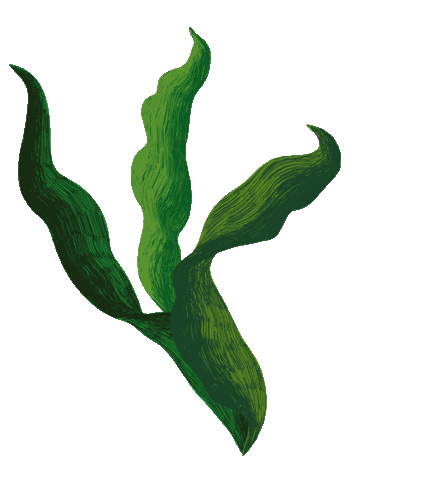 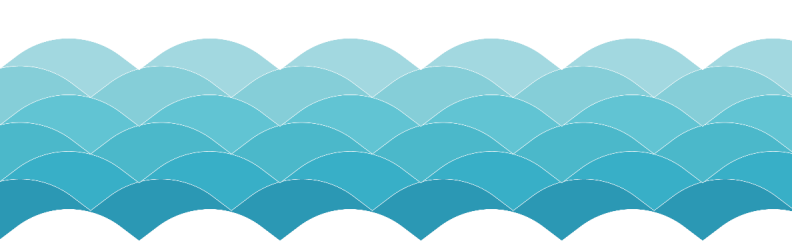 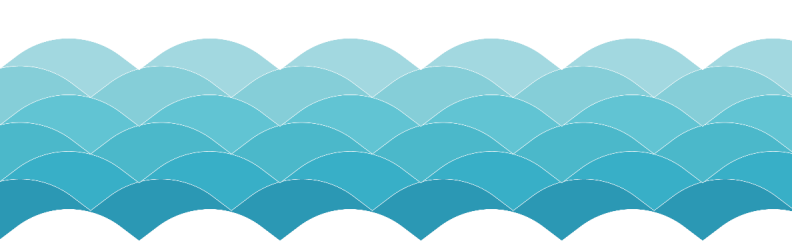 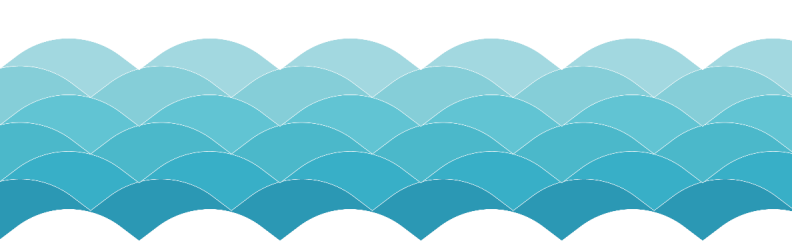 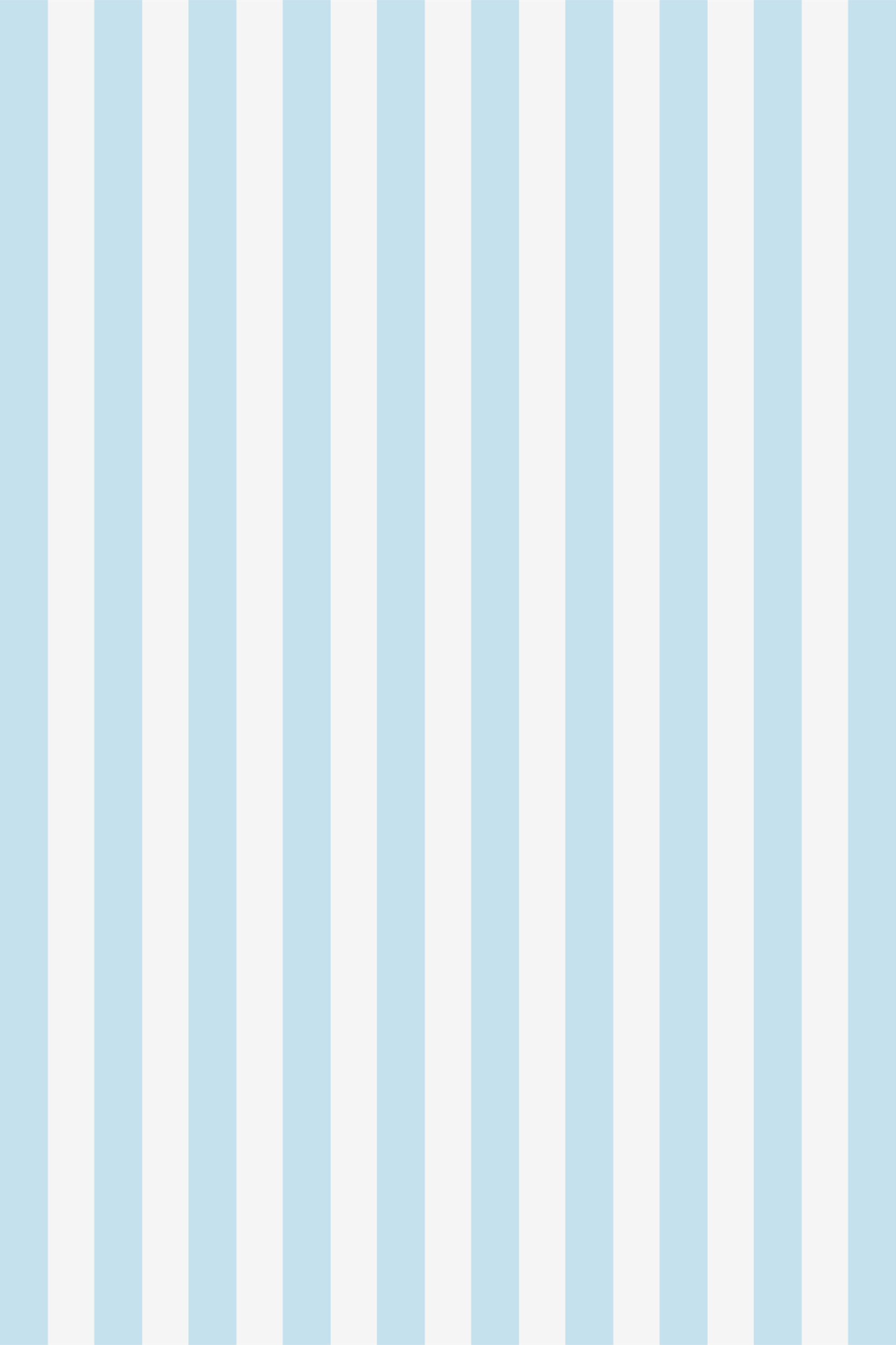 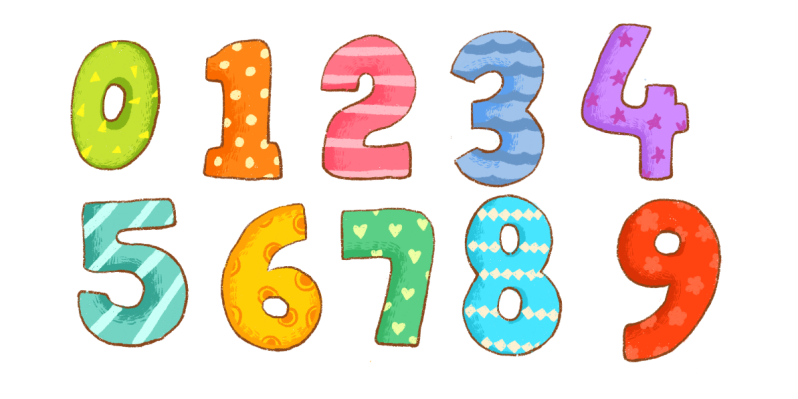 Đại hội Thể thao Đông Nam Á lần thứ 30 được tổ chức ở đâu?
1. Tại kì Đại hội Thể thao Đông Nam Á lần thứ 30 trên đất Phi-líp-pin, đoàn thể thao Việt Nam đã xuất sắc giành vị trí thứ hai với 98 Huy chương Vàng, 85 Huy chương Bạc và 105 Huy chương Đồng.
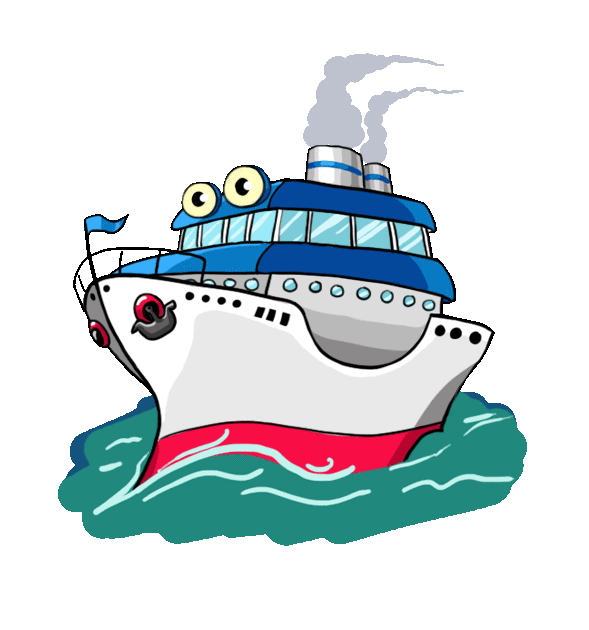 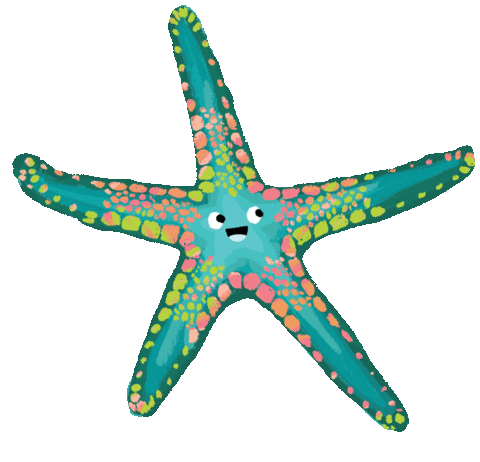 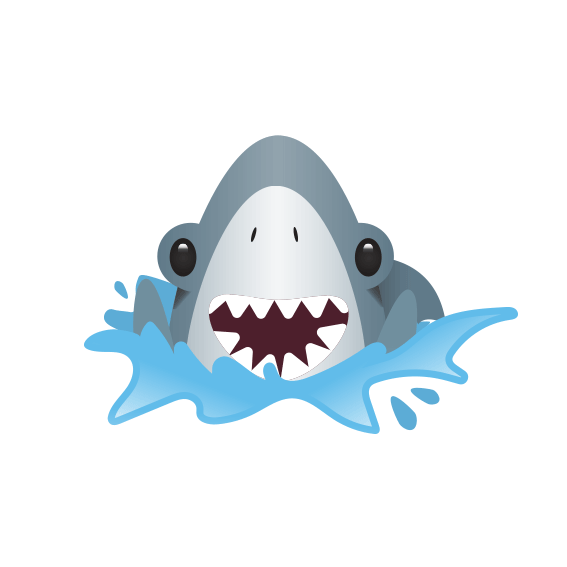 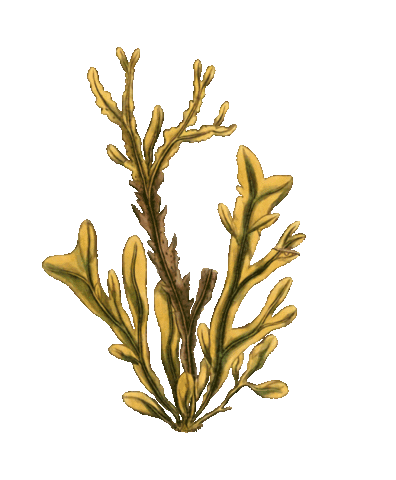 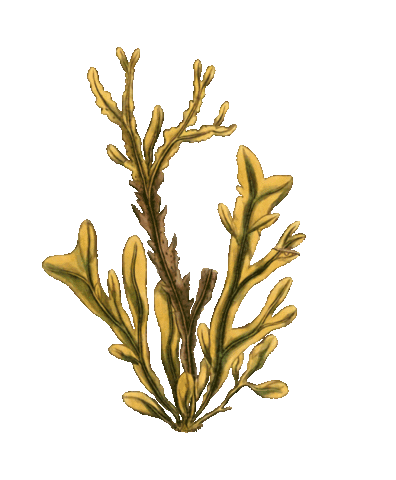 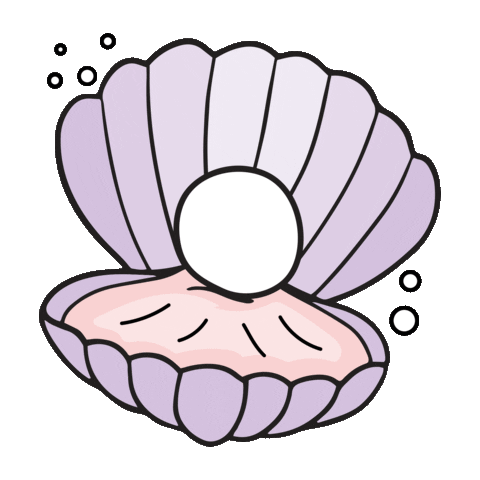 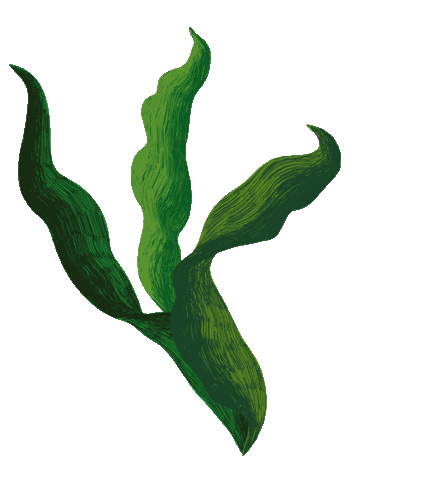 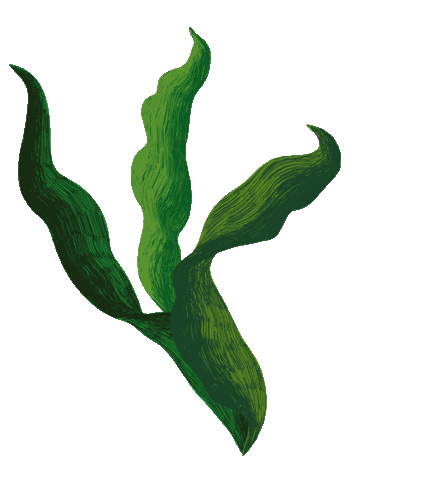 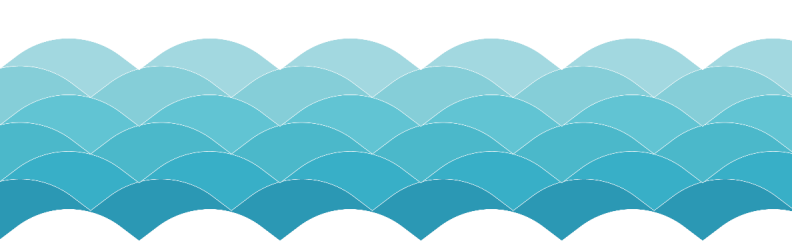 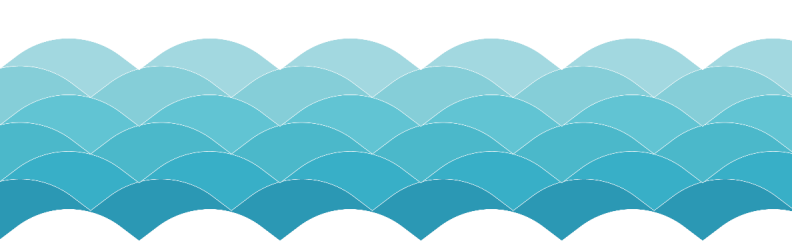 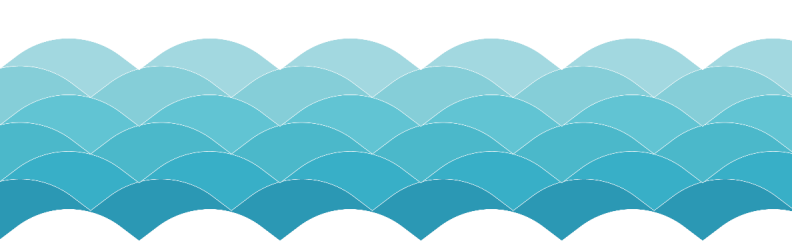 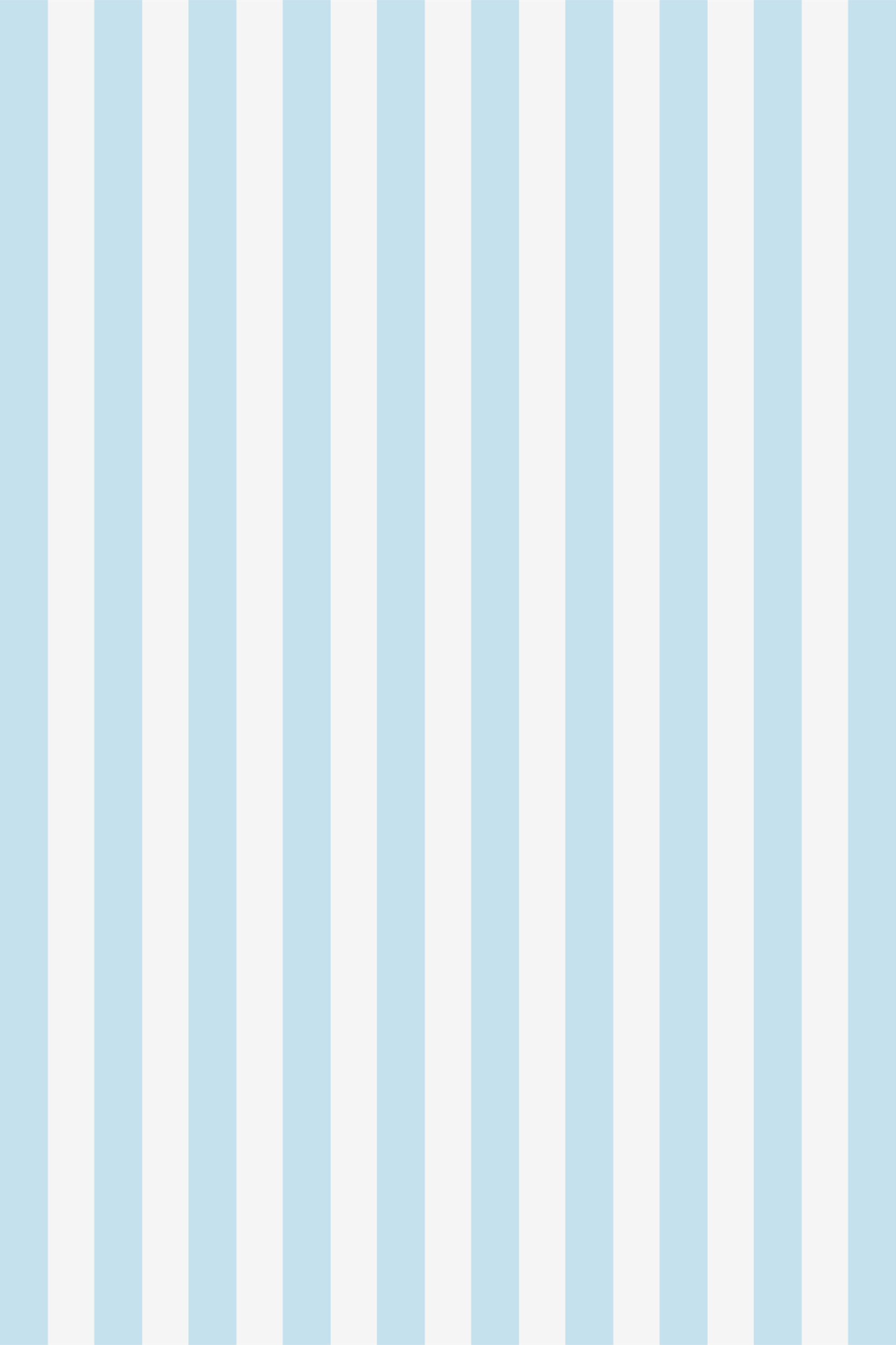 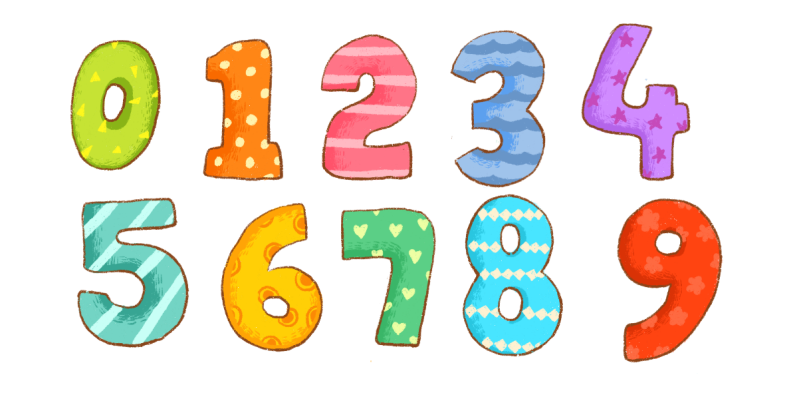 Đoàn thể thao Việt Nam đã đạt được những thành tích gì?
1. Tại kì Đại hội Thể thao Đông Nam Á lần thứ 30 trên đất Phi-líp-pin, đoàn thể thao Việt Nam đã xuất sắc giành vị trí thứ hai với 98 Huy chương Vàng, 85 Huy chương Bạc và 105 Huy chương Đồng.
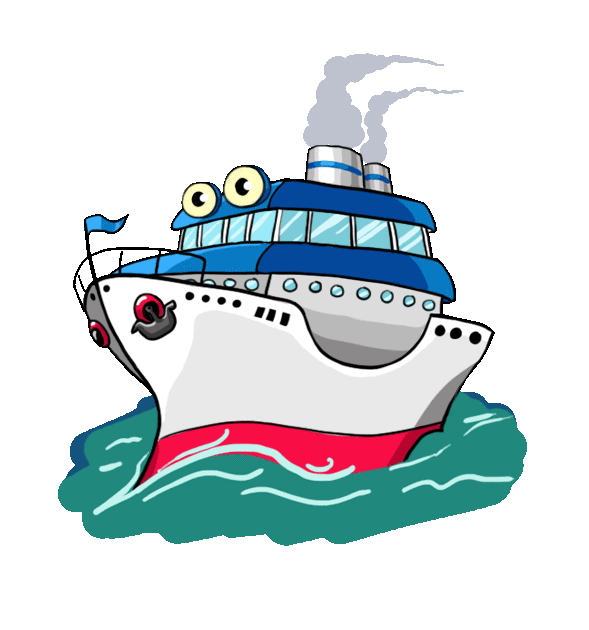 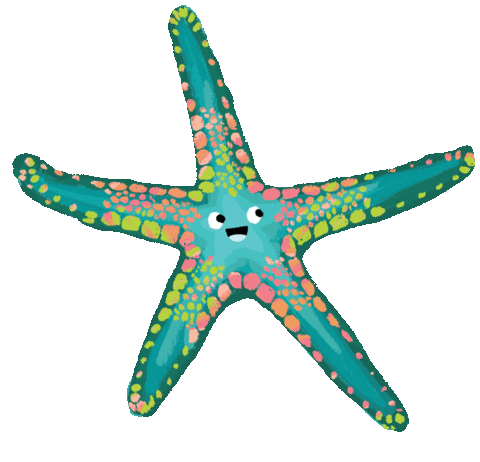 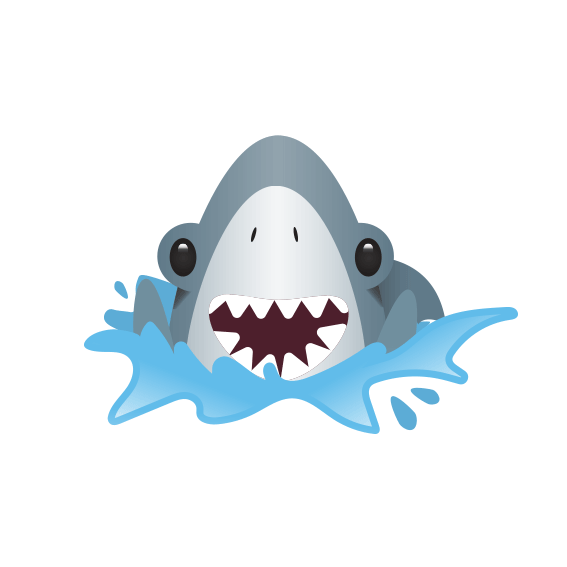 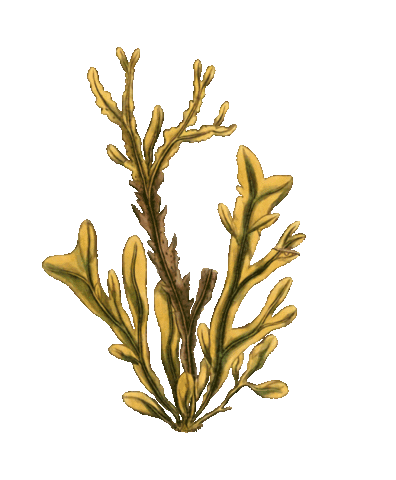 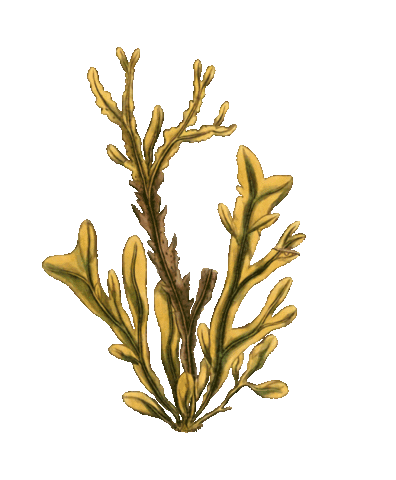 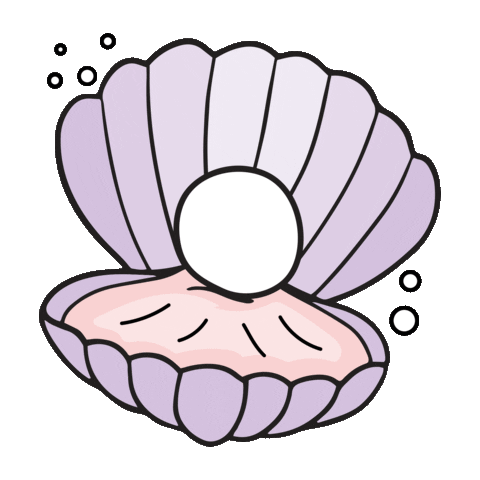 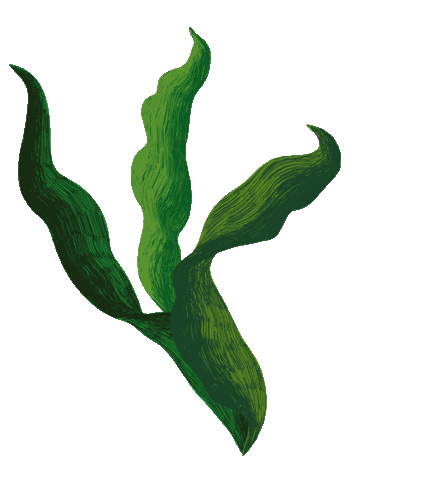 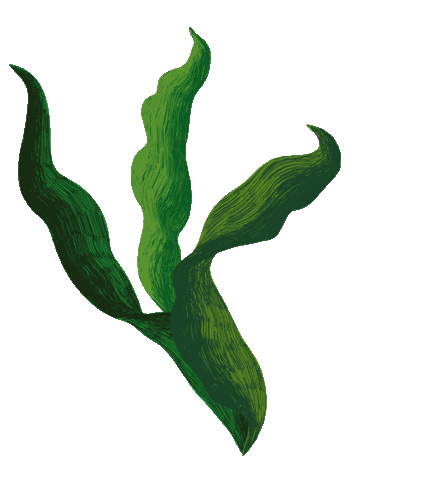 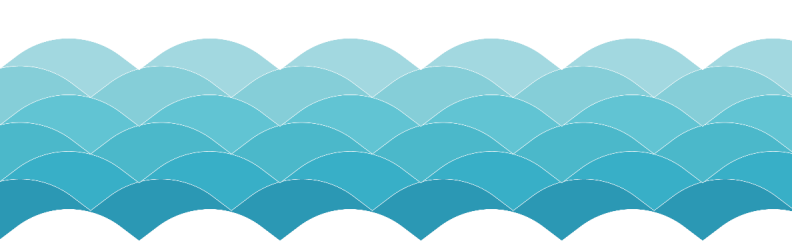 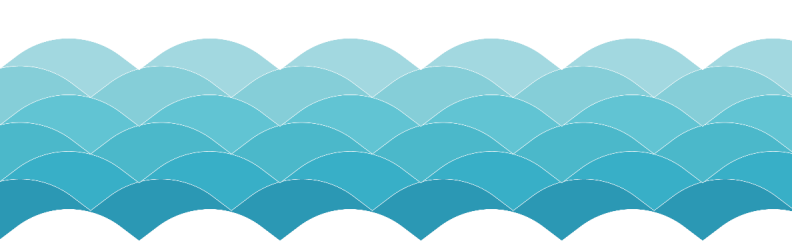 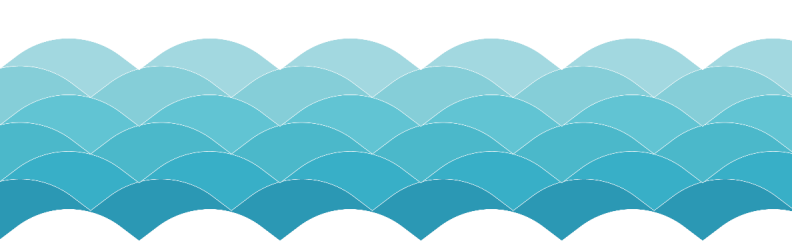 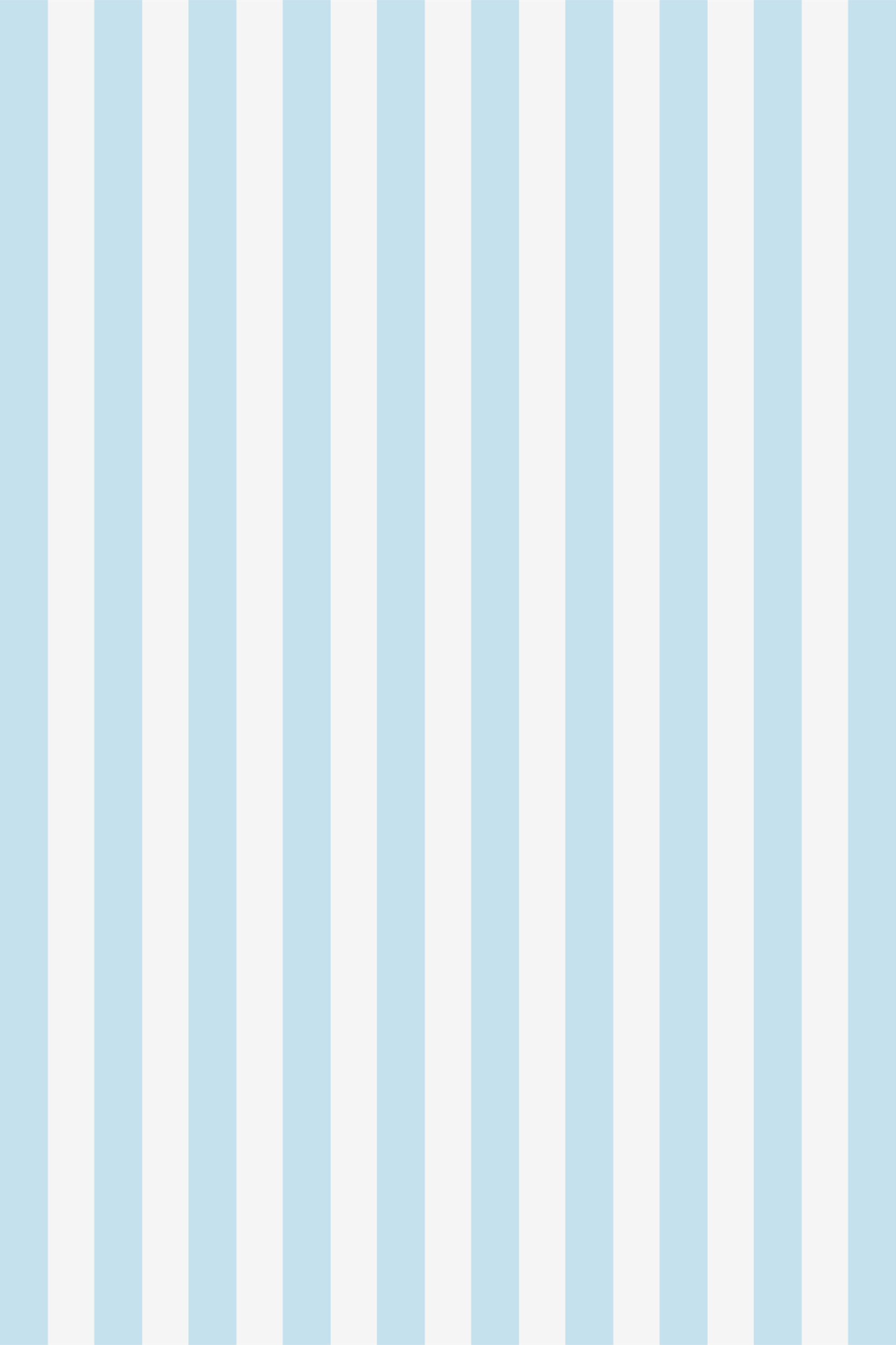 Nguyễn Thị Ánh Viên đã đóng góp những gì cho bảng thành tích của Việt Nam?
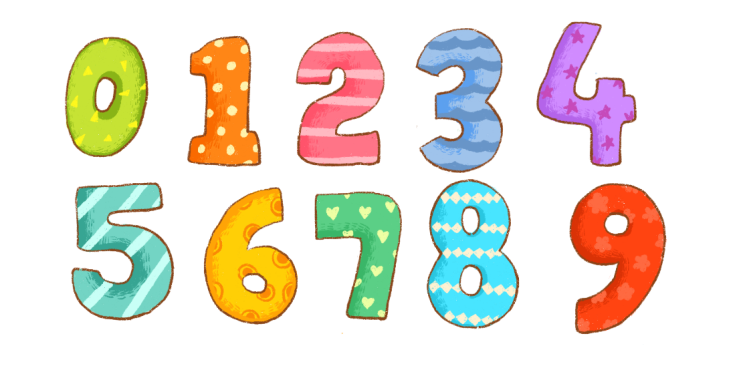 2. Đóng góp lớn trong kì tích của đoàn thể thao Việt Nam chính là “siêu kình ngư” Nguyễn Thị Ánh Viên. "Tiểu tiên cá" người Cần Thơ đã đoạt sáu Huy chương Vàng và hai Huy chương Bạc trên đường đua xanh. Ánh Viên trở thành vận động viên nữ giành nhiều Huy chương Vàng nhất của kì Đại hội.
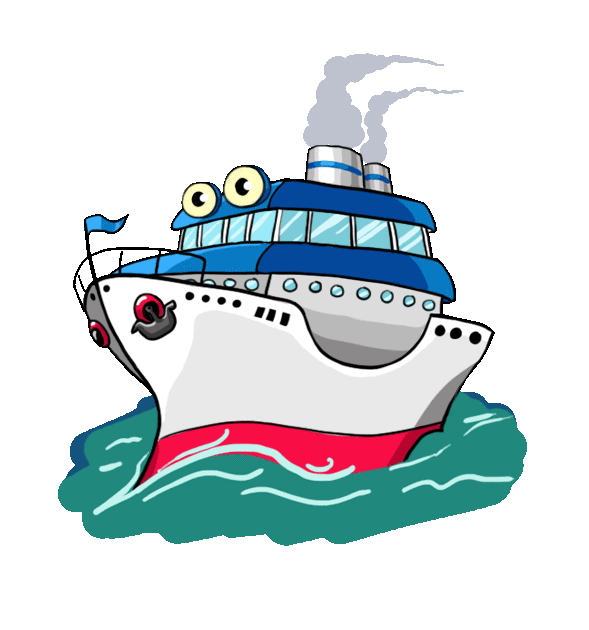 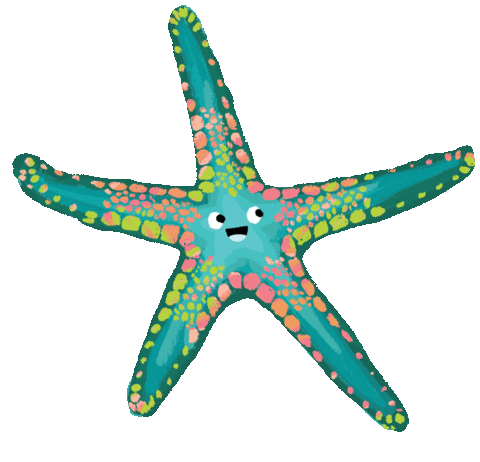 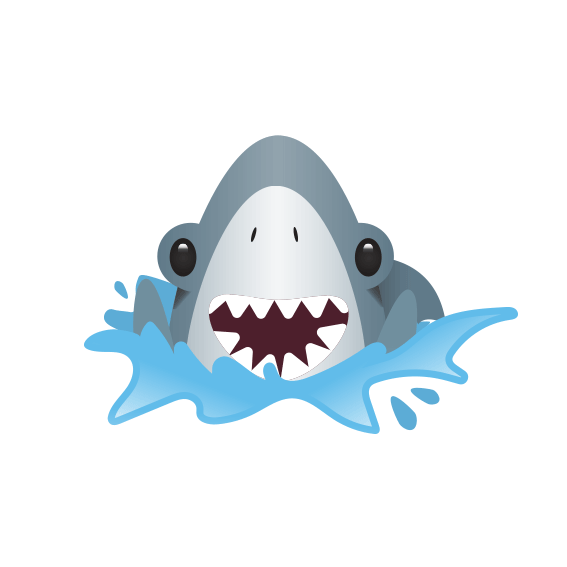 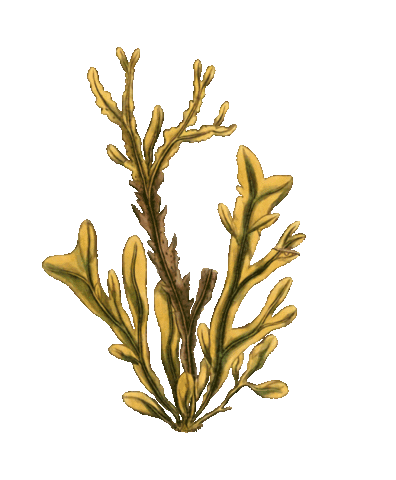 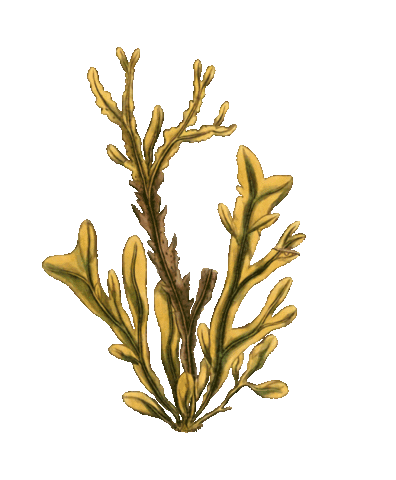 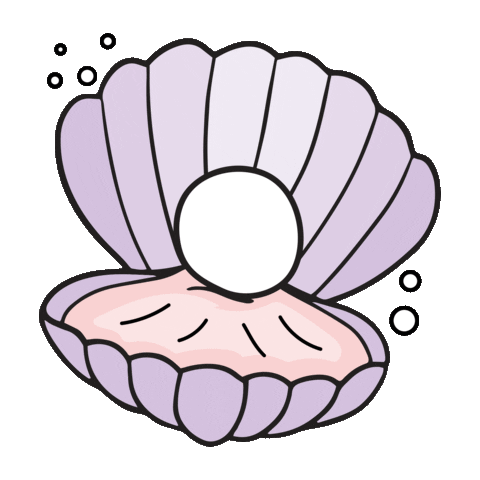 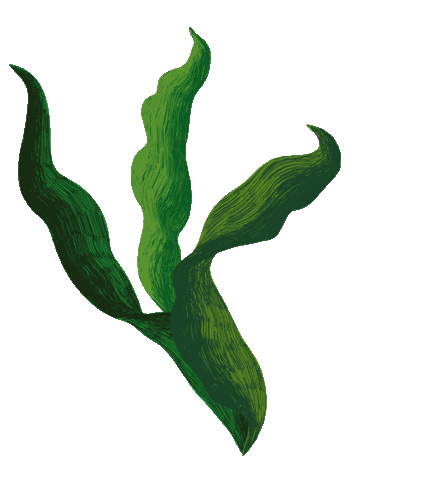 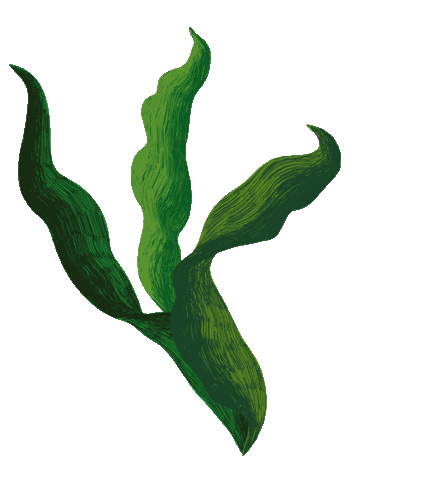 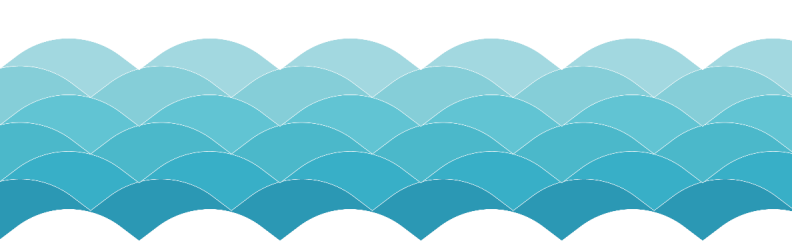 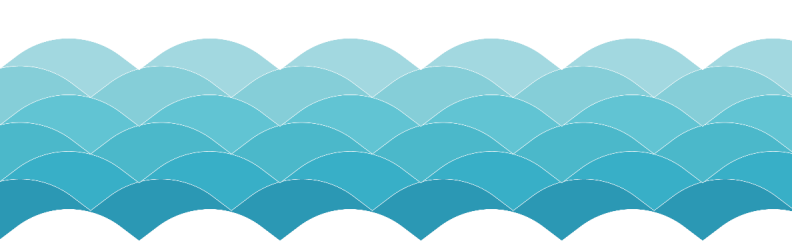 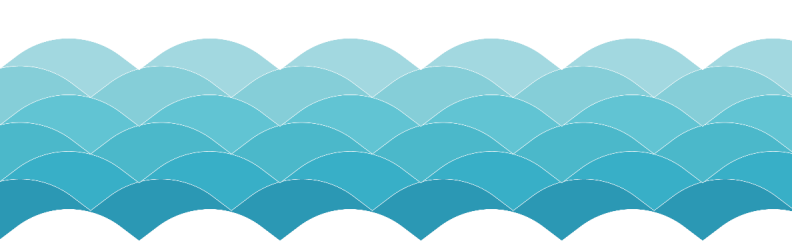 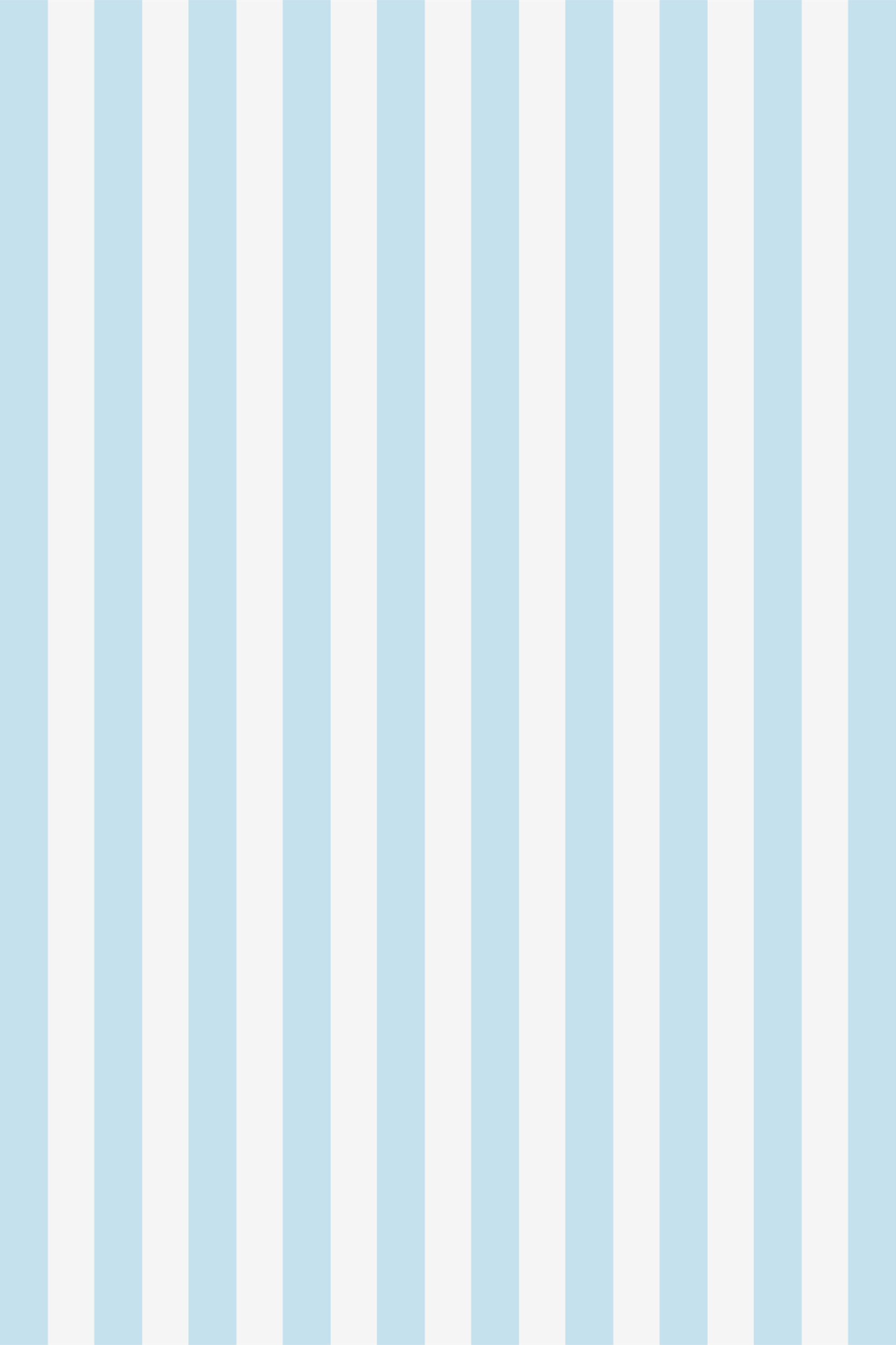 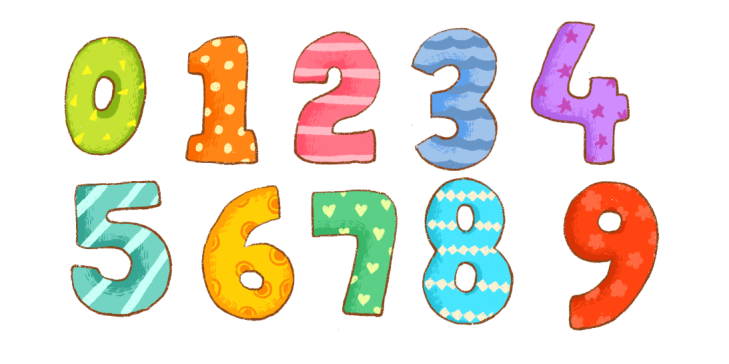 Người viết bản tin đã gọi Ánh Viên bằng những từ ngữ nào? Vì sao?
Người viết bản tin đã gọi Ánh Viên bằng những từ ngữ: "Siêu Kình Ngư", "Tiểu tiên cá". Vì Ánh Viên đã xuất sắc dành được nhiều thành tích nhất trong bộ môn bơi lội.
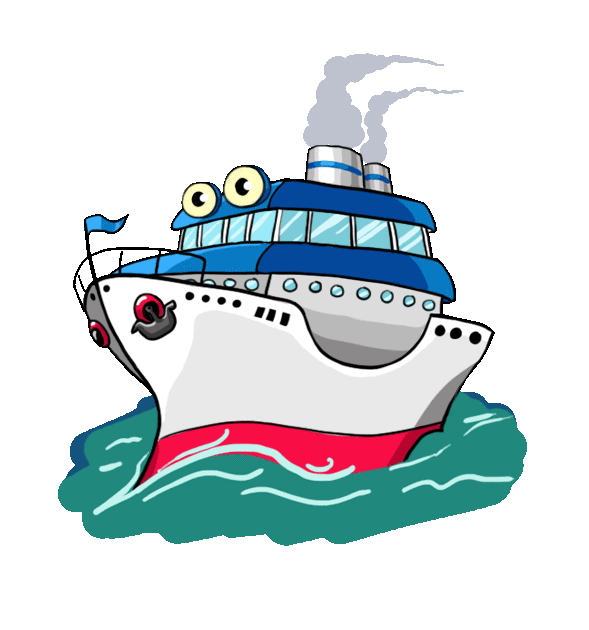 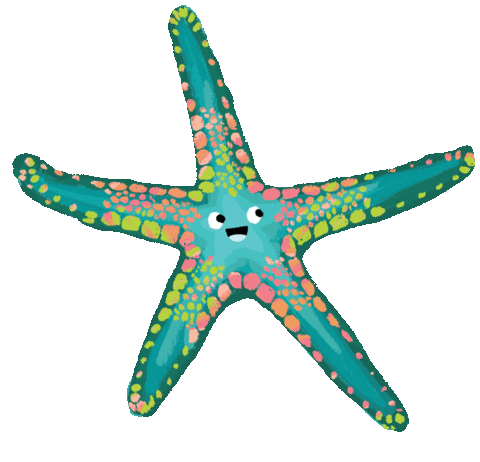 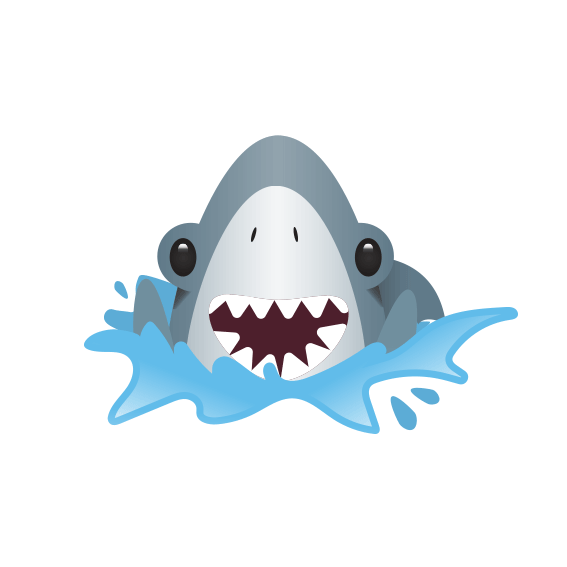 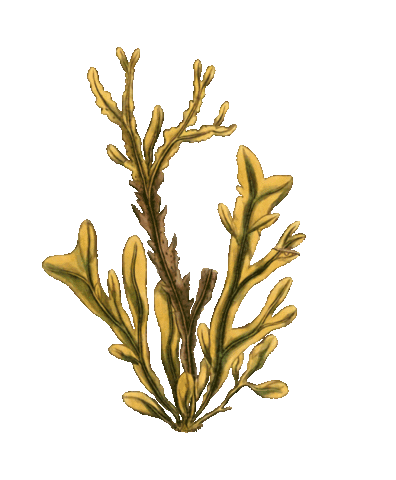 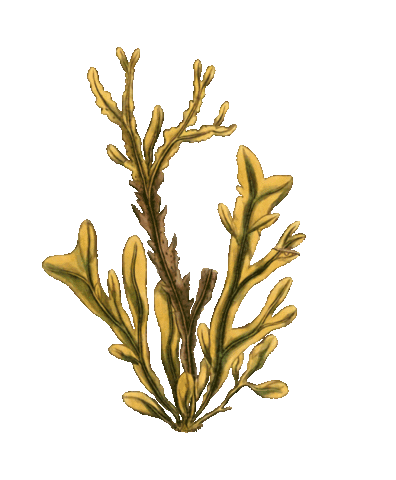 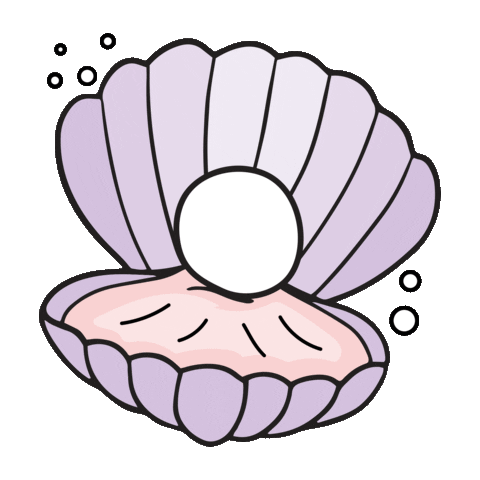 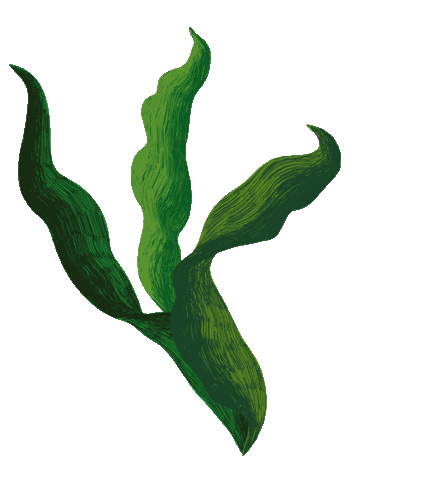 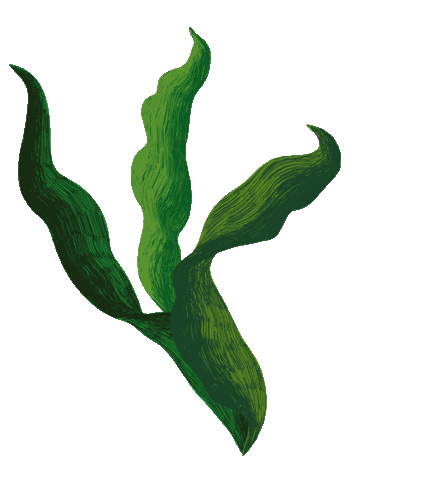 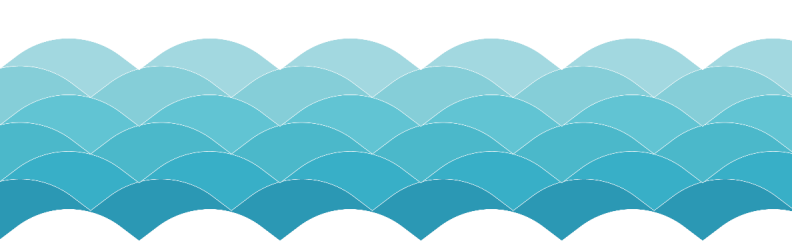 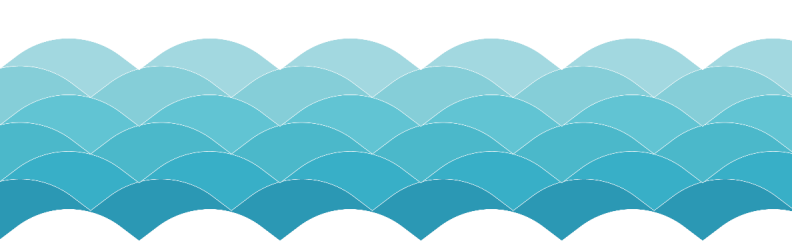 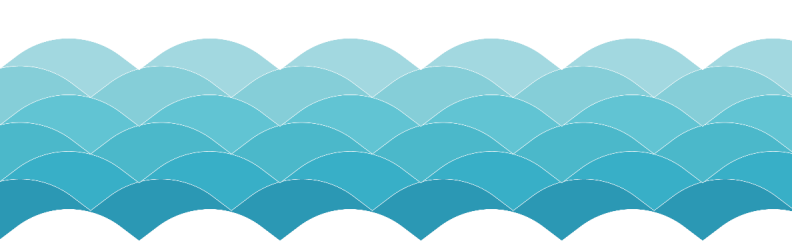 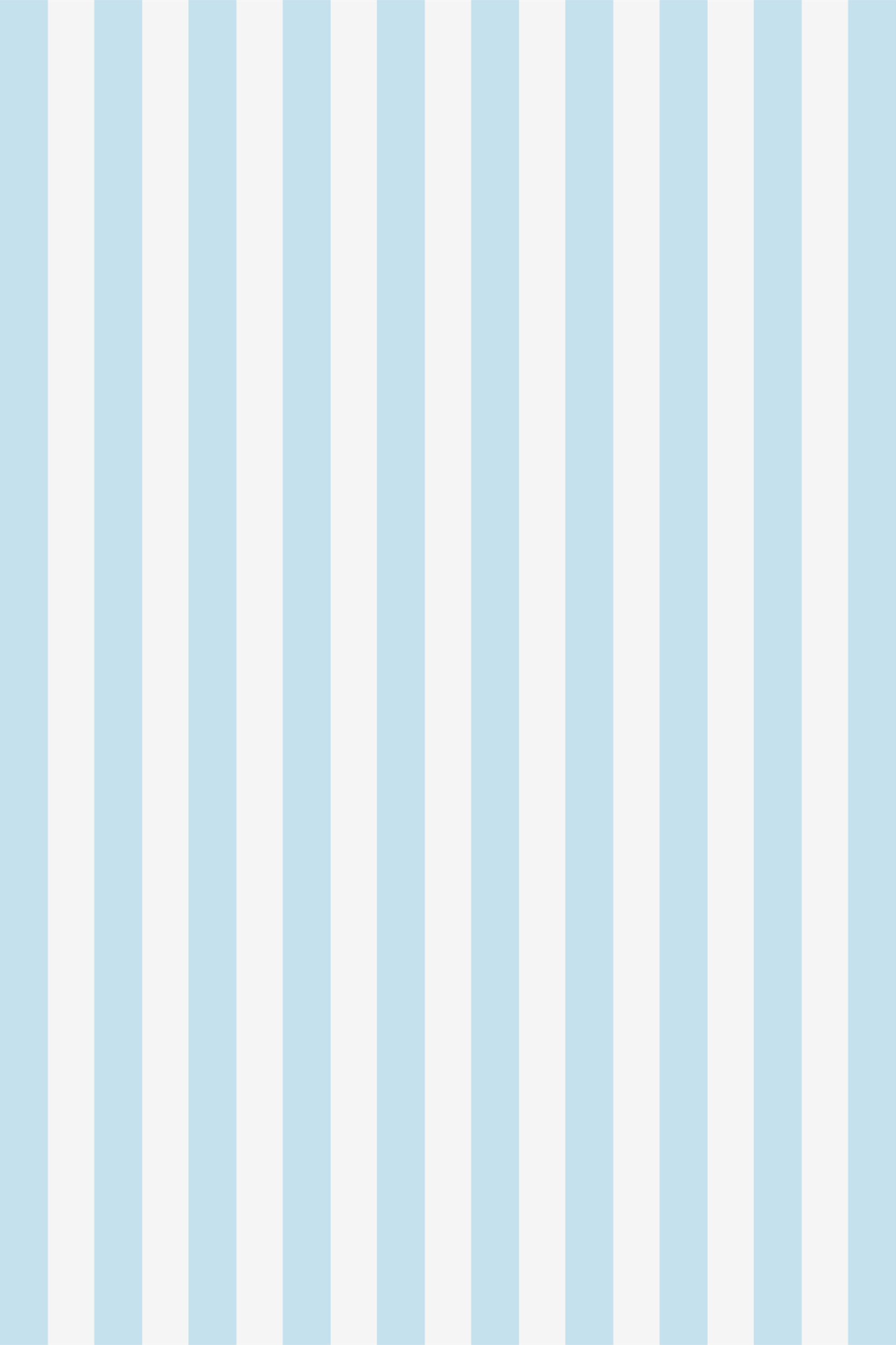 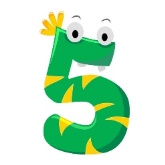 Em suy nghĩ gì sau khi đọc bản tin?
Sau khi đọc bản tin, em cảm thấy rất ngưỡng mộ “kình ngư” Nguyễn Thị Ánh Viên và cảm thấy tự hào về nền thể thao nước nhà.
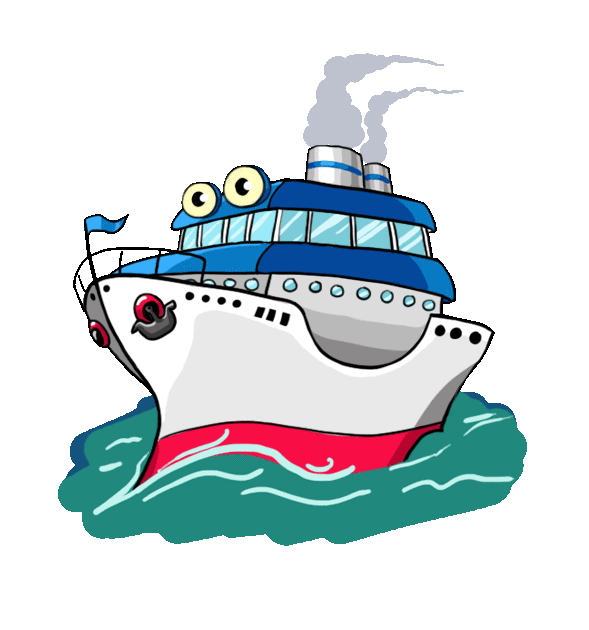 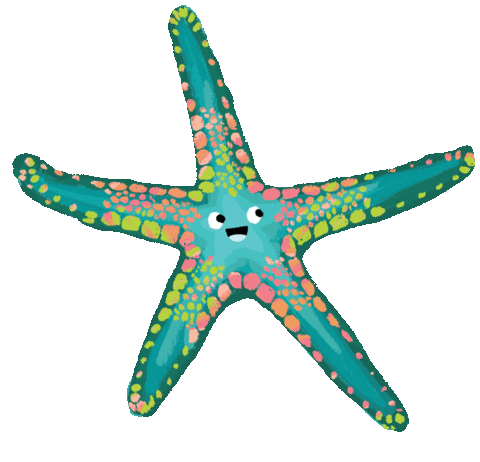 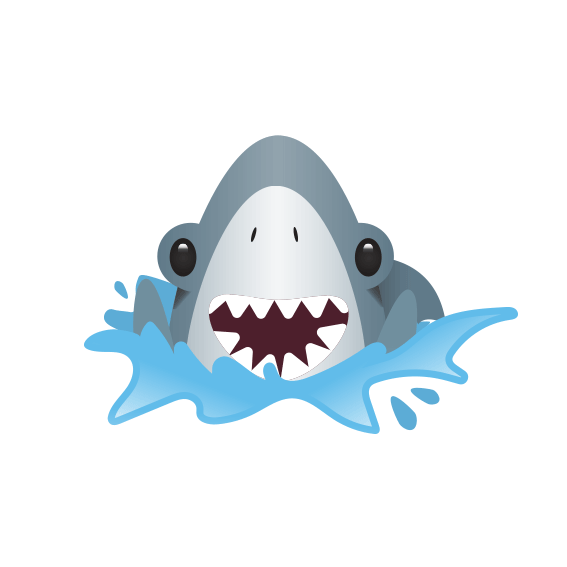 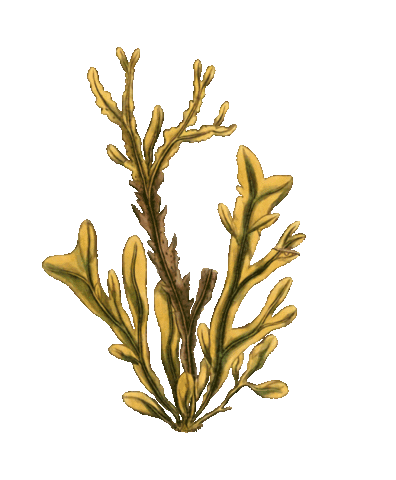 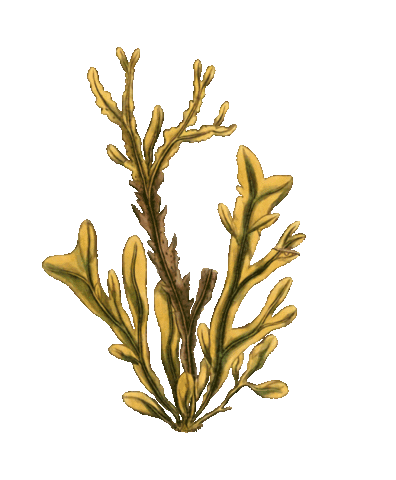 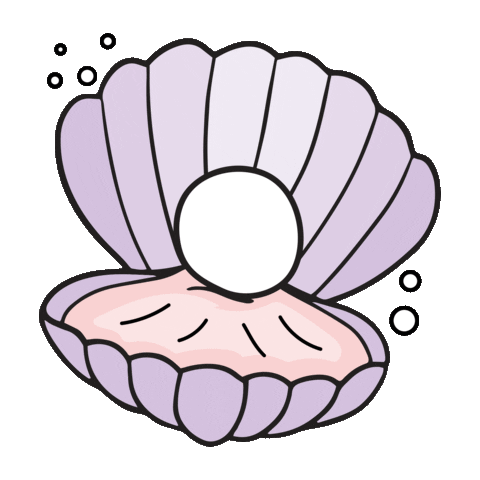 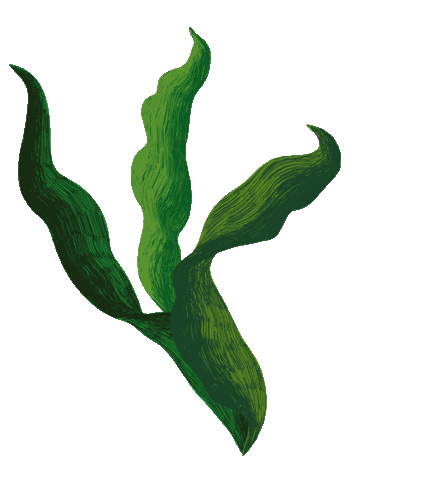 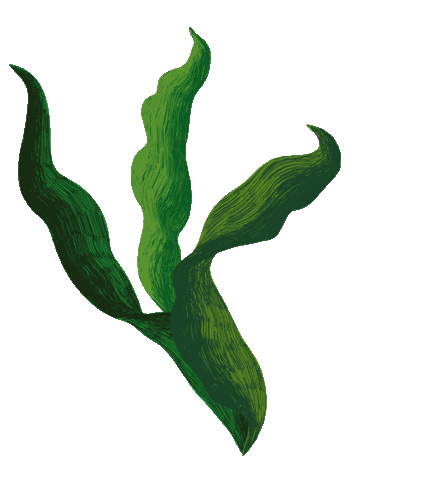 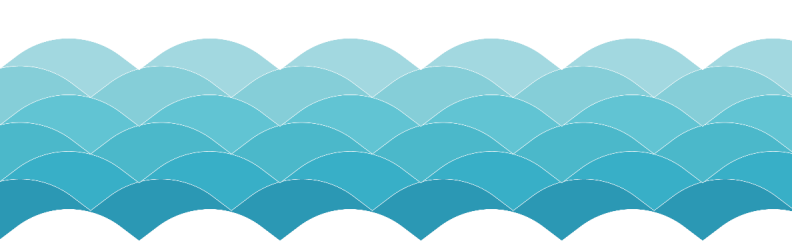 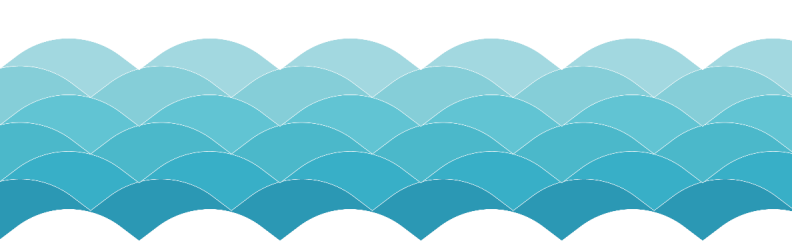 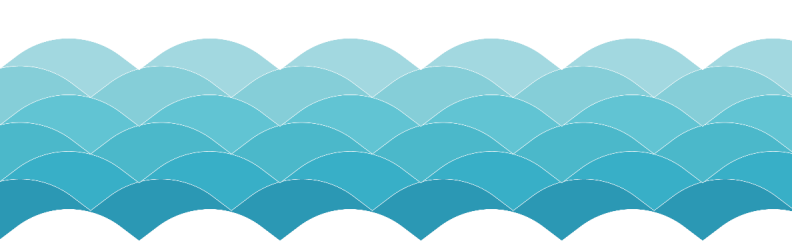 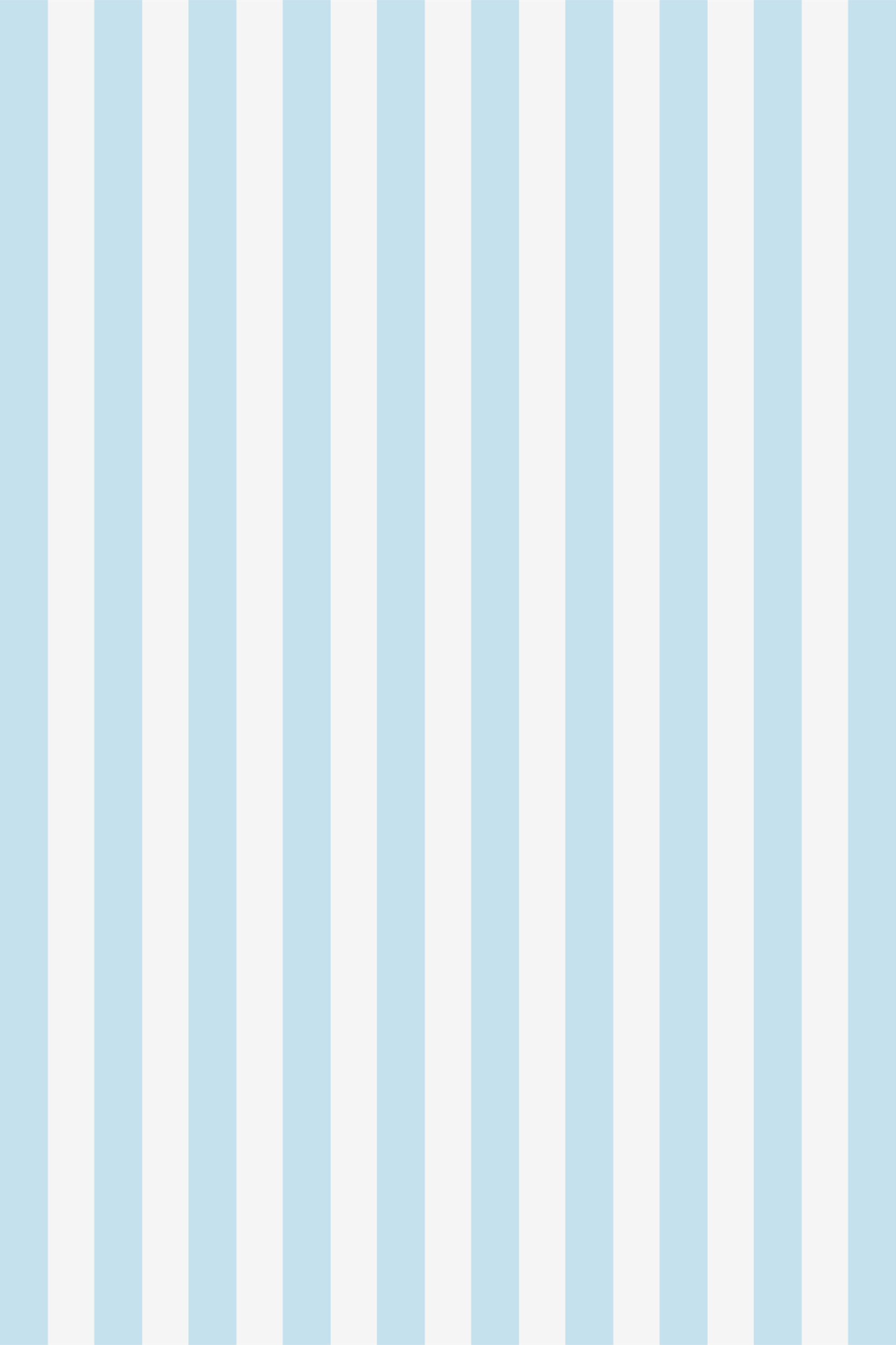 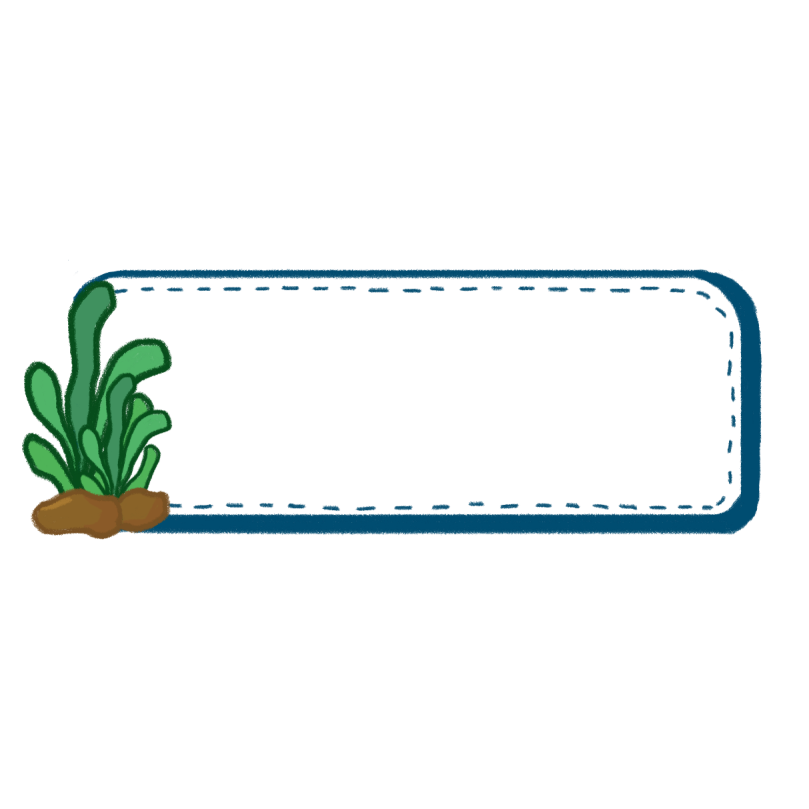 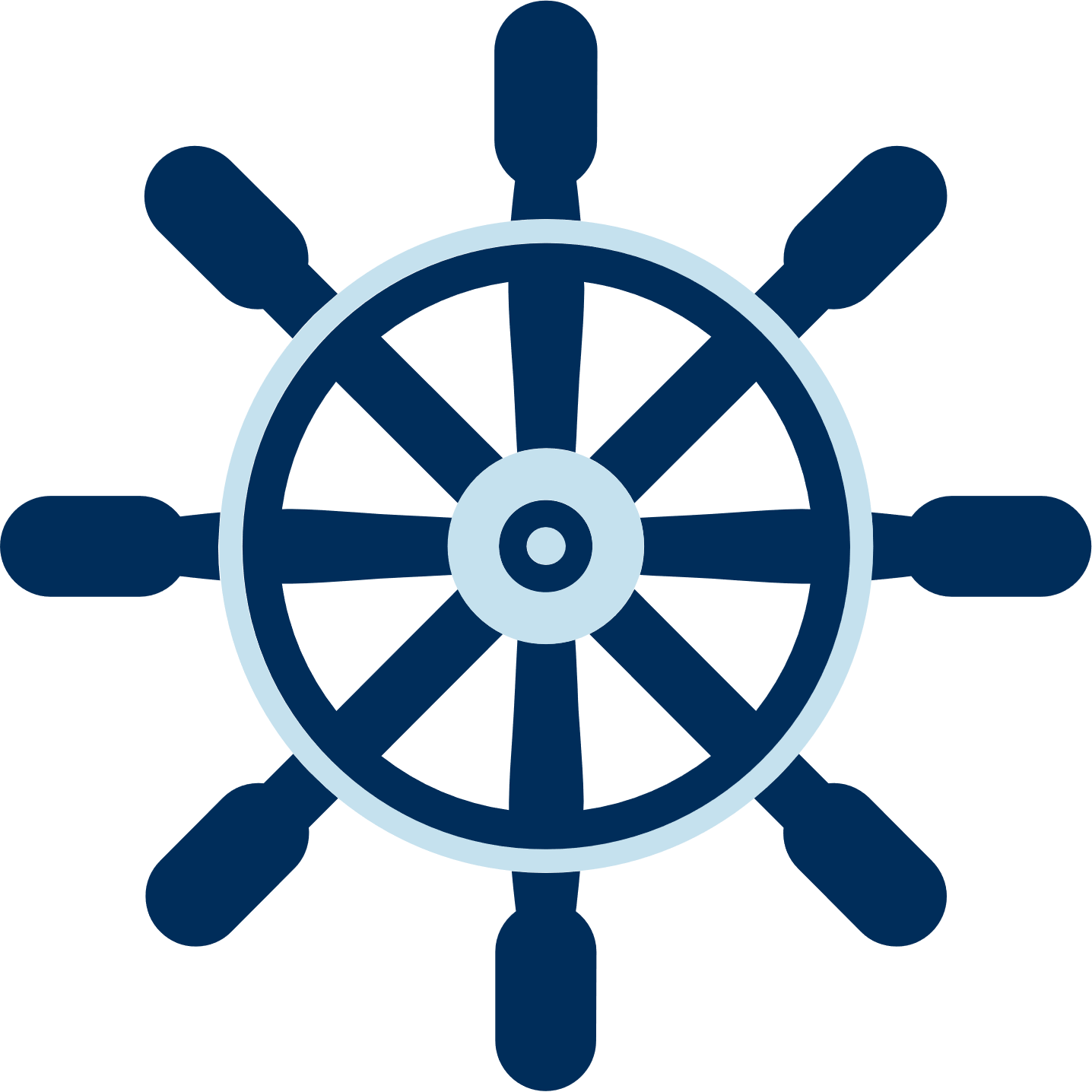 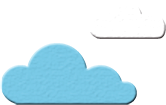 Nội dung
Giới thiệu, tự hào với thành tích xuất sắc của đoàn thể thao Việt Nam và của vận động viên bơi lội Nguyễn Thị Ánh Viên tại Đại hội thể thao Đông Nam Á lần thứ 30 ở Phi – líp –pin.
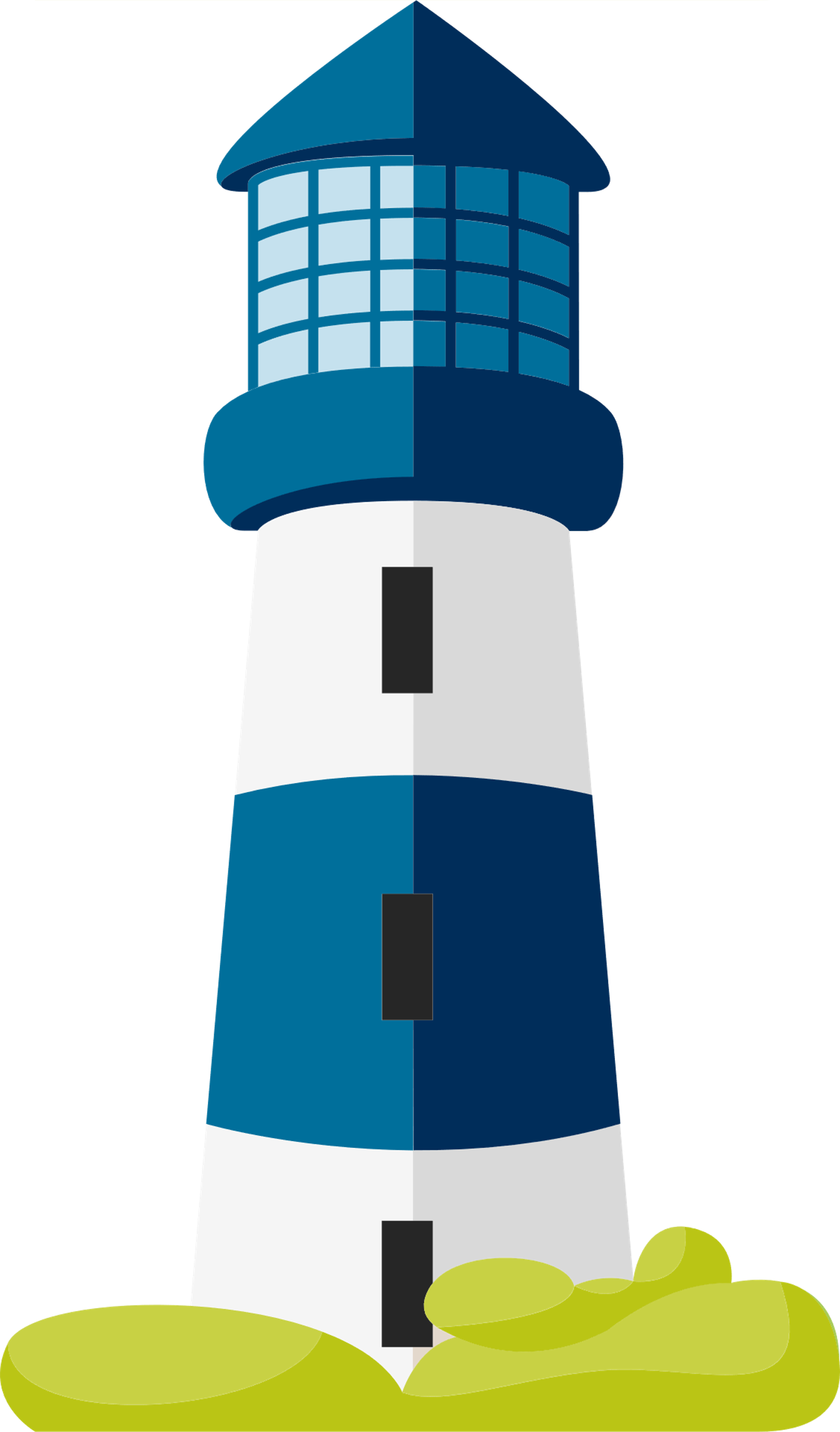 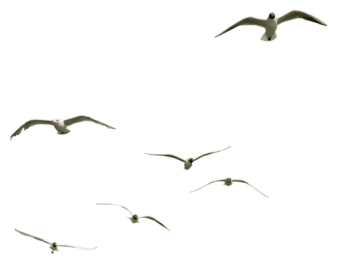 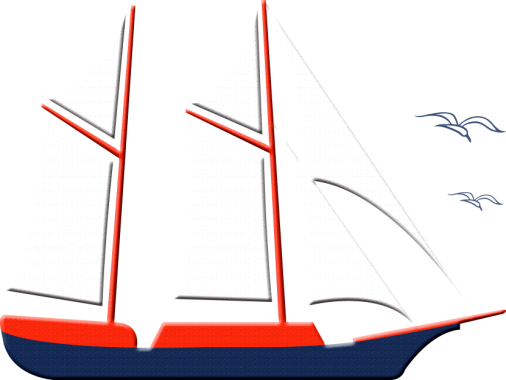 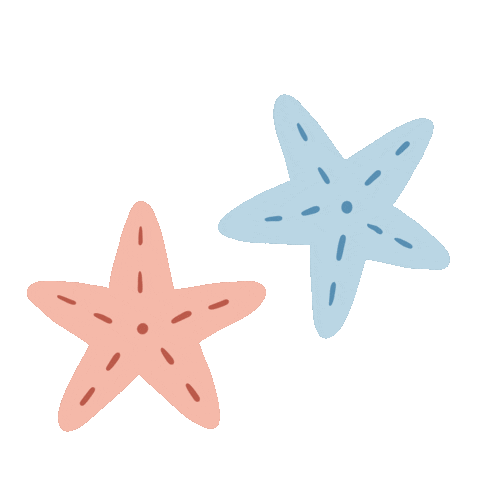 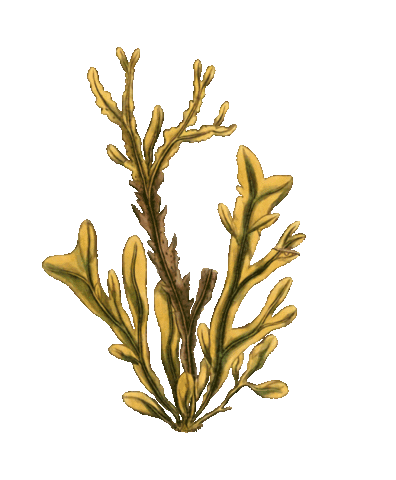 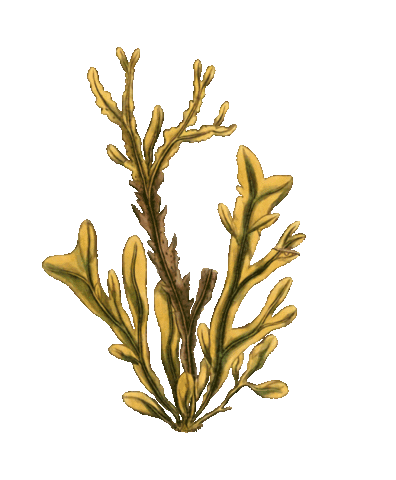 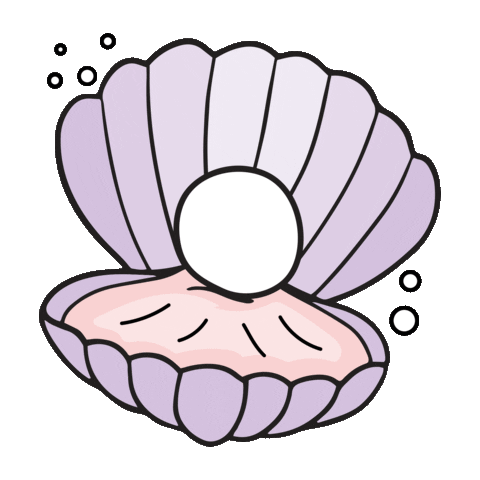 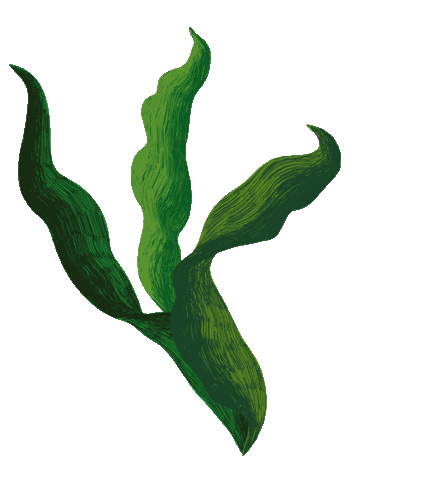 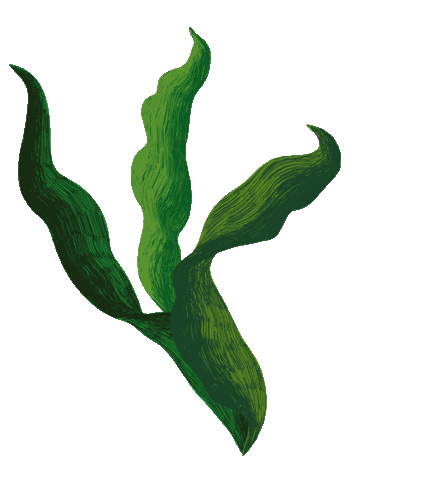 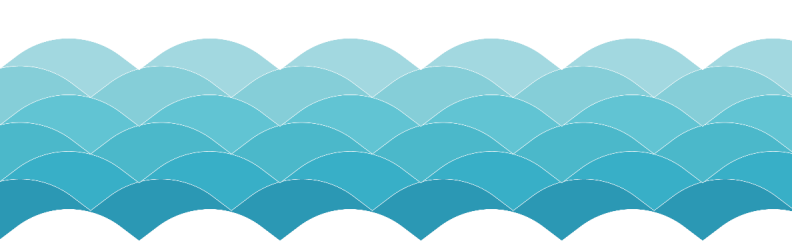 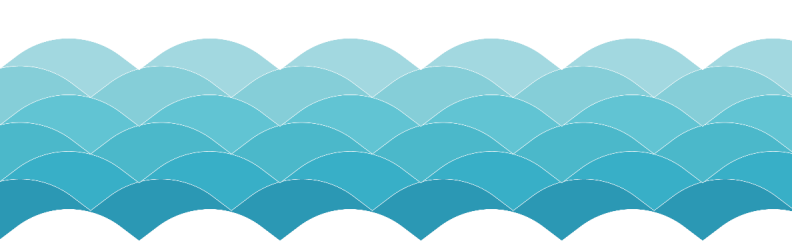 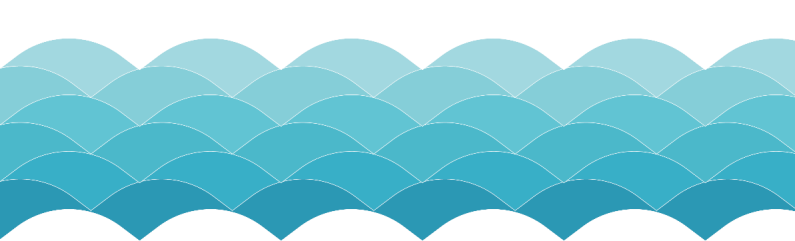 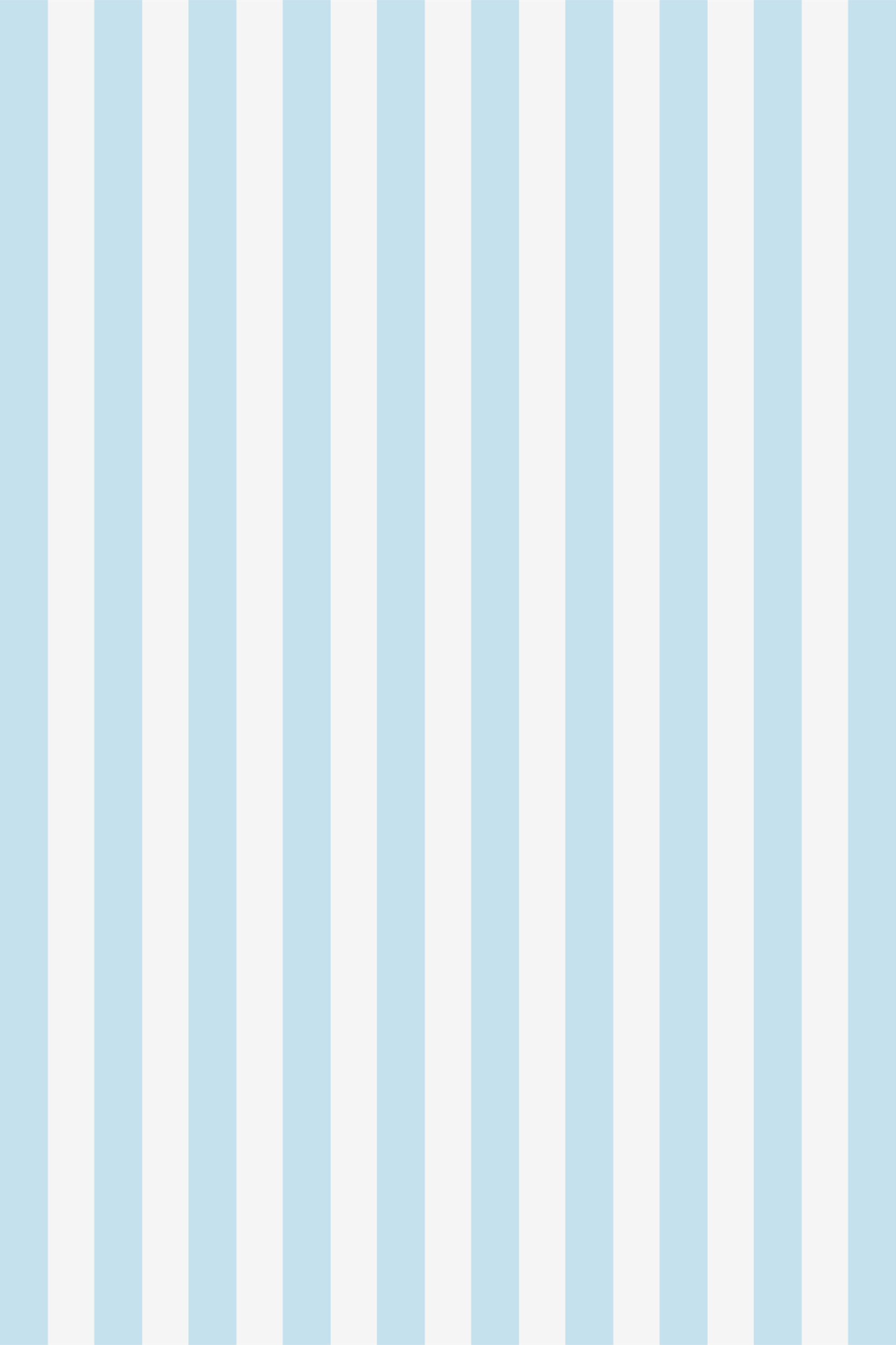 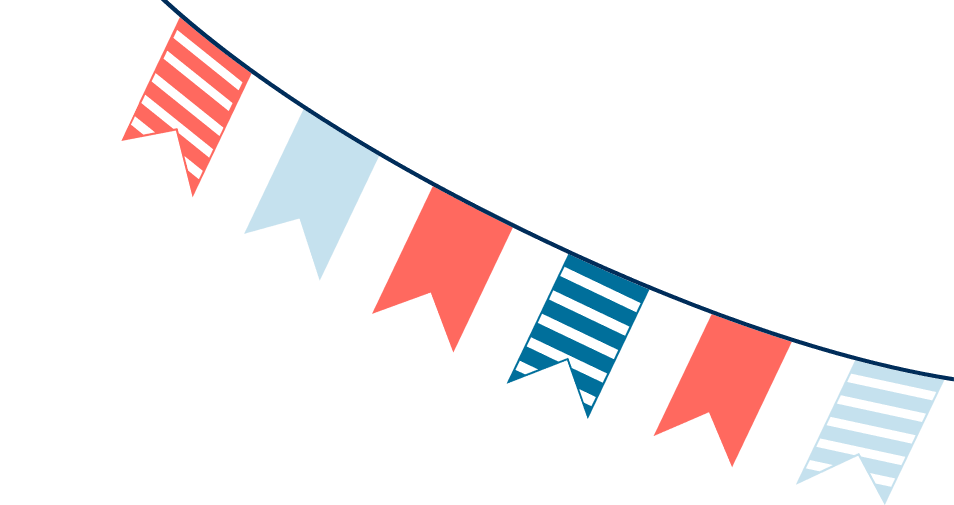 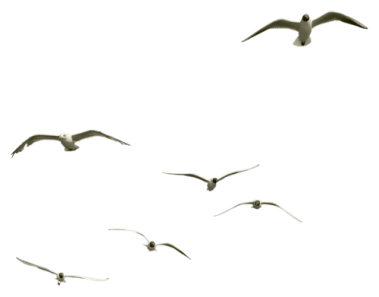 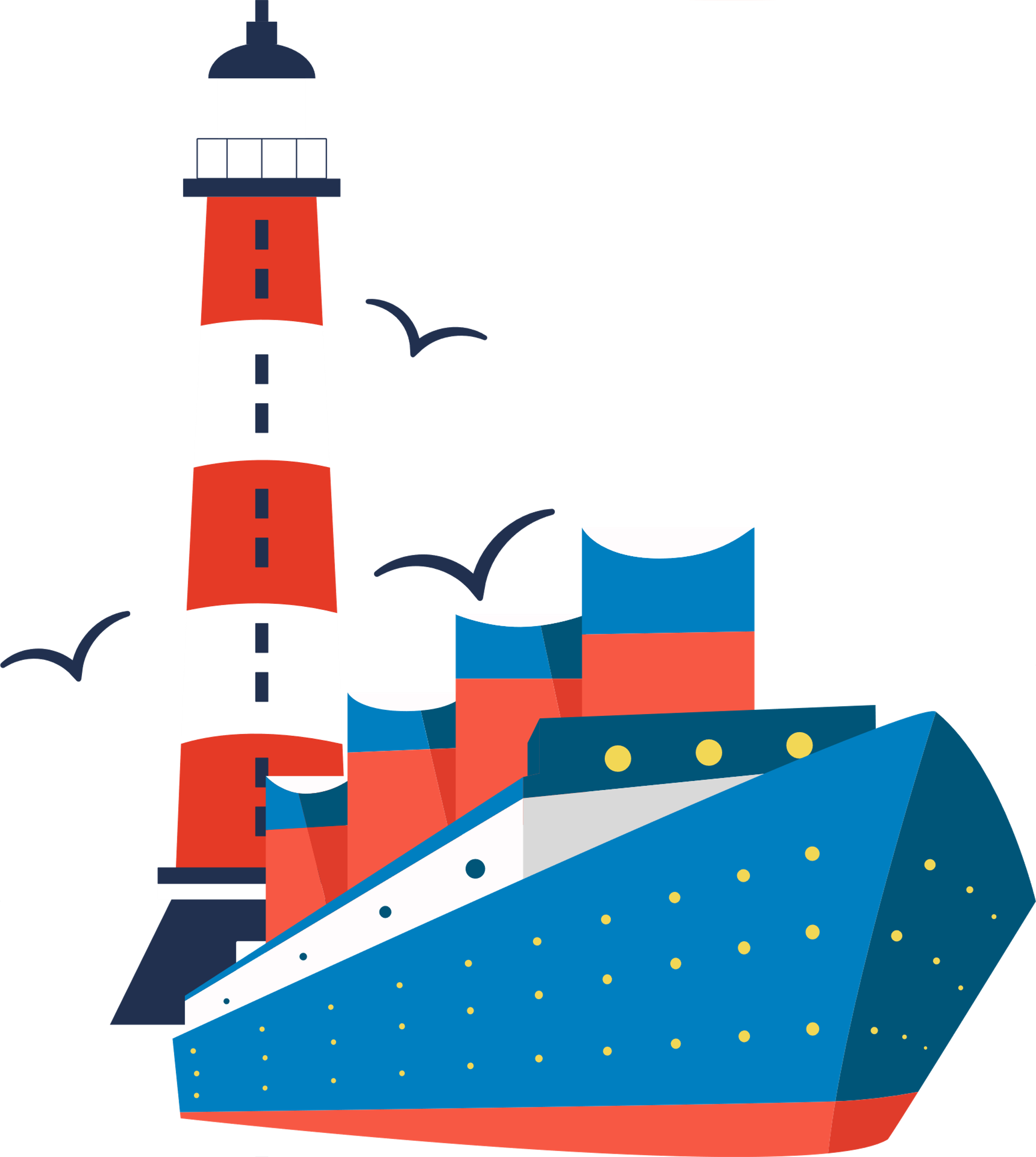 LUYỆN ĐỌC LẠI
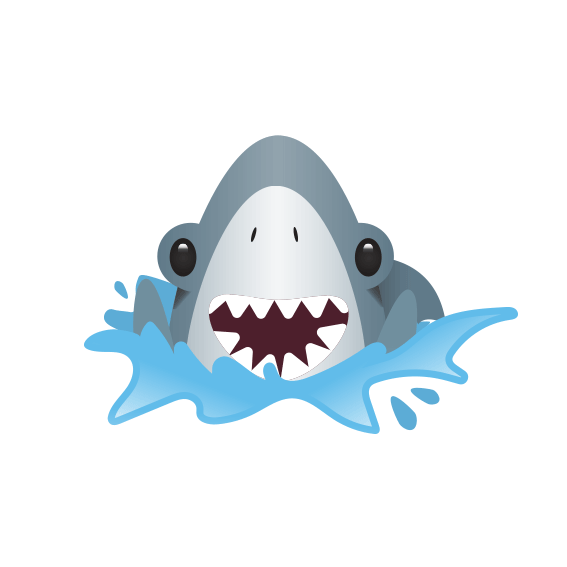 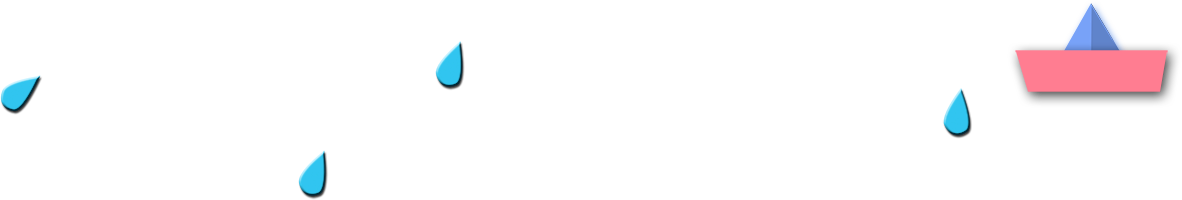 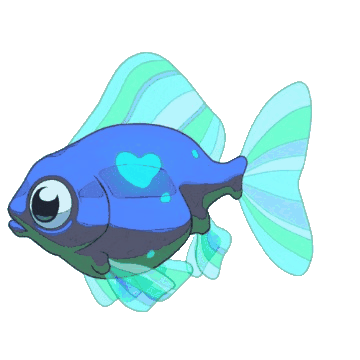 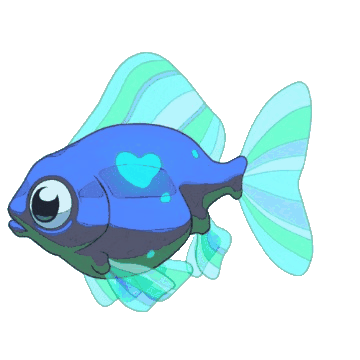 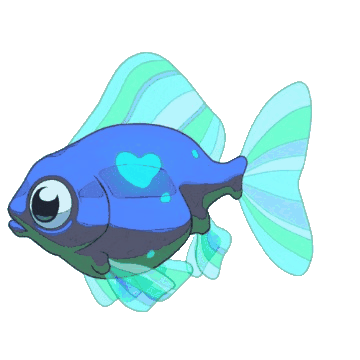 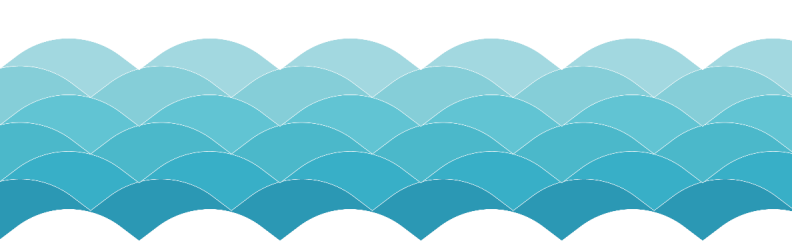 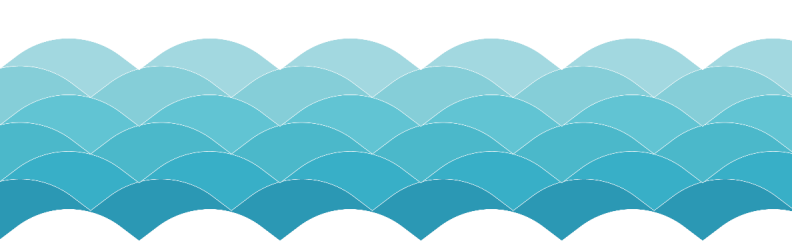 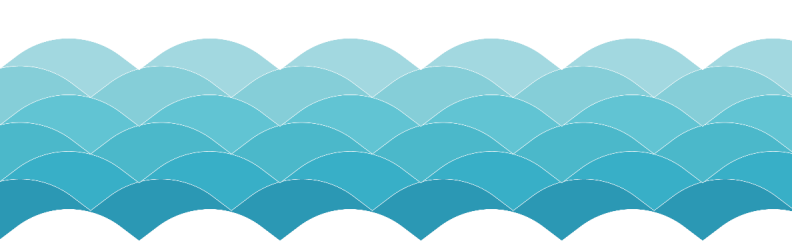 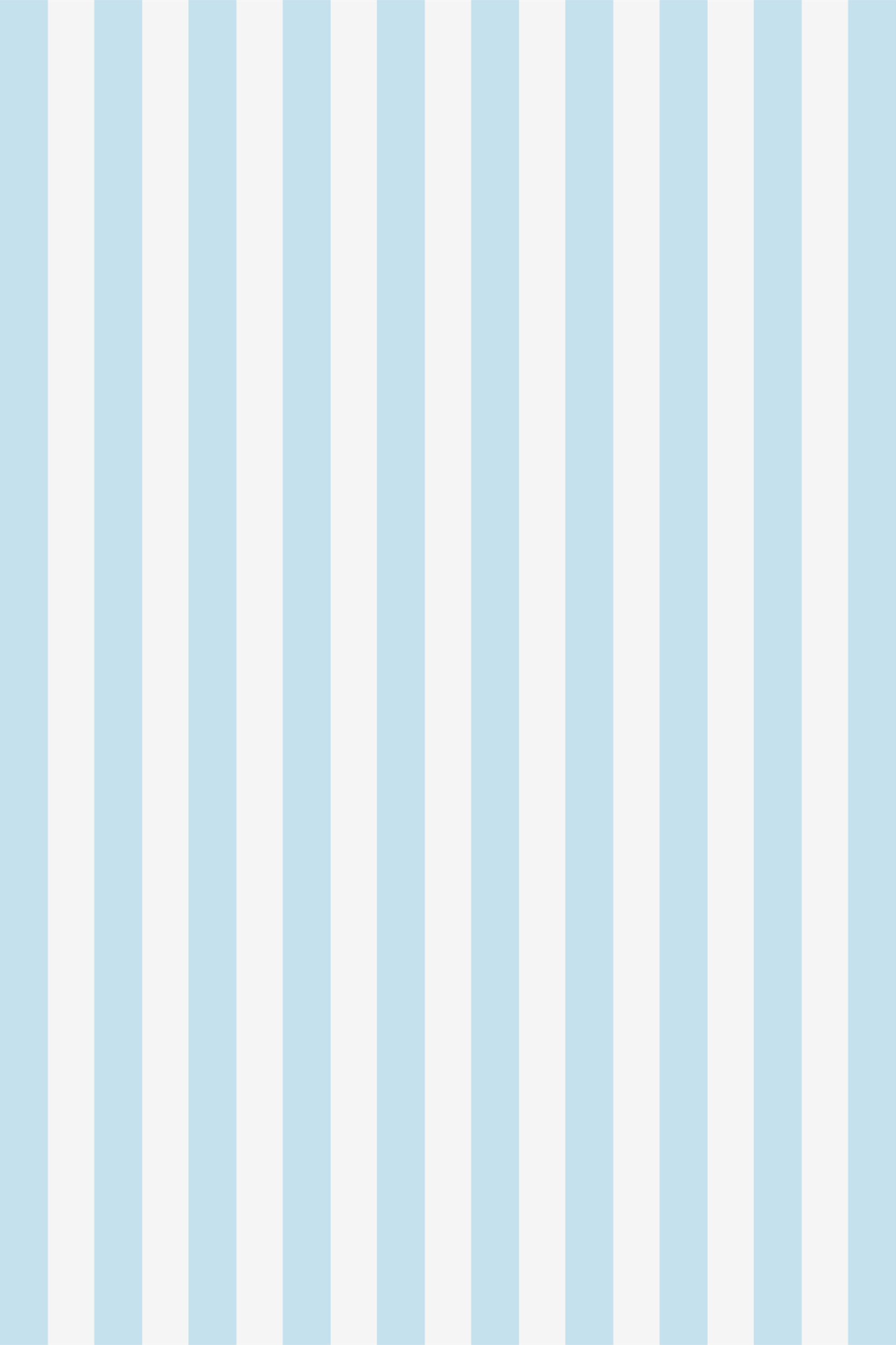 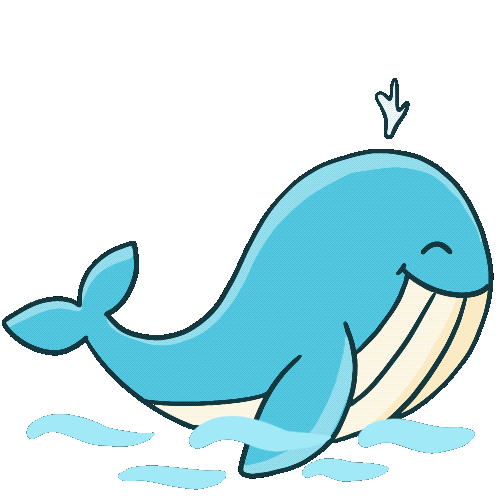 Giọng thong thả, tự hào
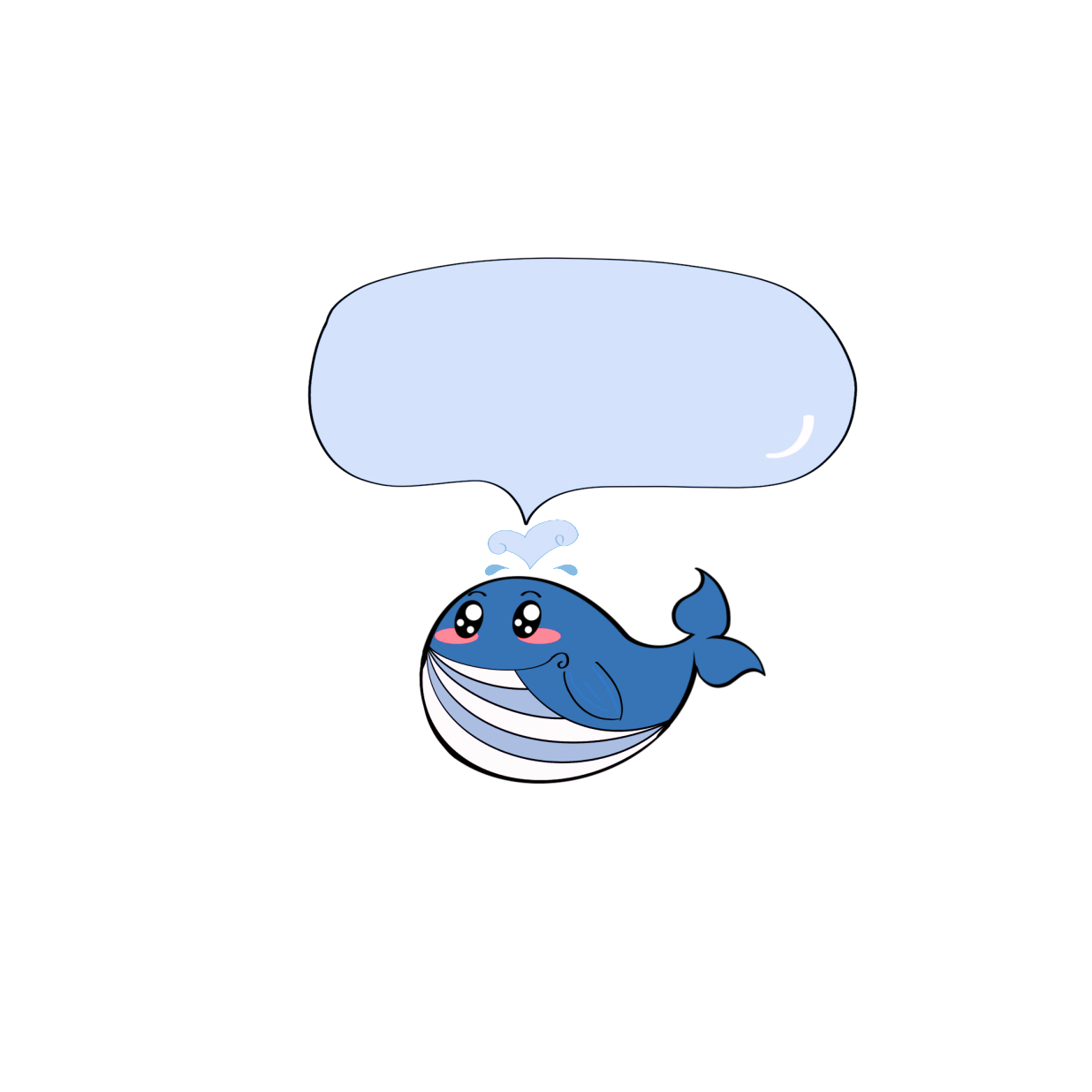 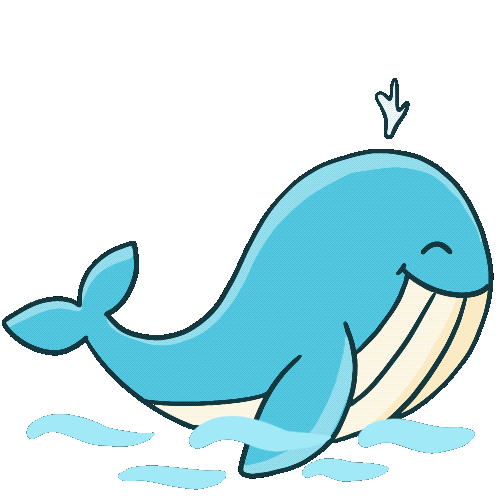 Nội dung đọc thành tích của VĐV: Nguyễn Thị Ánh Viên đọc với giọng tự hào, trìu mến.
Giọng đọc của bài
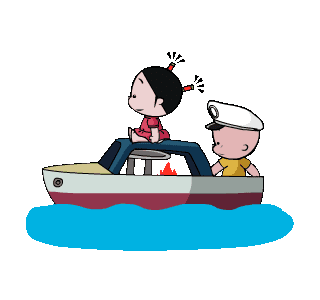 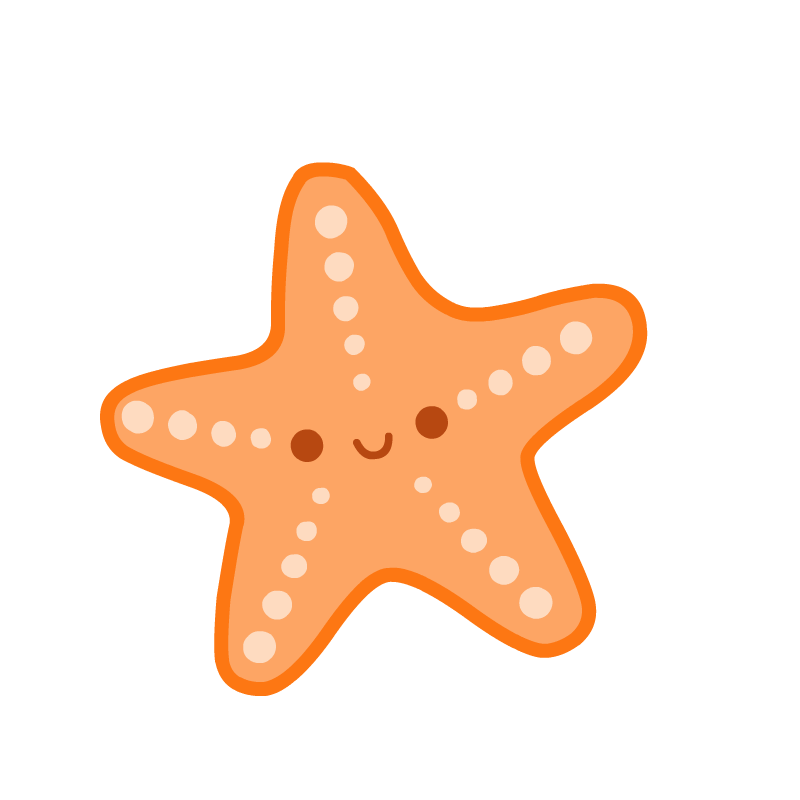 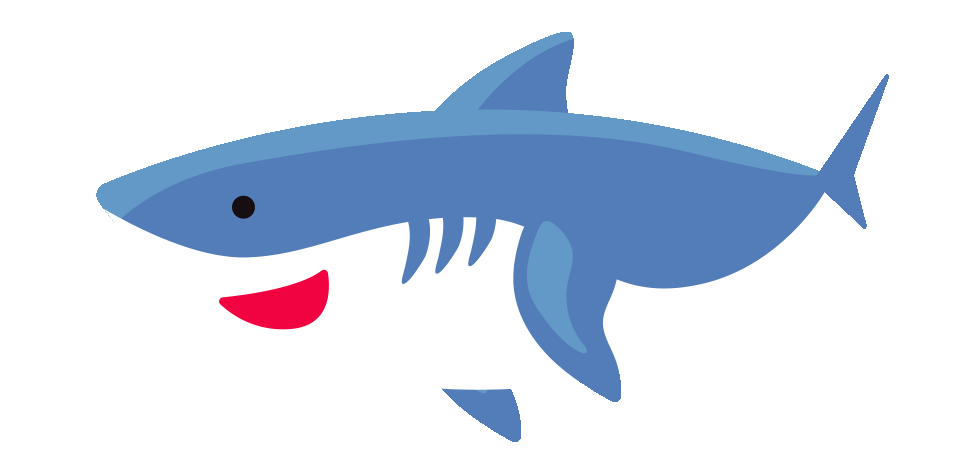 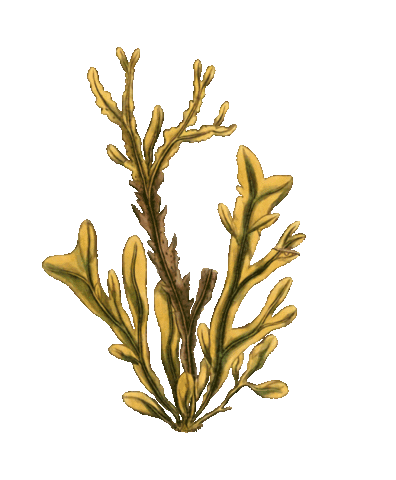 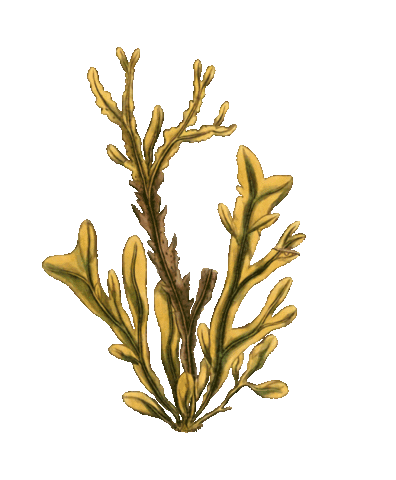 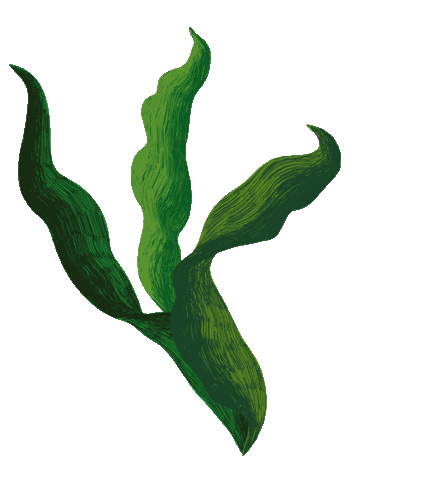 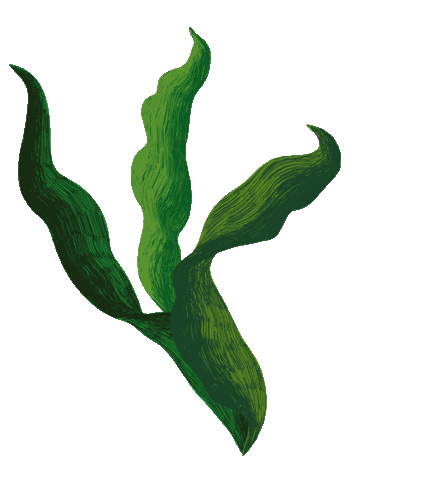 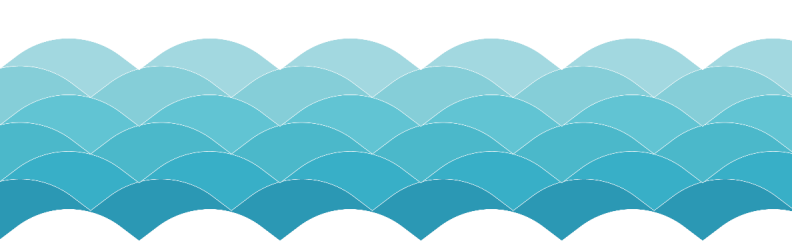 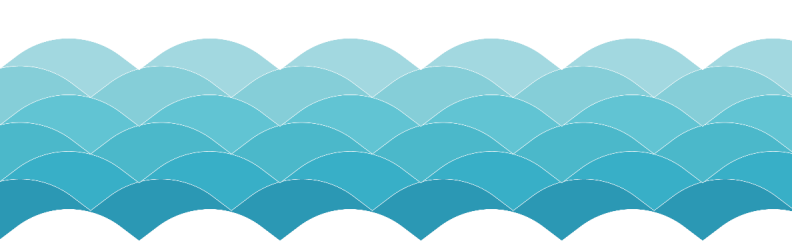 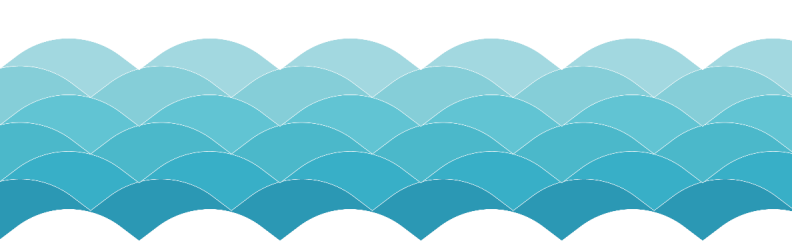 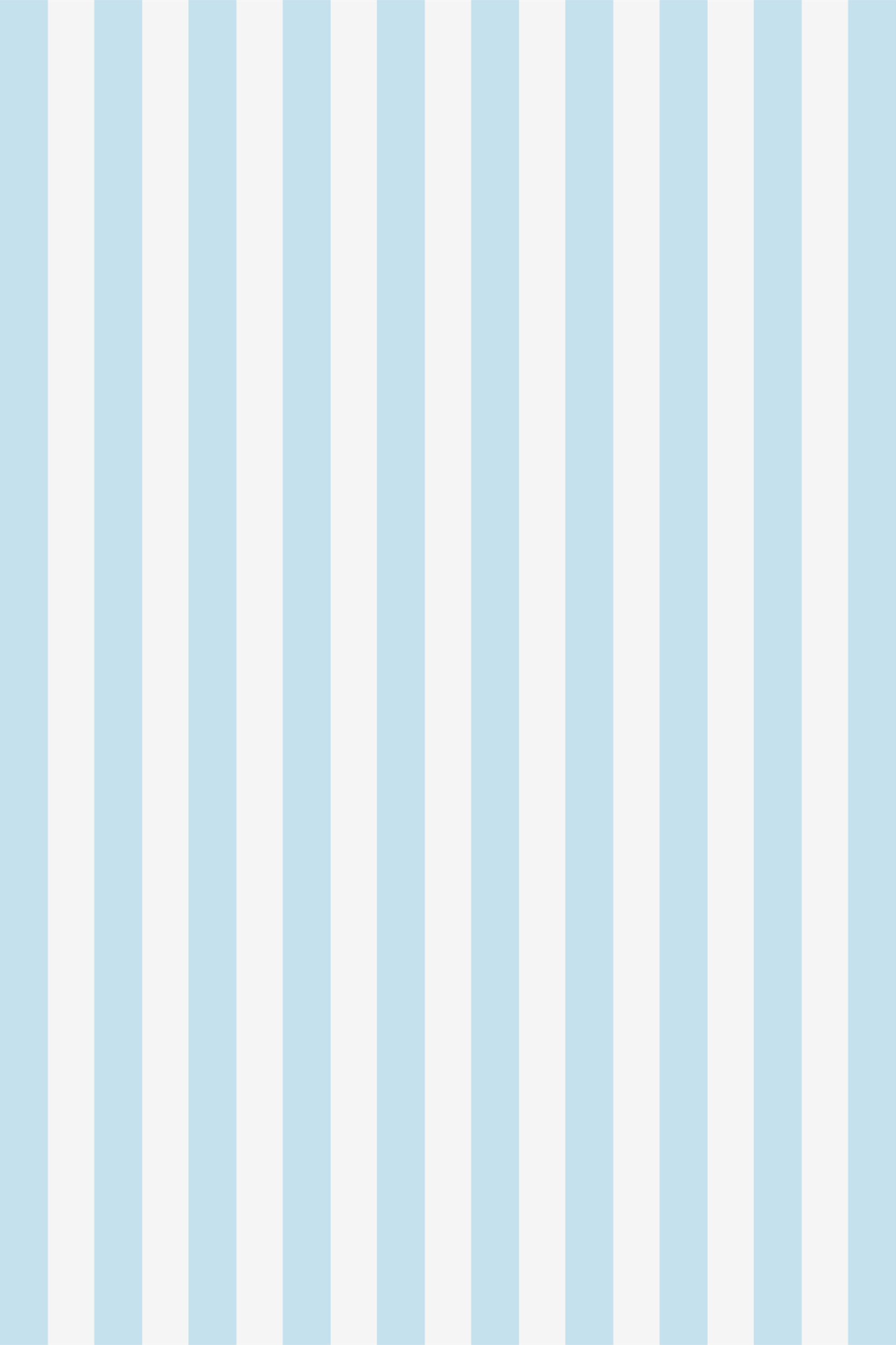 Luyện đọc trong nhóm
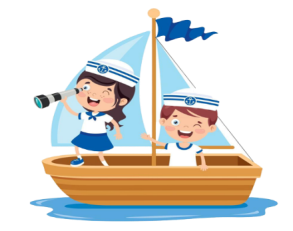 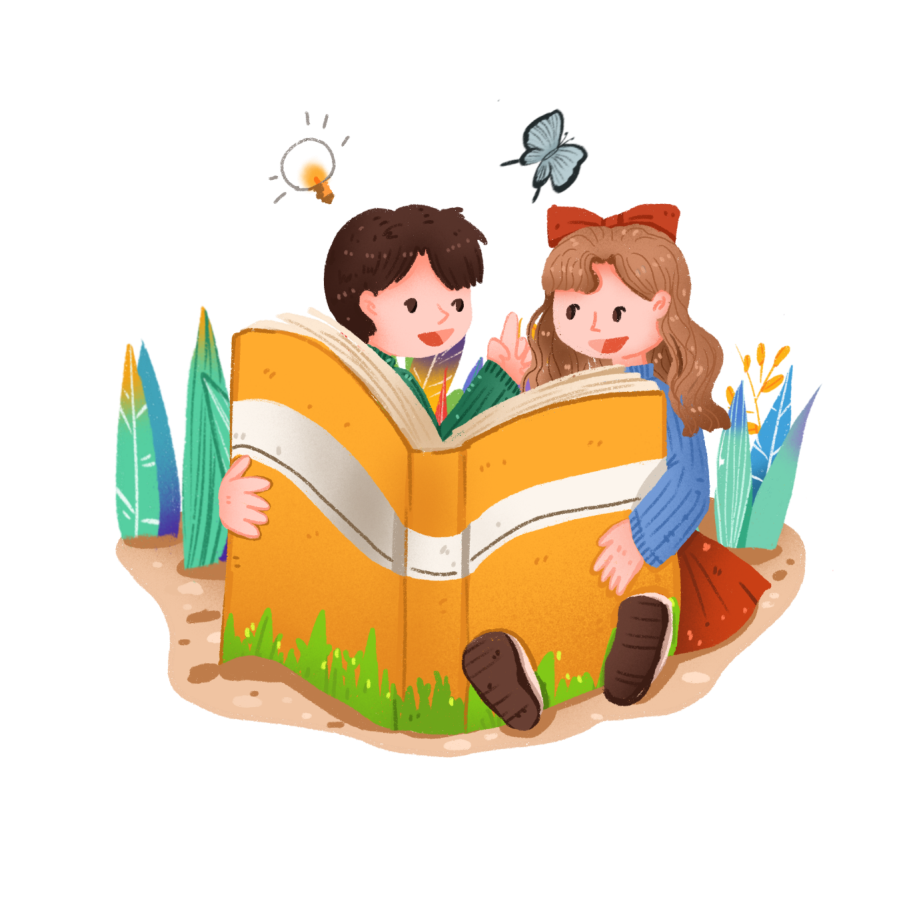 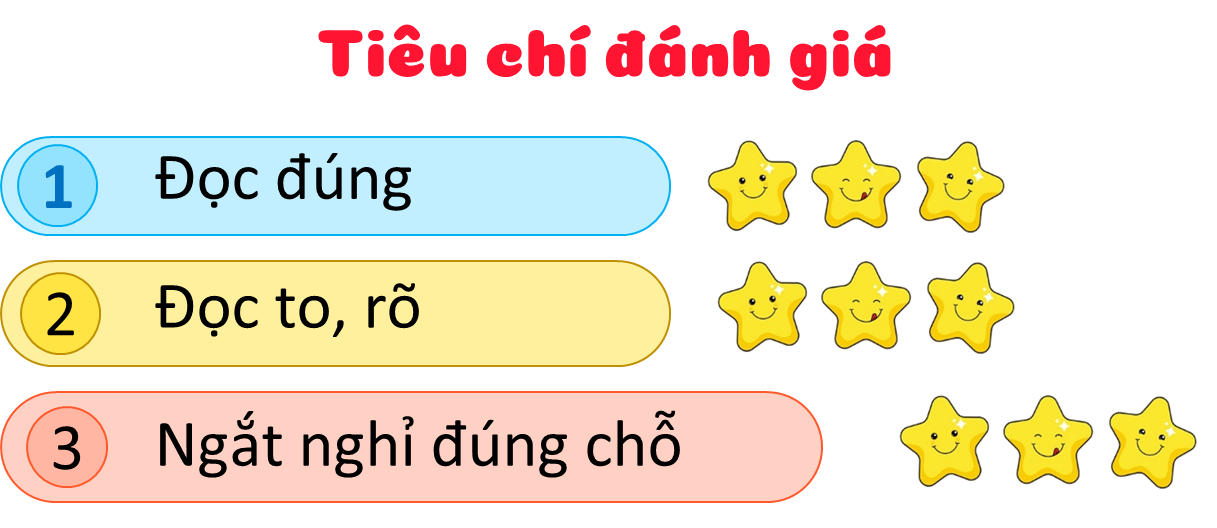 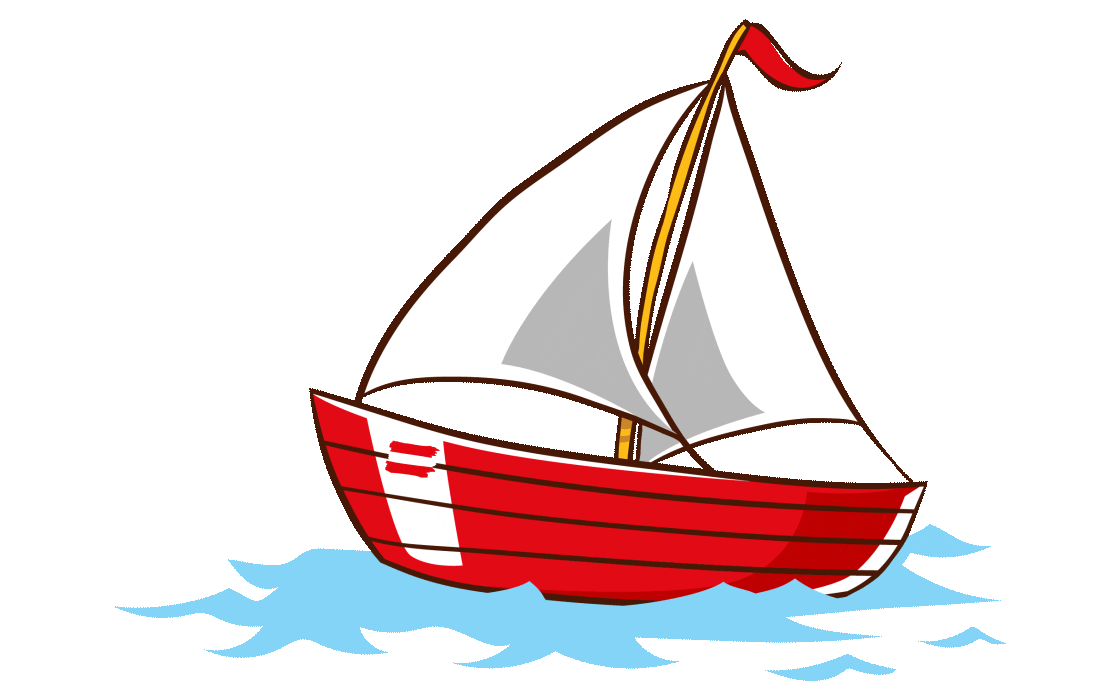 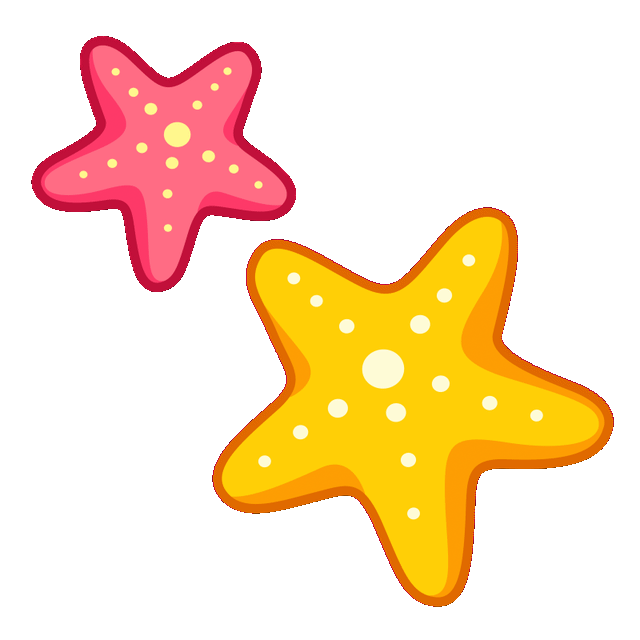 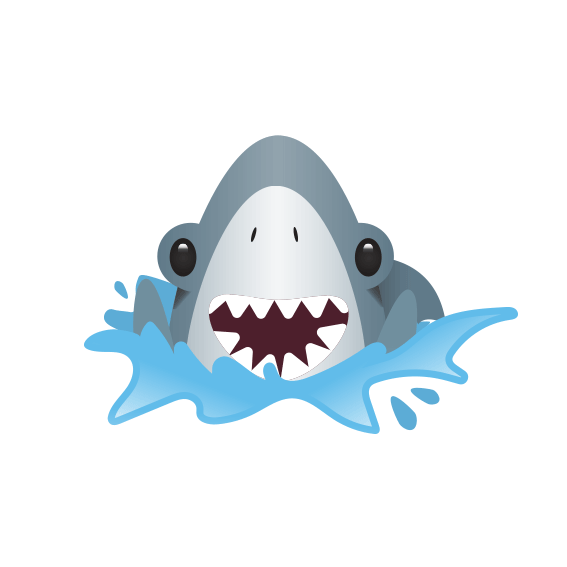 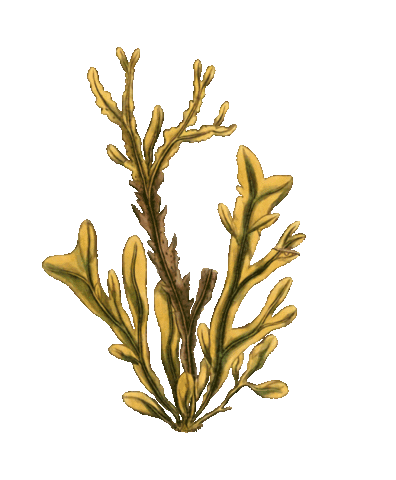 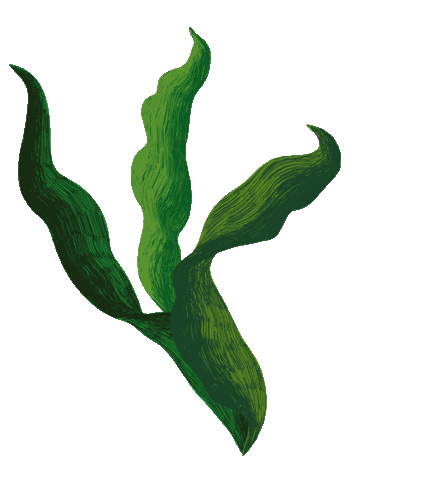 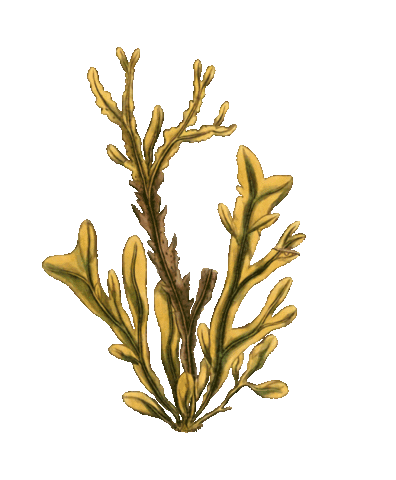 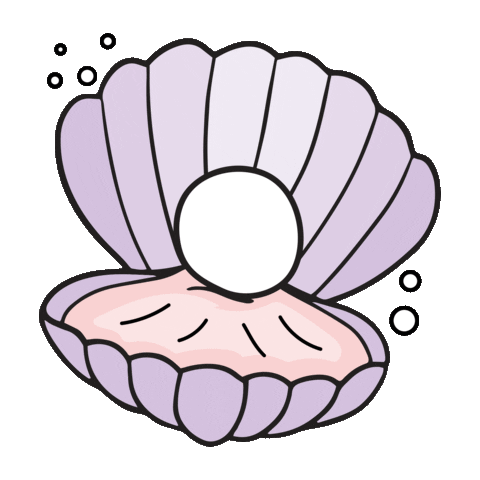 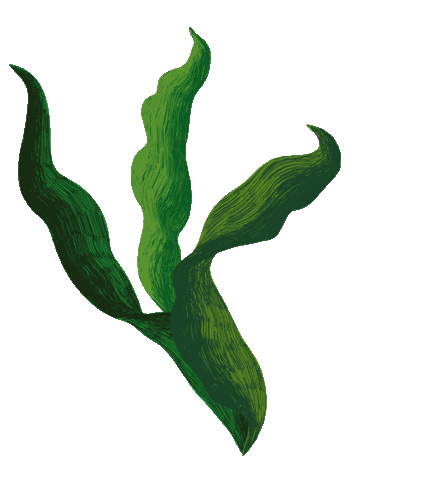 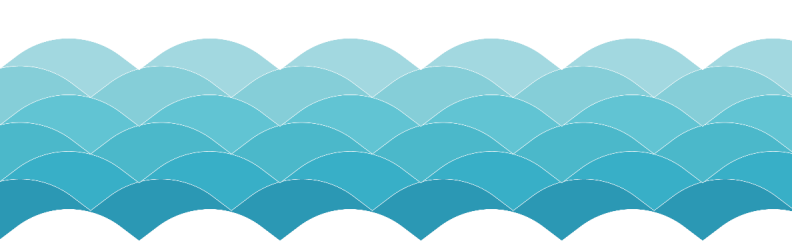 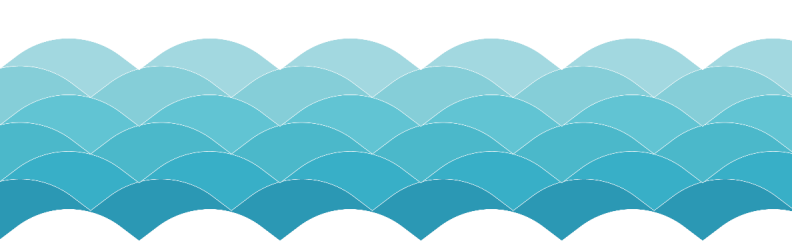 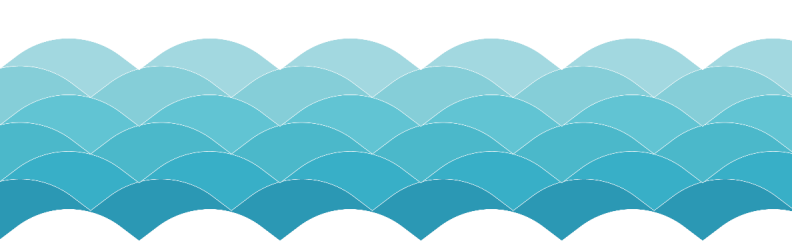 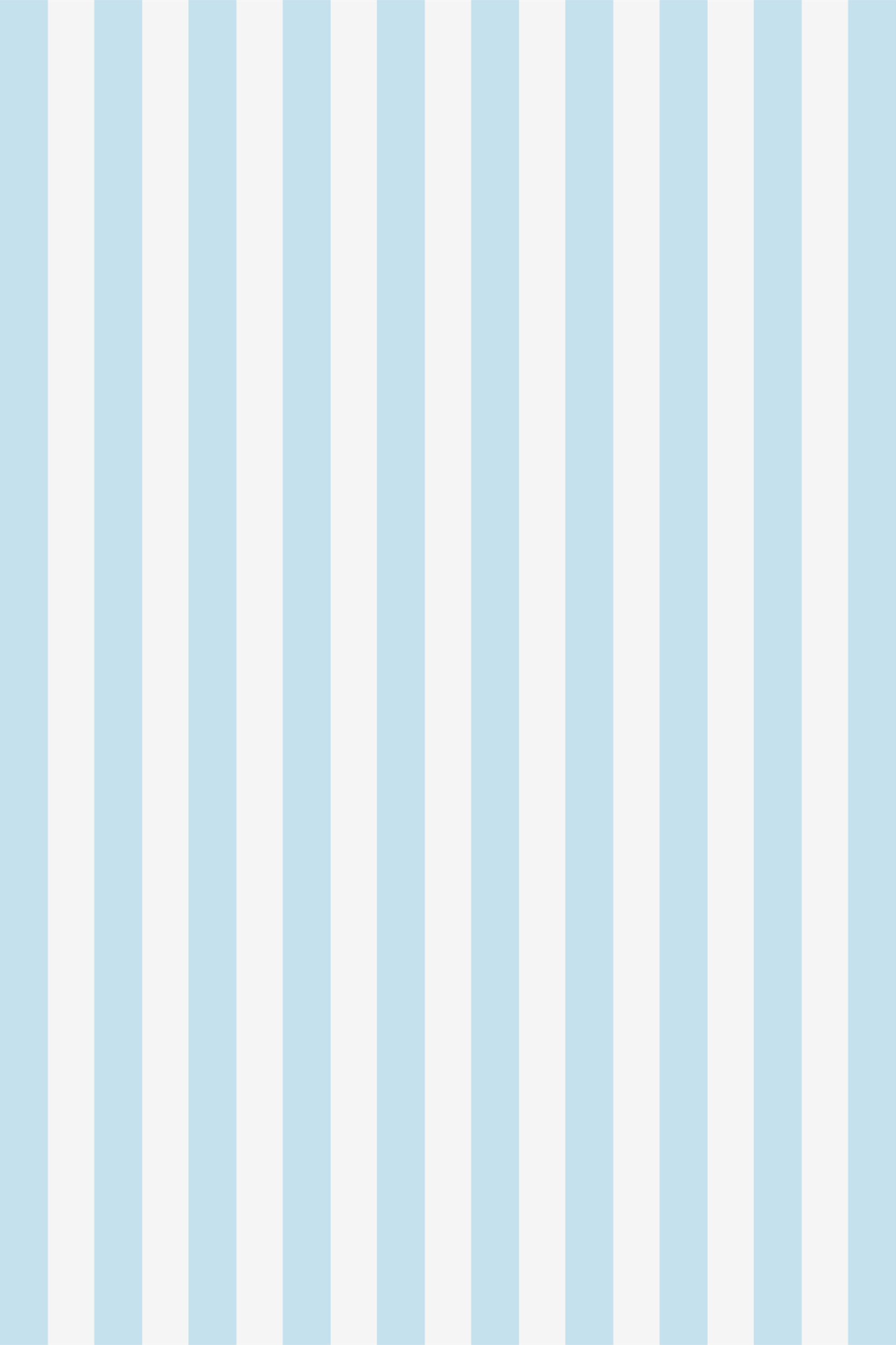 Luyện đọc trước lớp
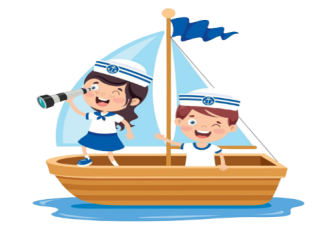 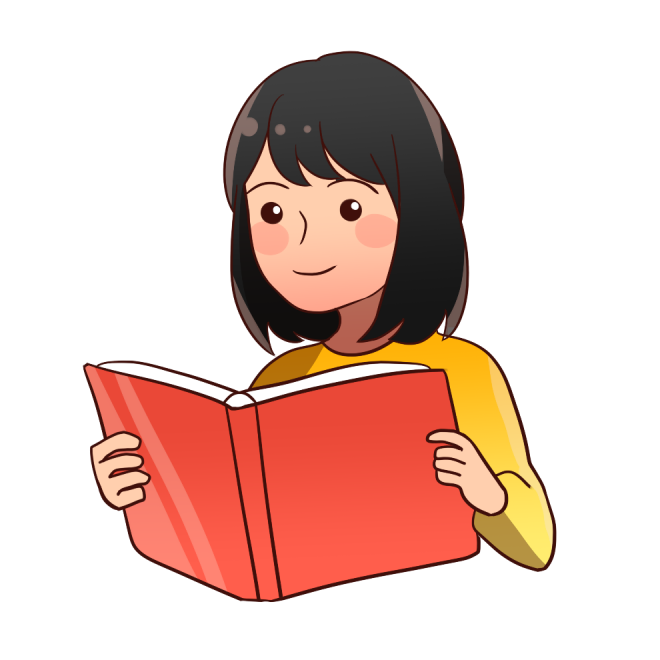 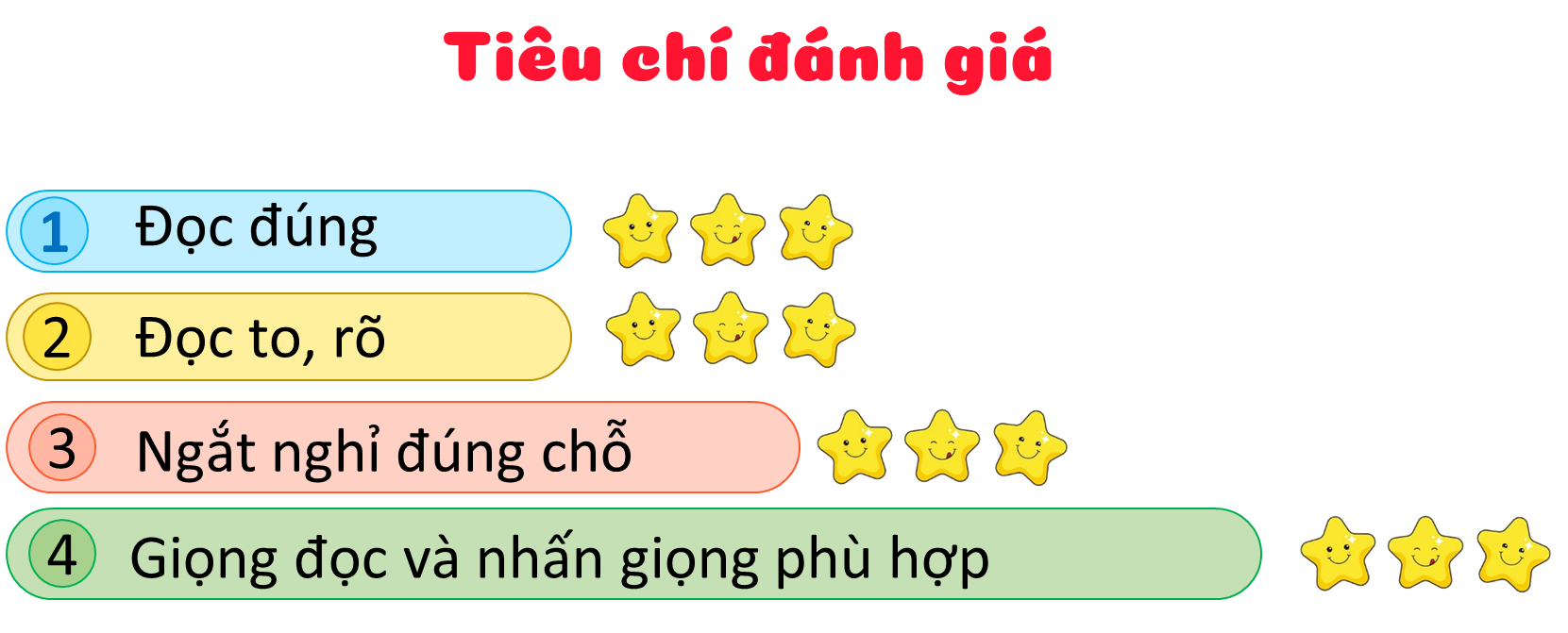 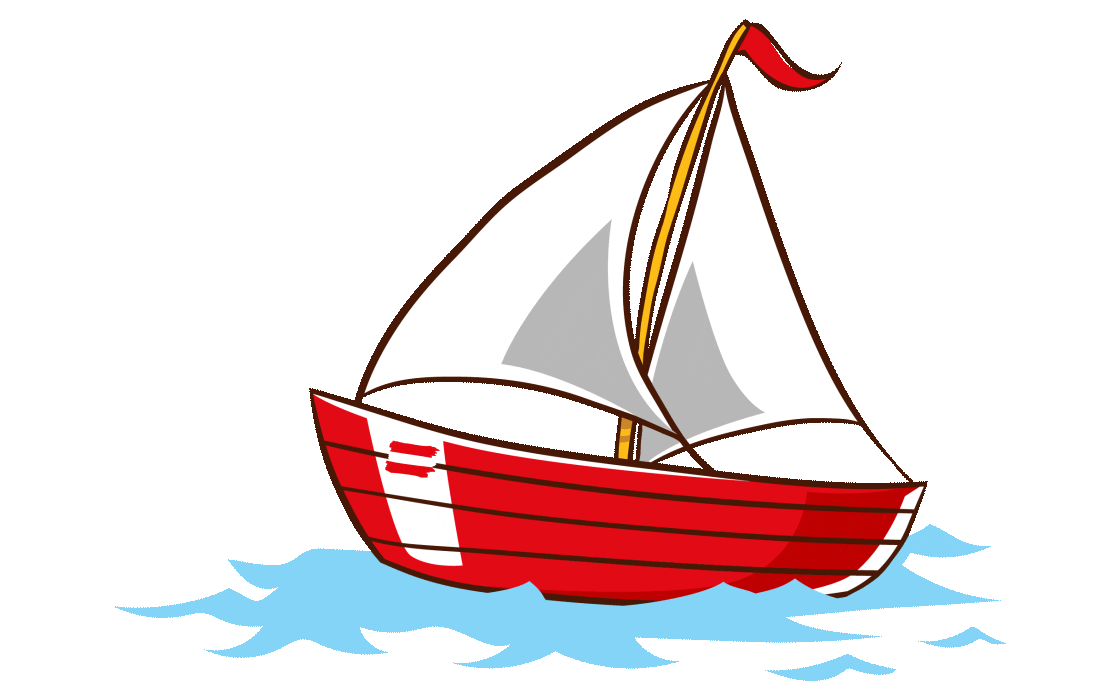 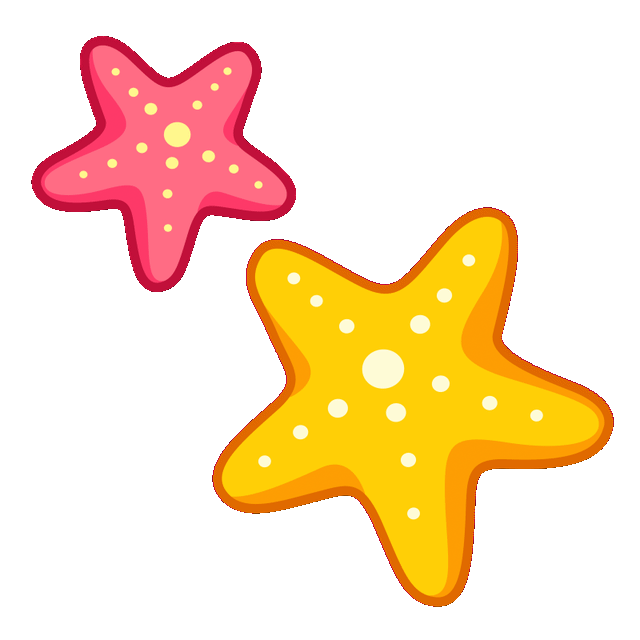 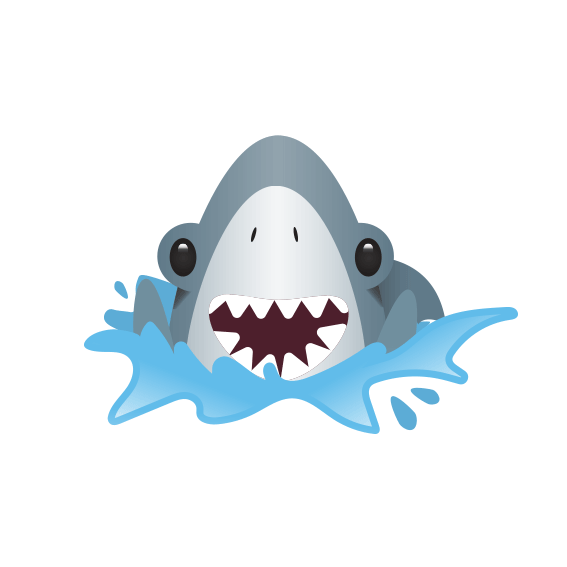 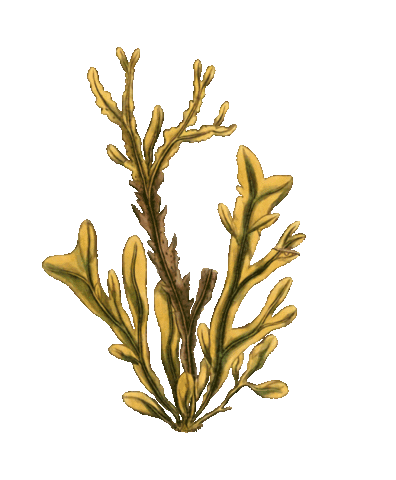 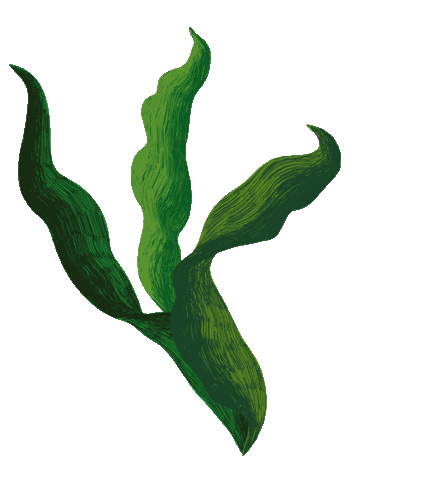 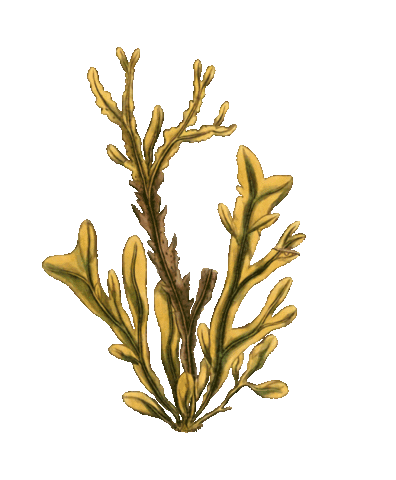 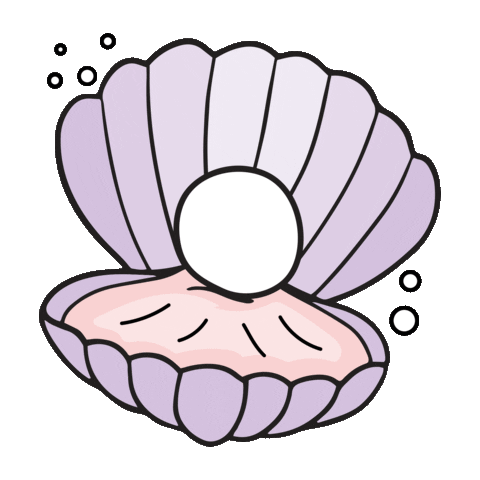 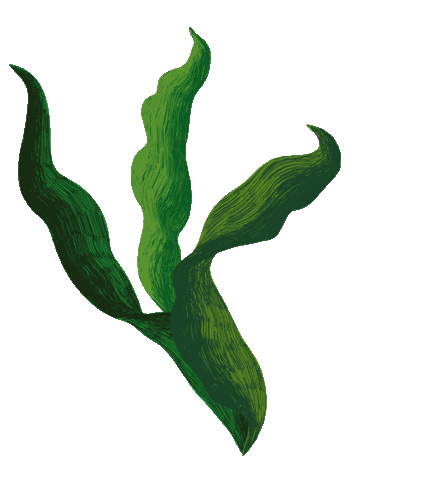 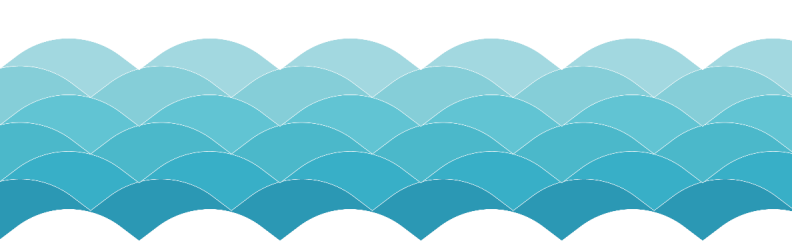 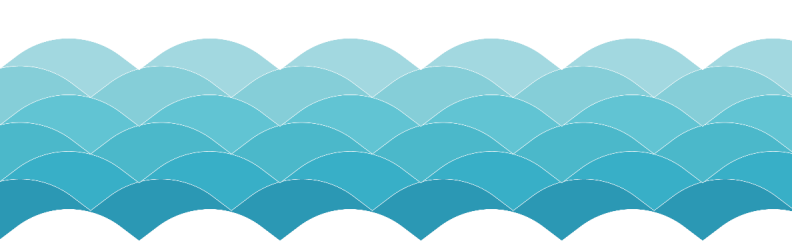 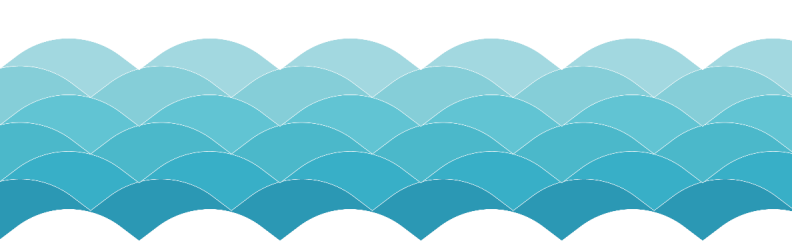 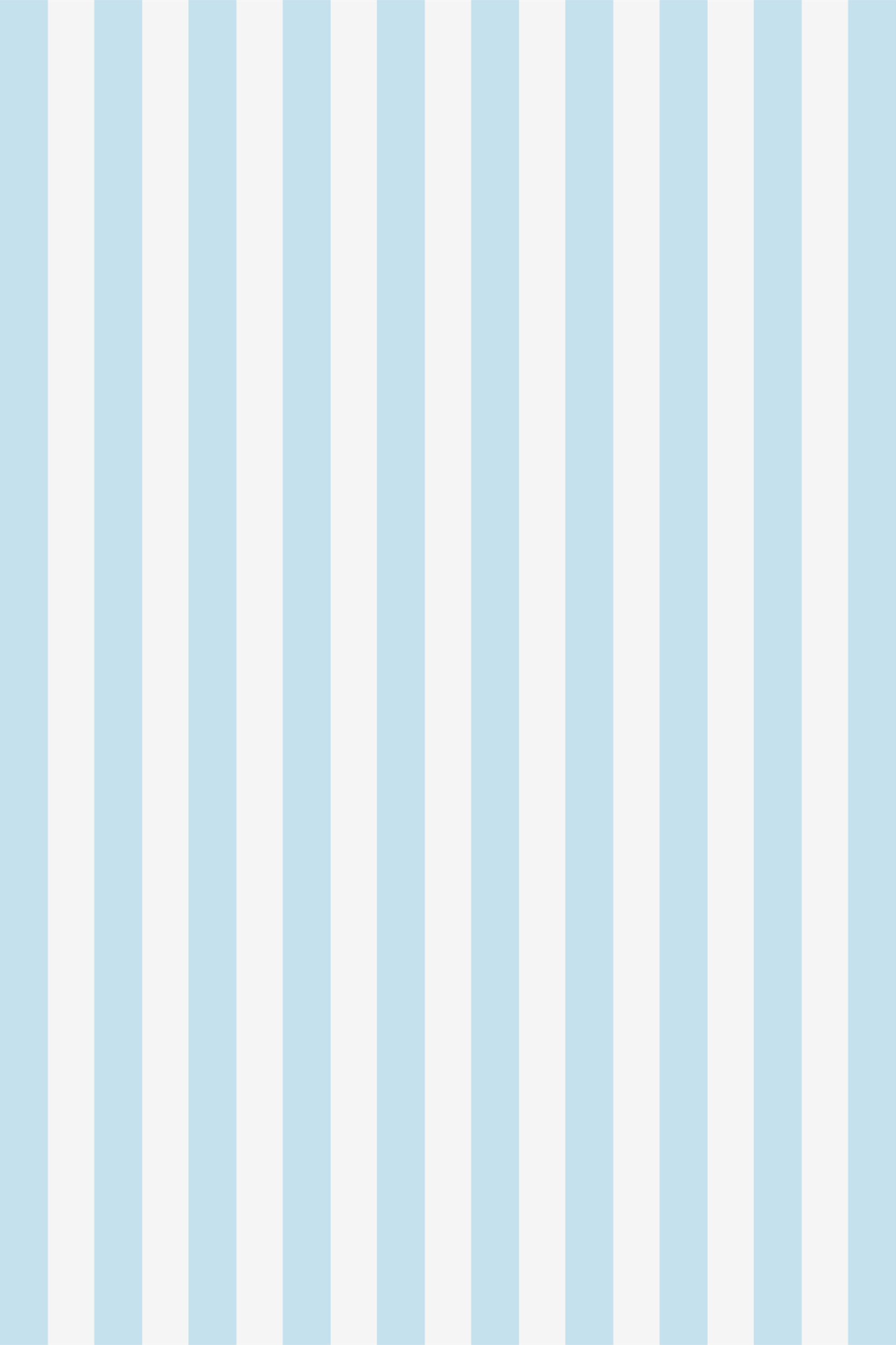 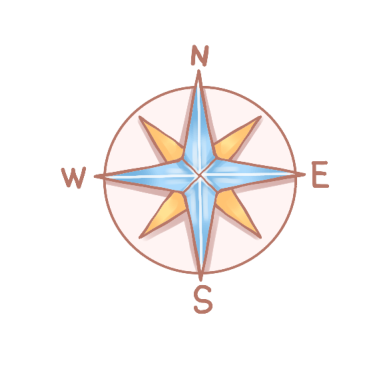 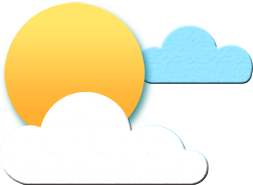 TẠM BIỆT VÀ HẸN GẶP LẠI
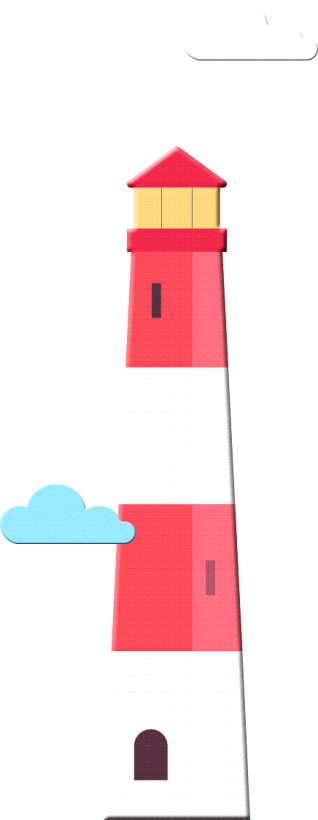 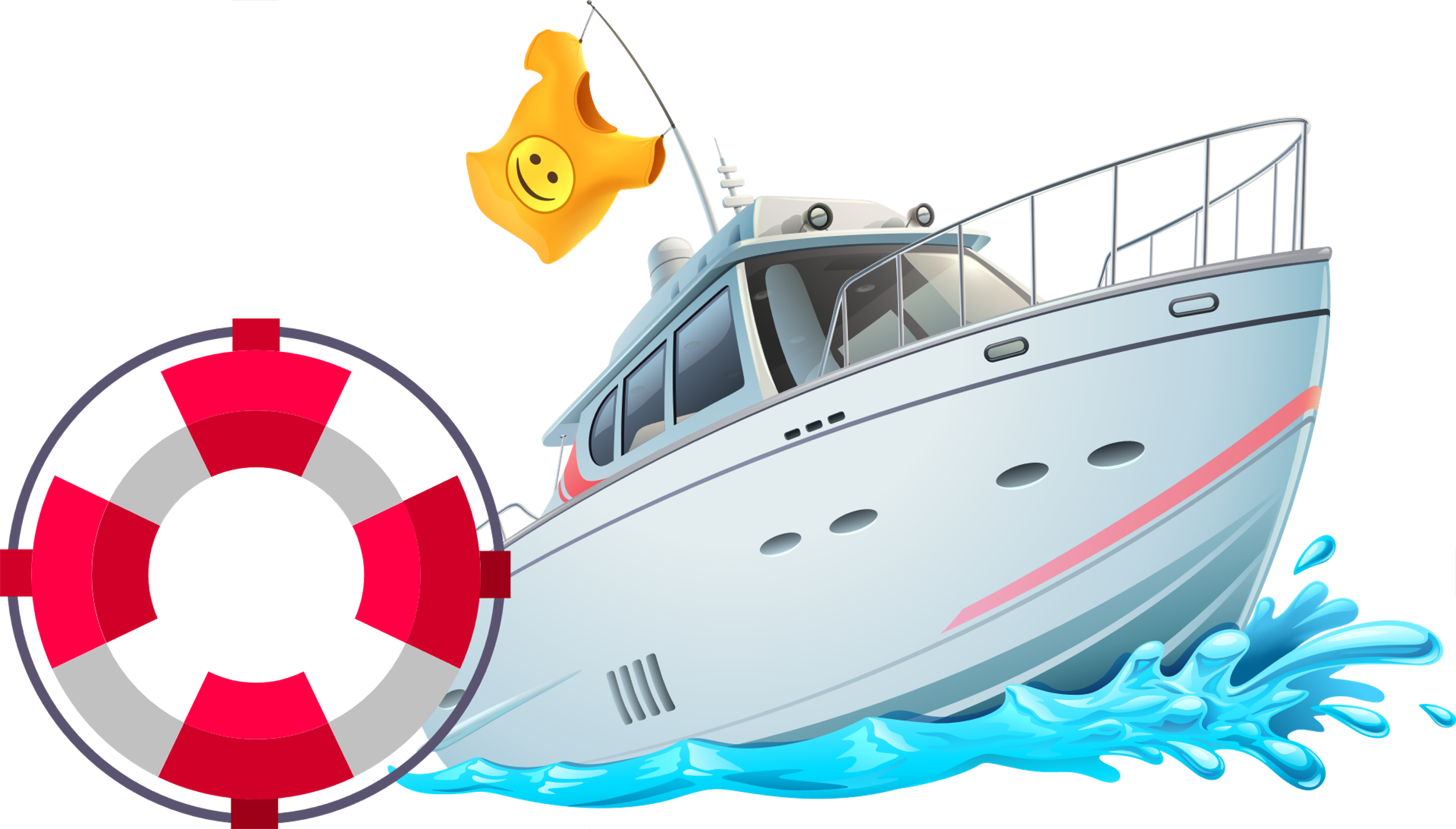 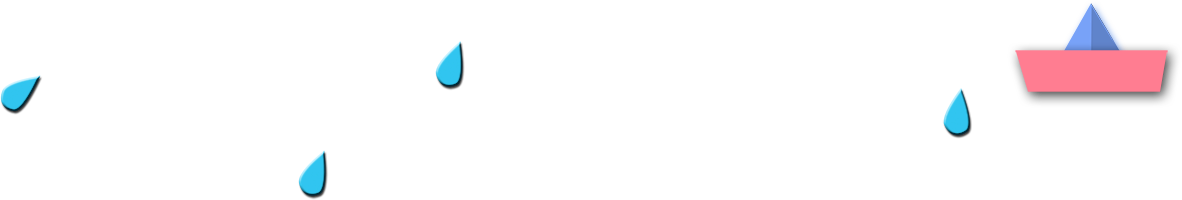 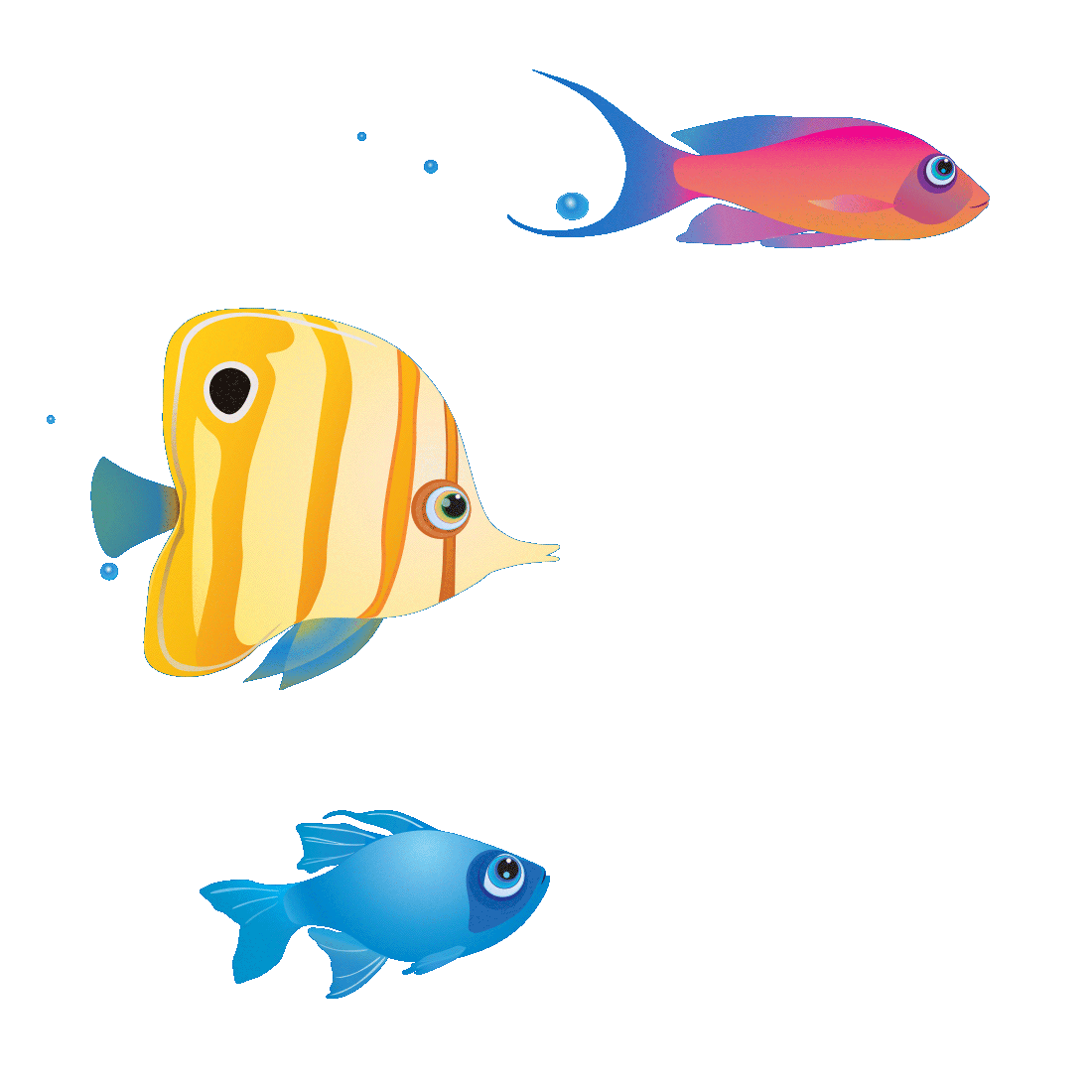 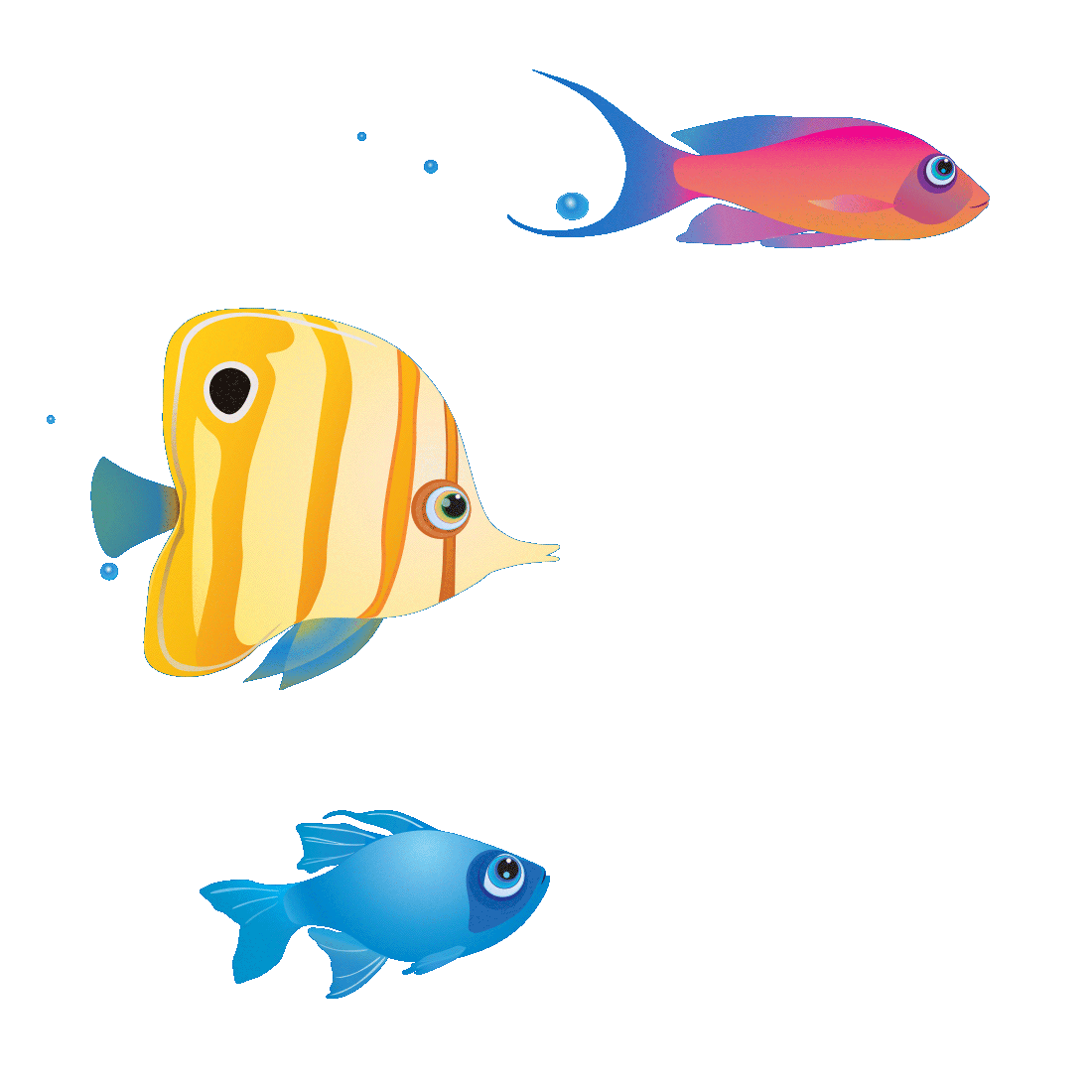 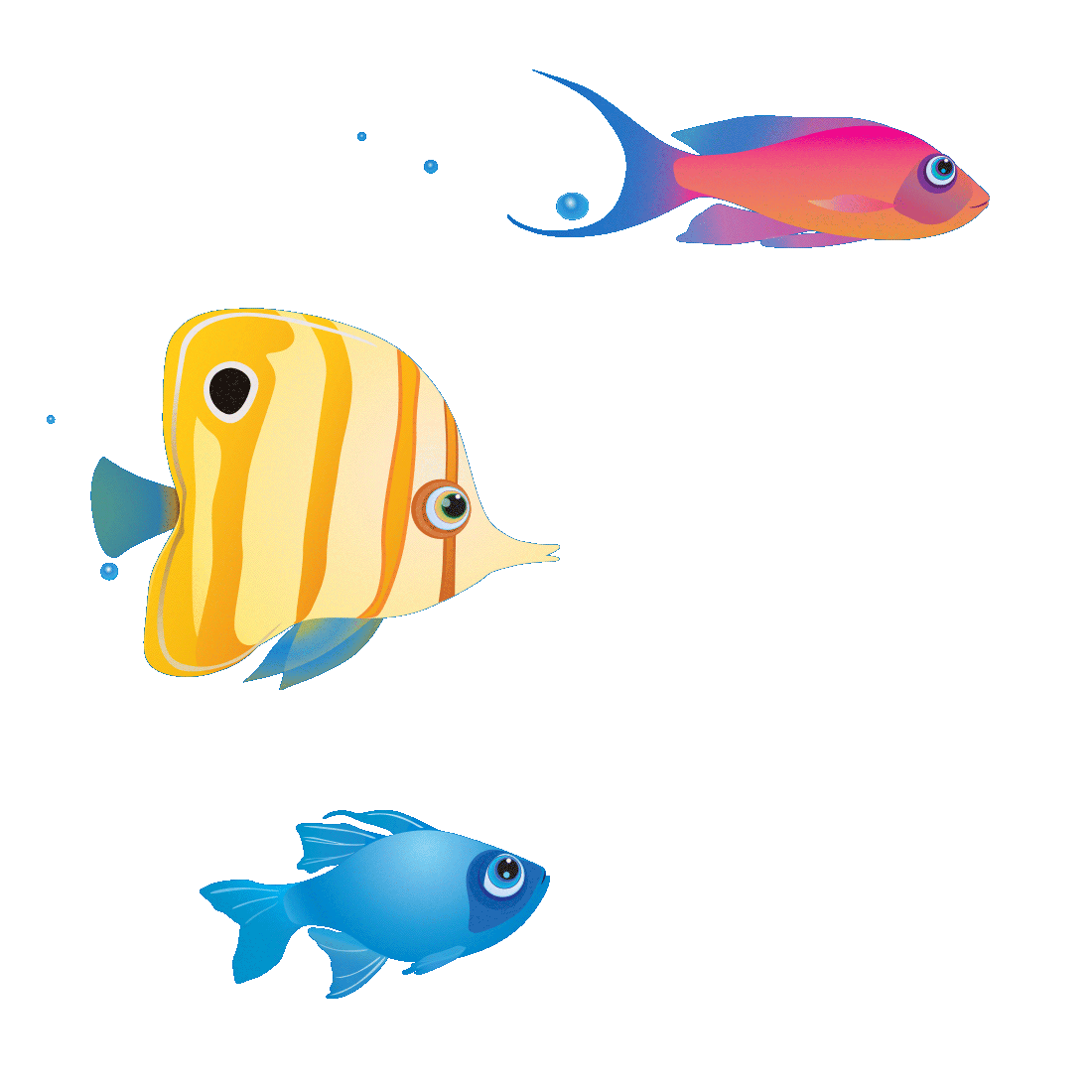 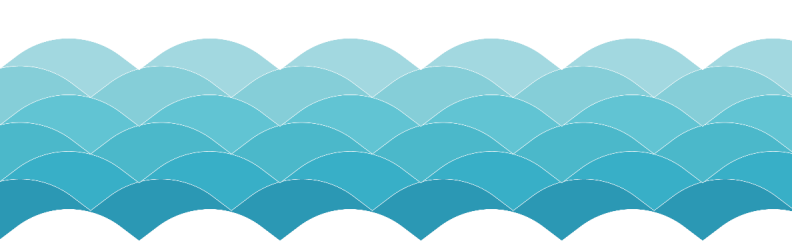 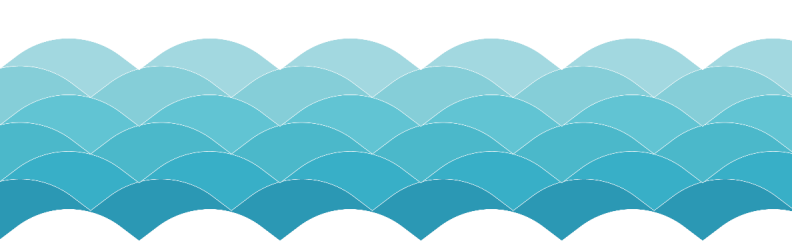 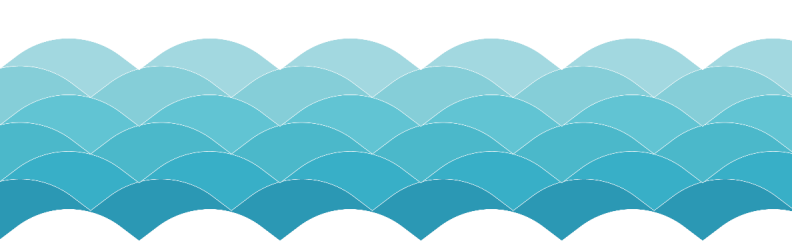